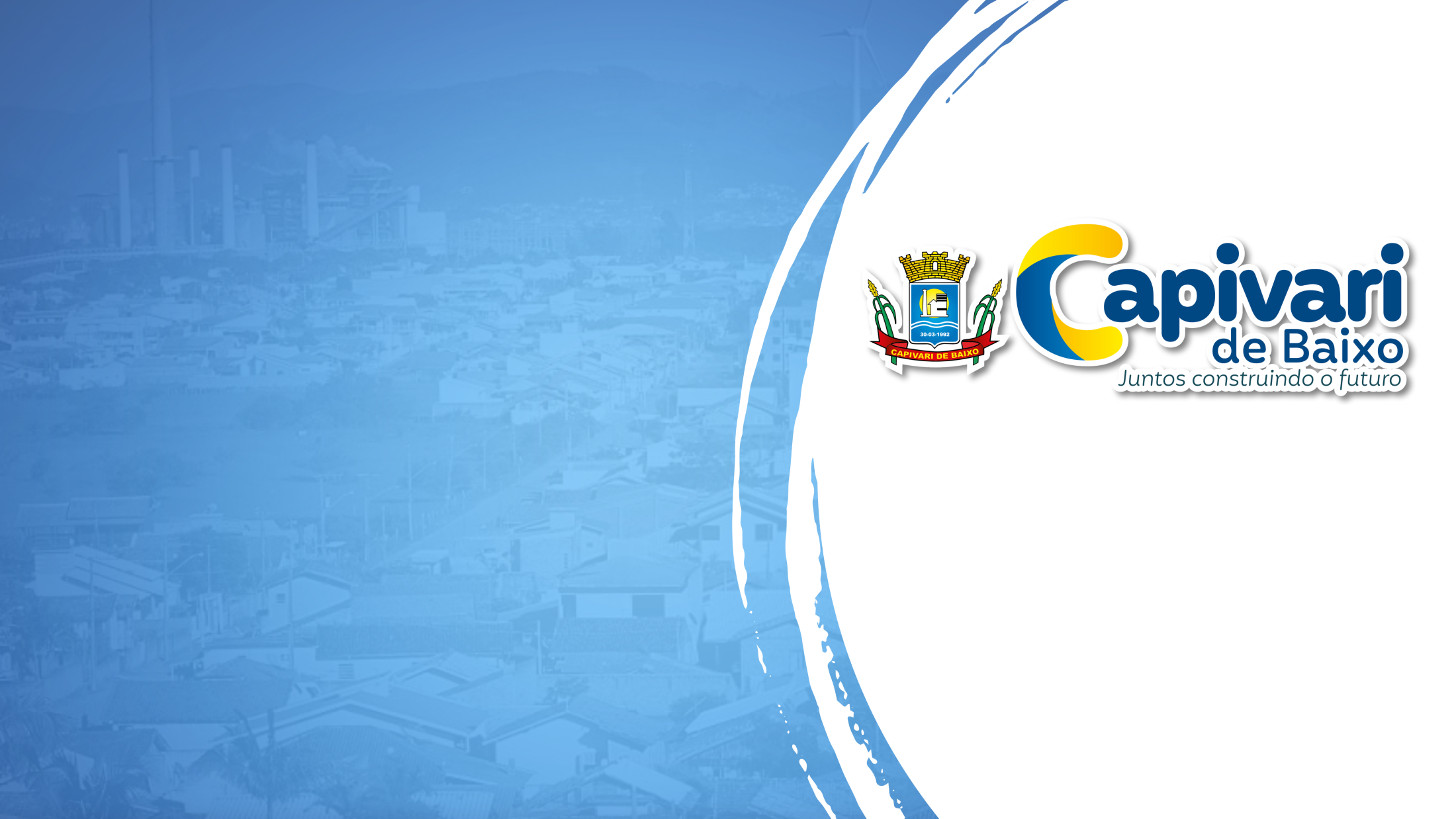 SECRETARIA DE ASSISTÊNCIA SOCIAL
E DA FAMÍLIA
Segundo
 Quadrimestre de 2021
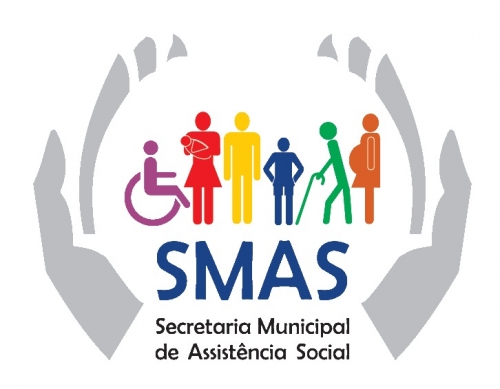 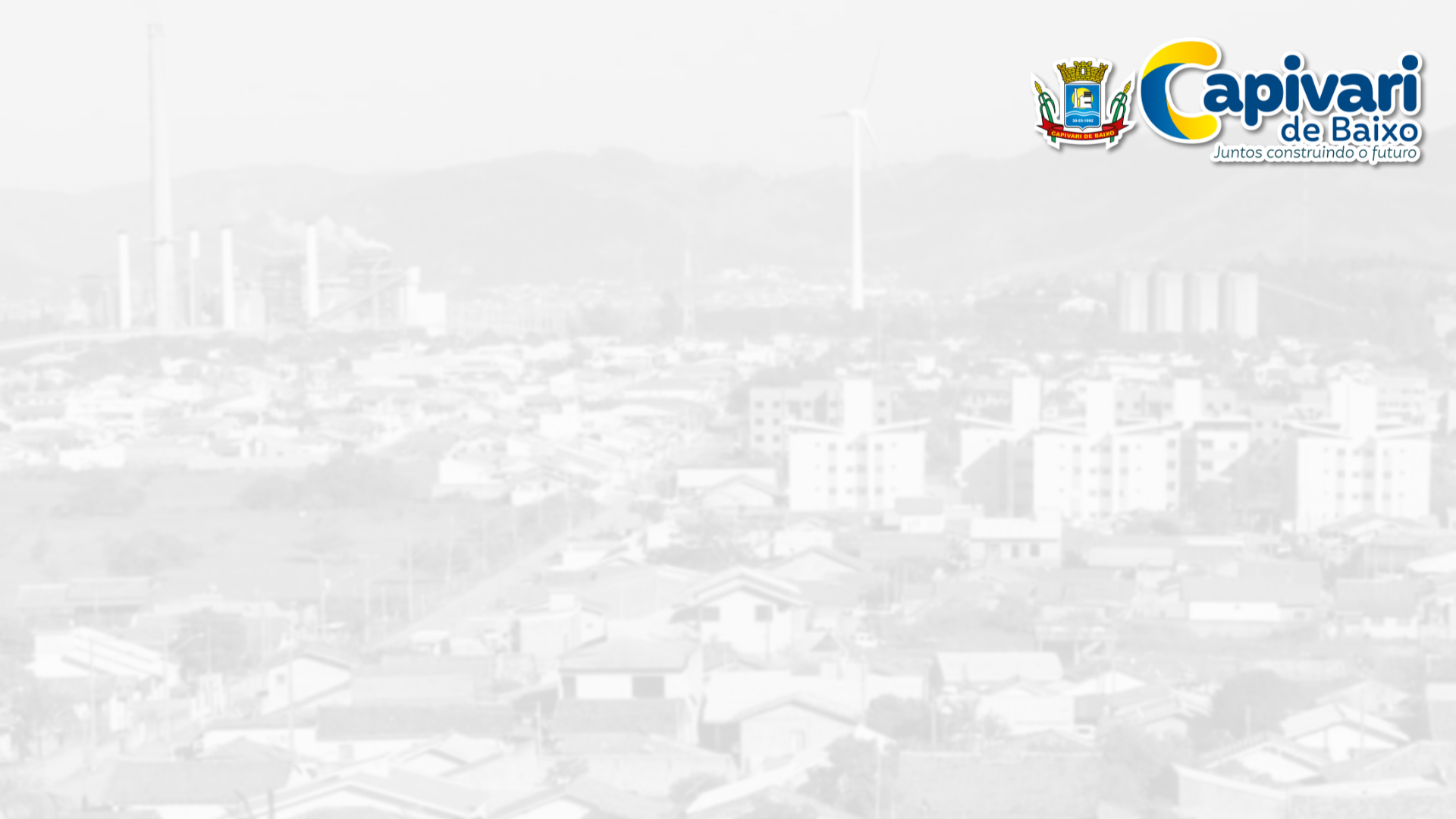 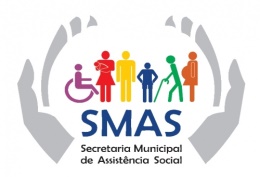 Secretaria de Assistência           Social e da Família
É o órgão responsável pela gestão municipal da Política de Assistência Social, buscando garantir o atendimento às necessidades básicas da população, no enfrentamento das vulnerabilidades. 

Assistência Social Direito do cidadão 
e dever do Estado
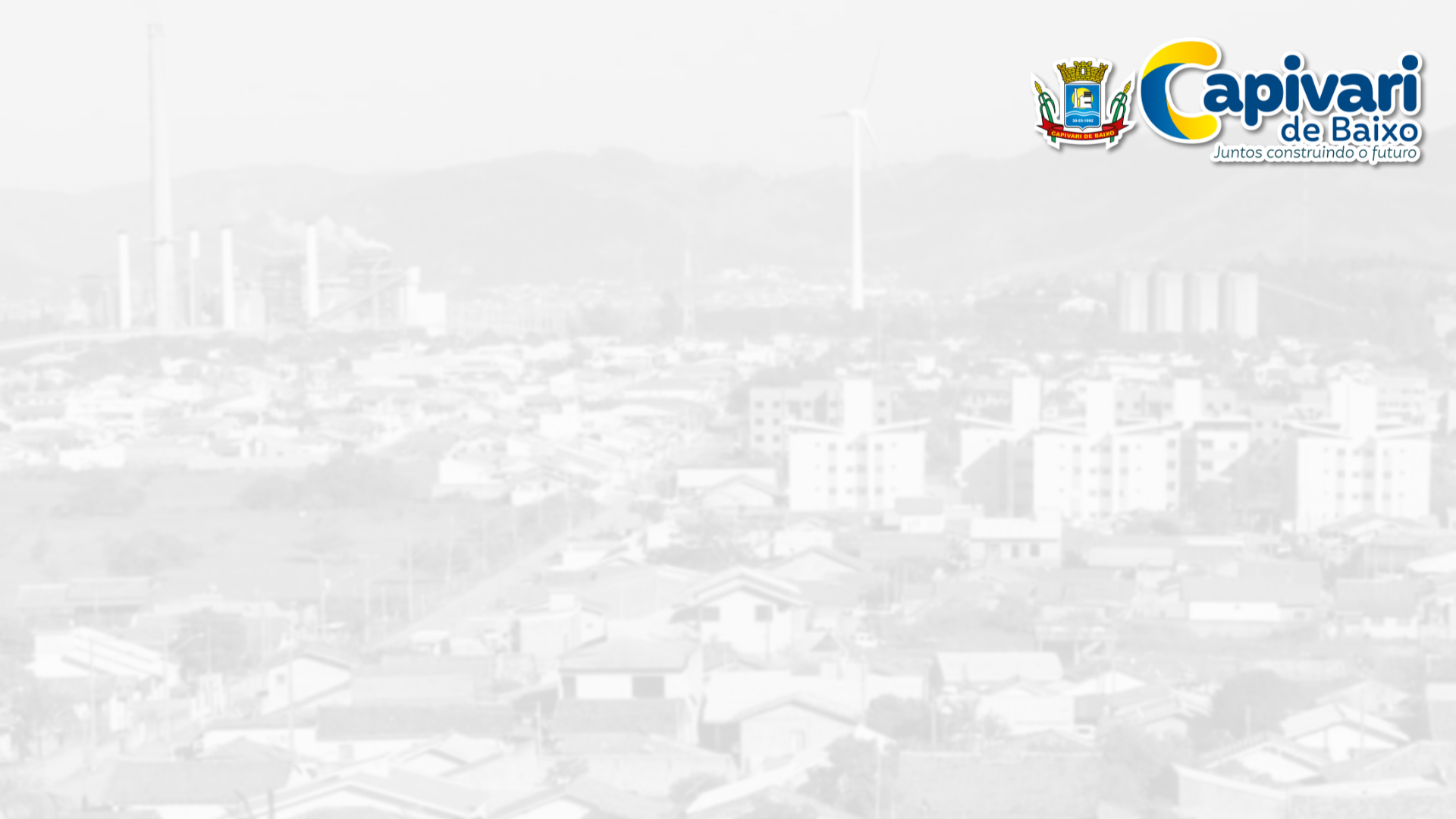 Secretaria de Assistência Social e da Família
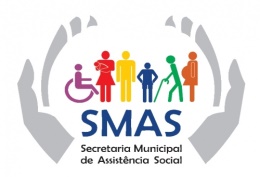 Conselhos Municipais gerenciados na gestão com reuniões mensais (presencial/remota), trabalham na articulação de entidades e organizações de Assistência Social e na aprovação de planos, gastos com recursos públicos, na fiscalização e acompanhamento da Política Pública.  

Conselho Municipal de Assistência Social;
Conselho Municipal da Pessoa Idosa;
Conselho Municipal da Pessoa com Deficiência;
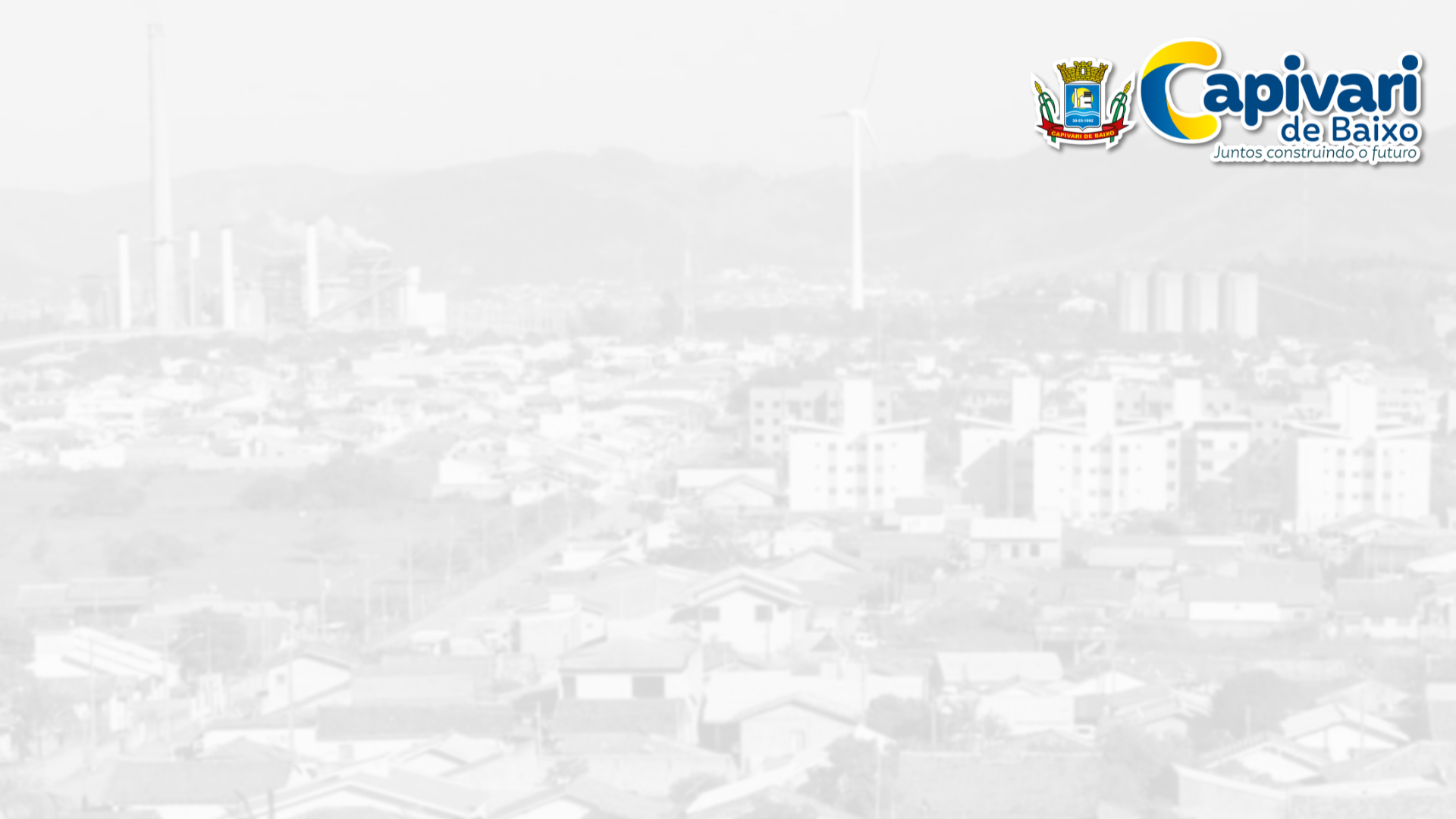 Secretaria de Assistência                 Social e da Família
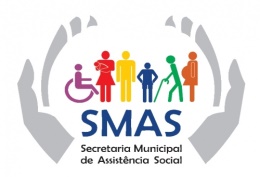 Benefícios Eventuais
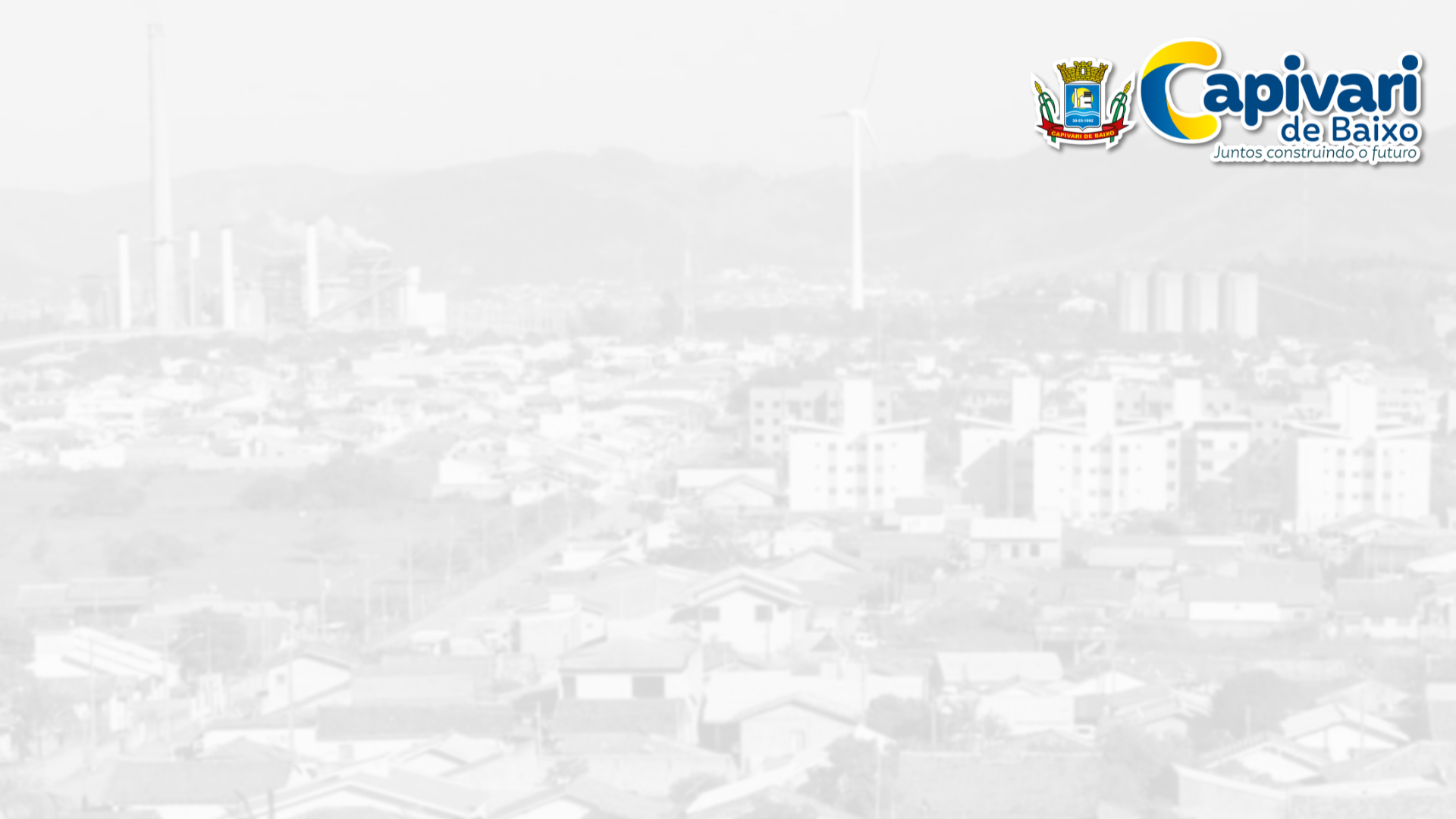 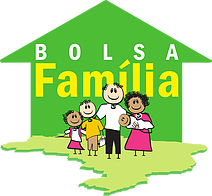 Cadastro ÚnicoPrograma Bolsa Família
Cadastro único é um instrumento que identifica e caracteriza as famílias de baixa renda.
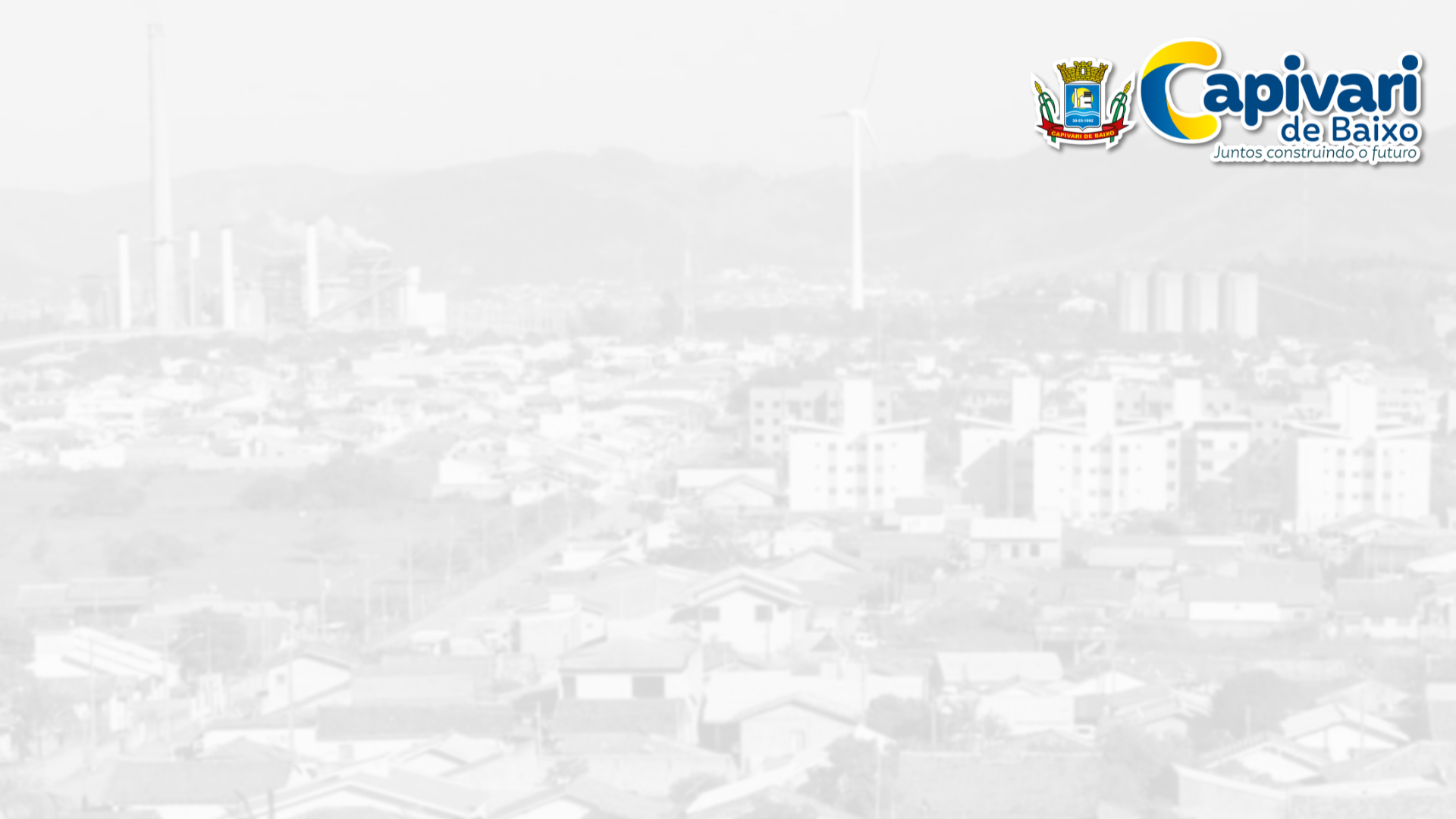 Secretaria de Assistência SocialGESTÃO
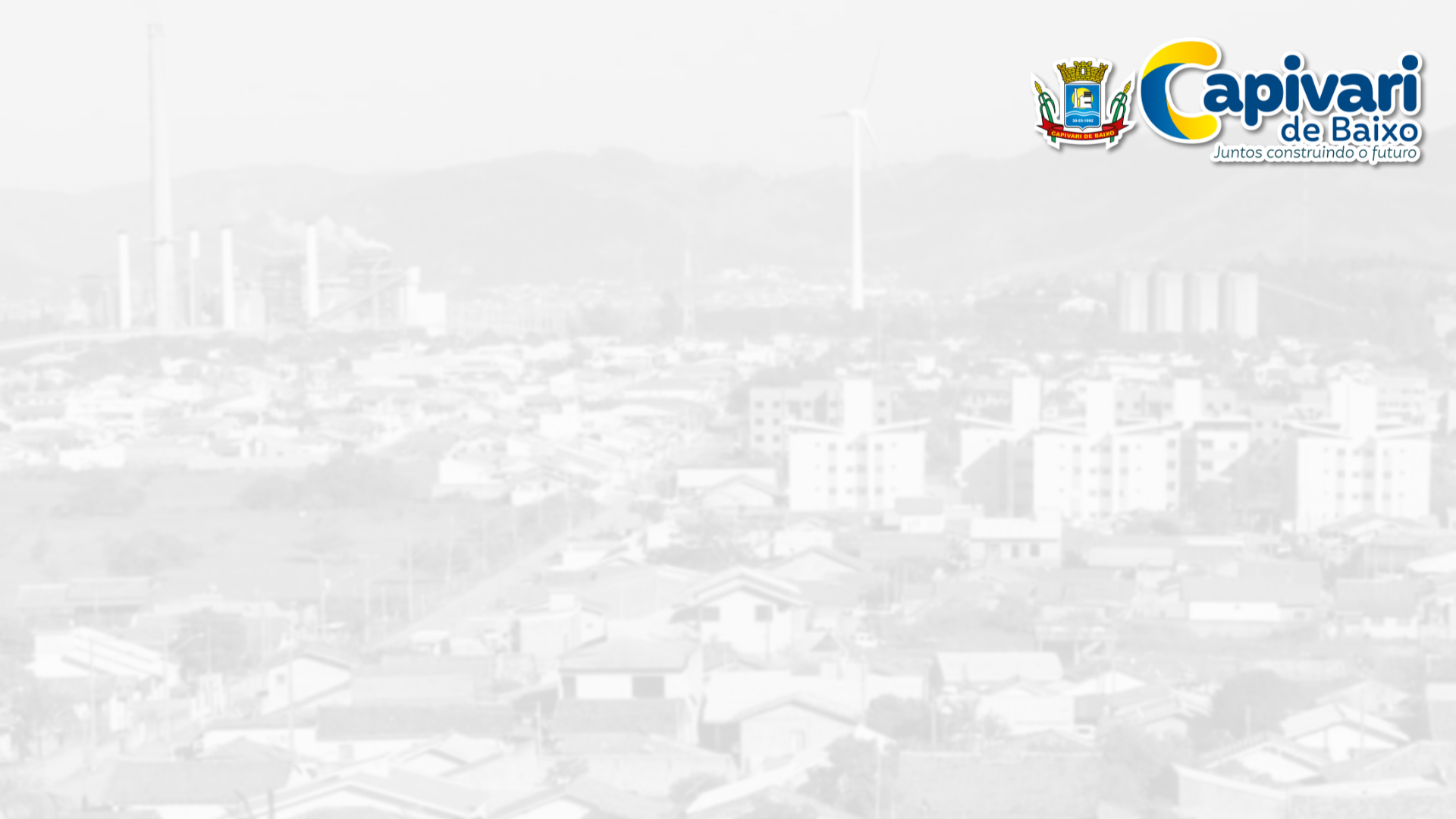 13ª Conferência Municipal de Assistência Social
Conferência Municipal de Assistência Social
aconteceu de forma híbrida. 

Palestra Magna com o tema “Assistência Social: Direito do povo e Dever do Estado, com financiamento público, para enfrentar as desigualdades e garantir proteção social.

Em torno do macrotema, cinco eixos foram distribuídos em grupos e debatidos.
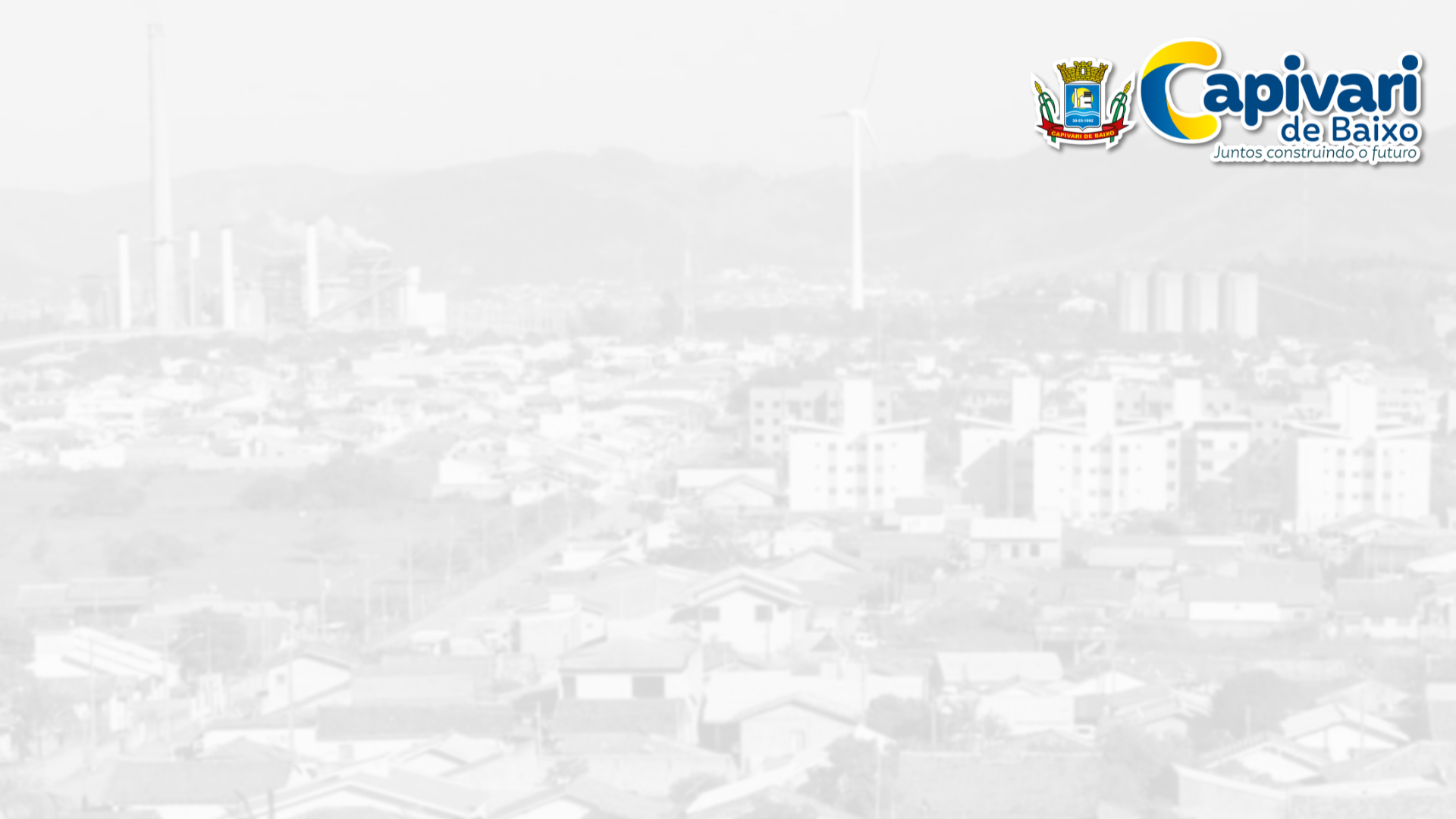 Conferência Municipal de Assistência Social
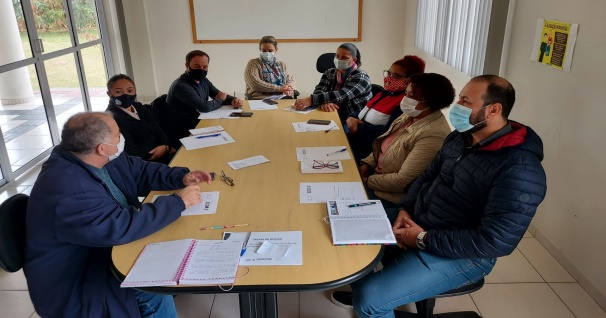 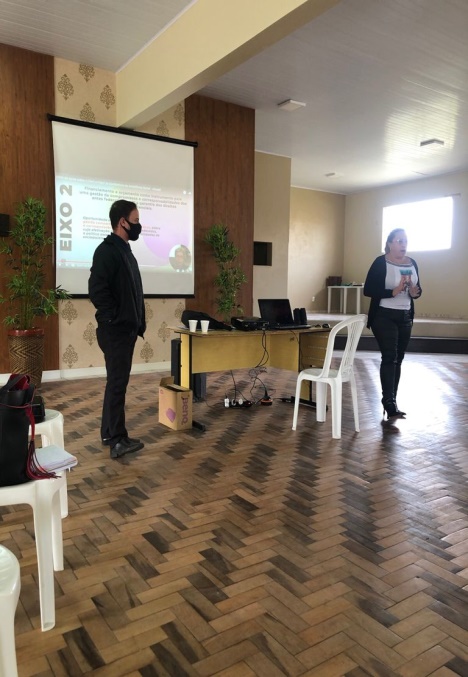 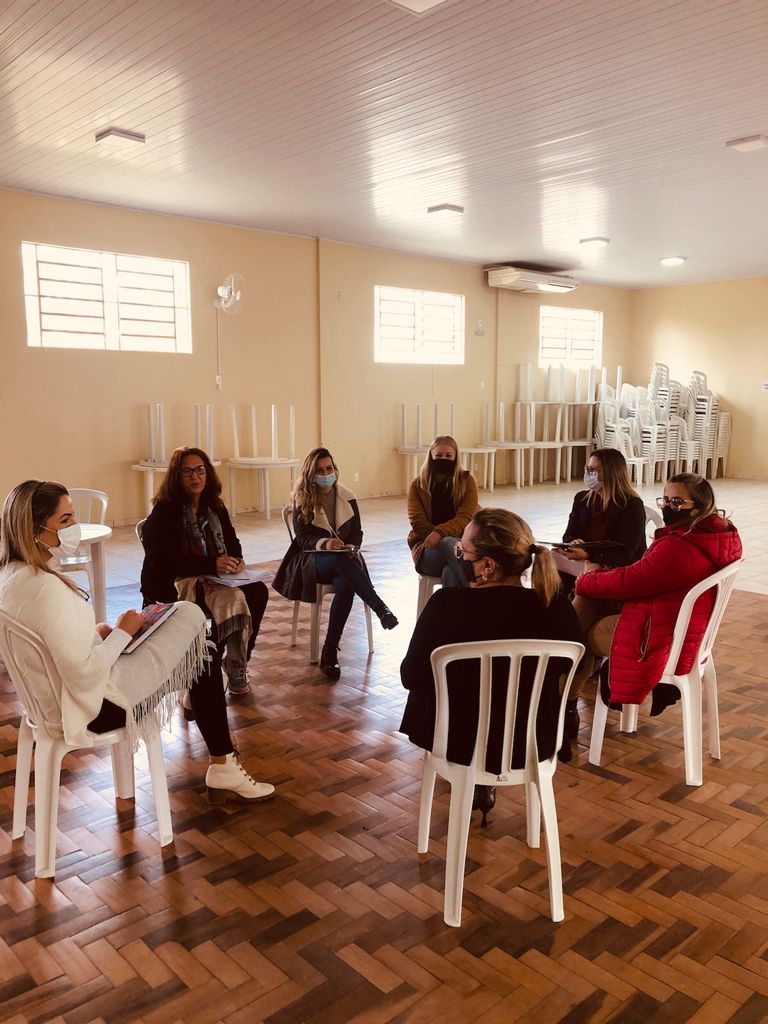 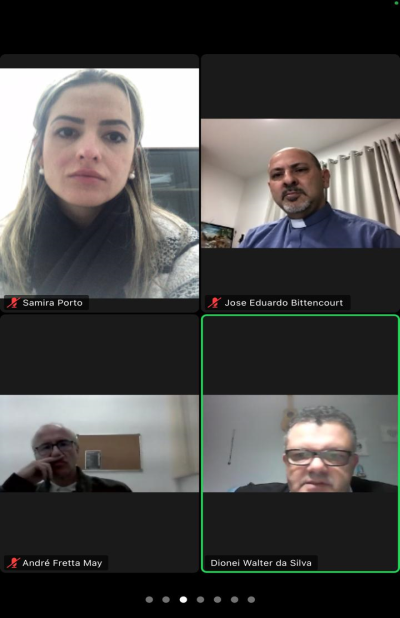 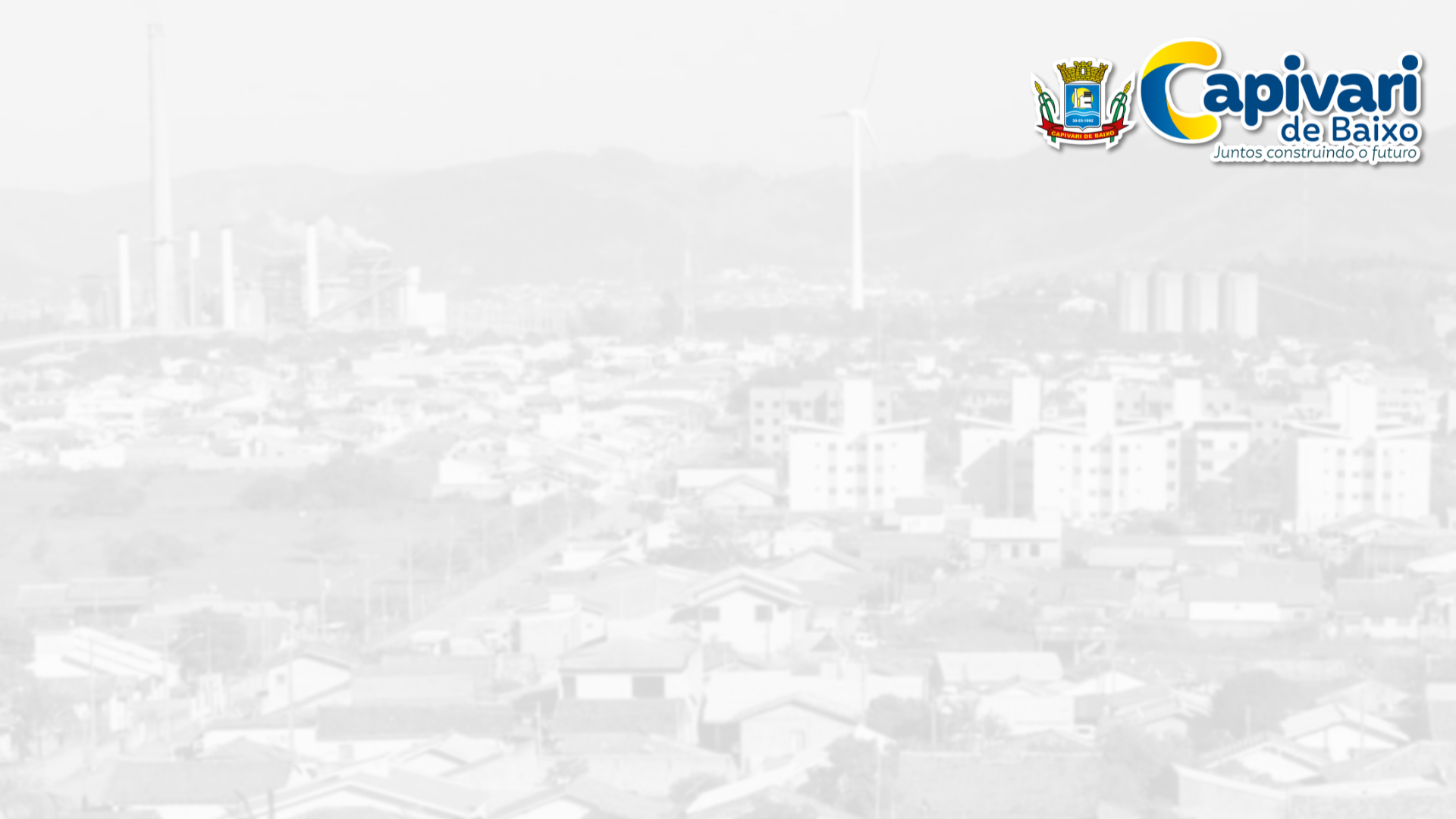 Recebimento e entrega dos Cartões do Programa Mais Renda do Governo Estadual
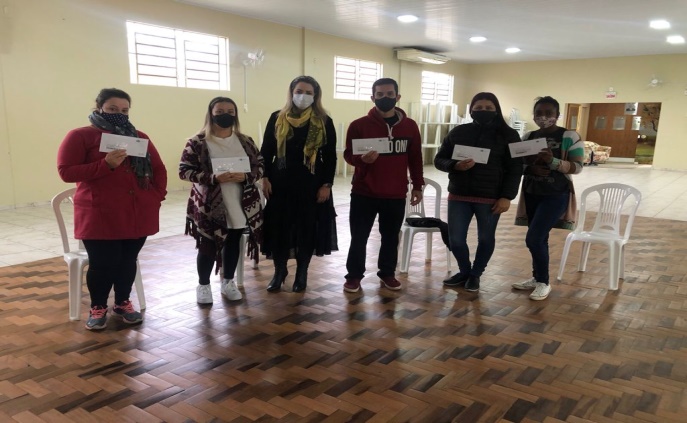 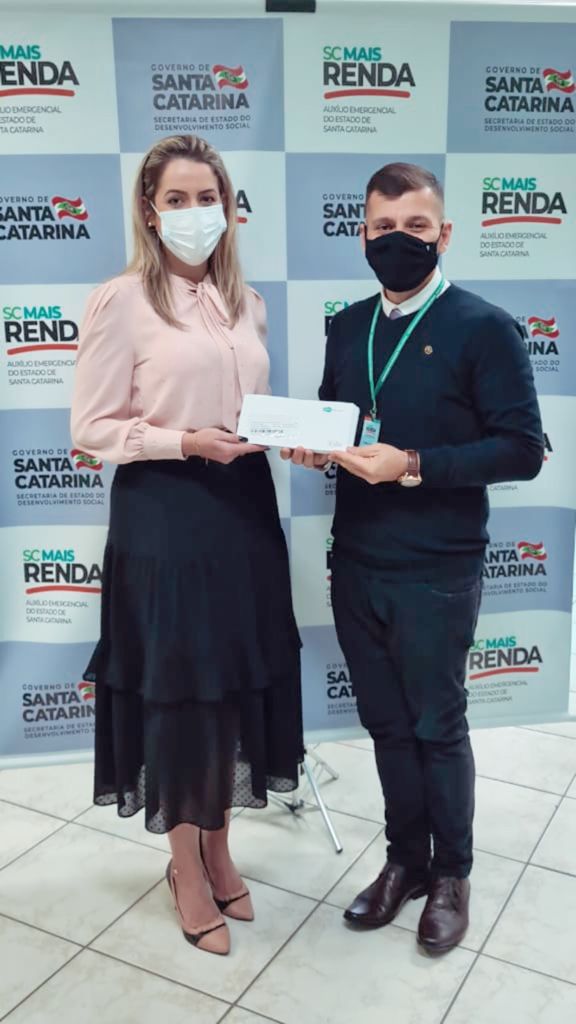 Auxílio-emergencial no valor total de R$900,00, sendo três parcelas de R$ 300,00.
14 pessoas/famílias em vulnerabilidade econômica receberam o auxilio emergencial do Estado
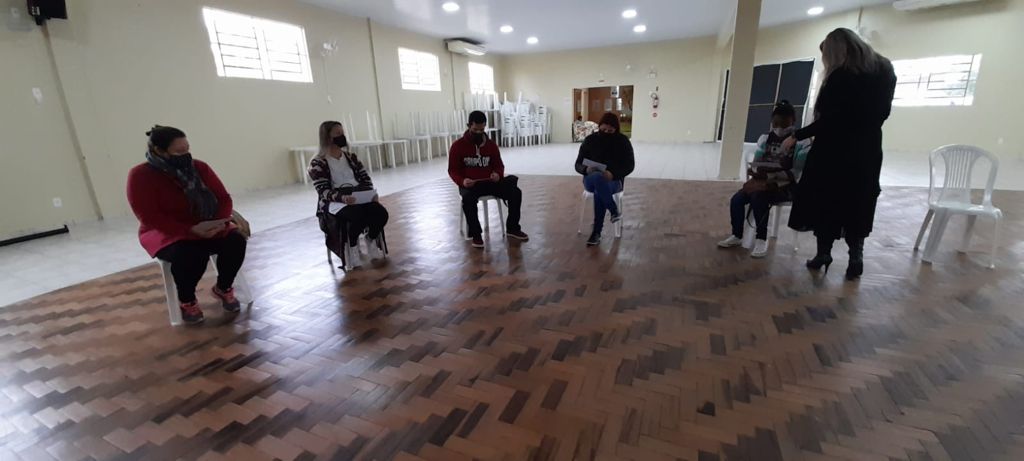 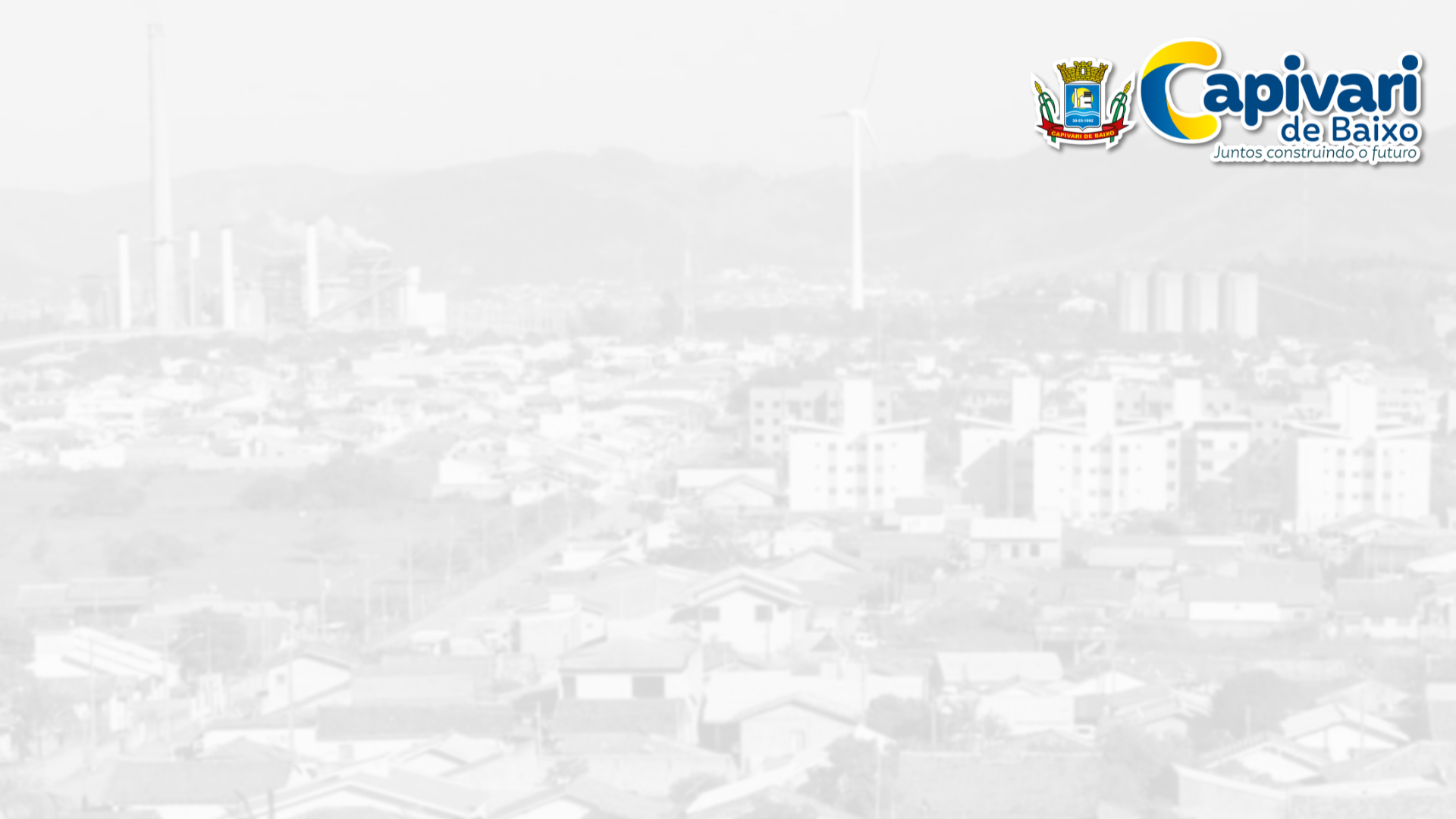 Campanha do agasalho no Parque Ambiental
Realizado Campanha do Agasalho na Semana Municipal do Meio Ambiente, no Parque Ambiental Encantos do Sul
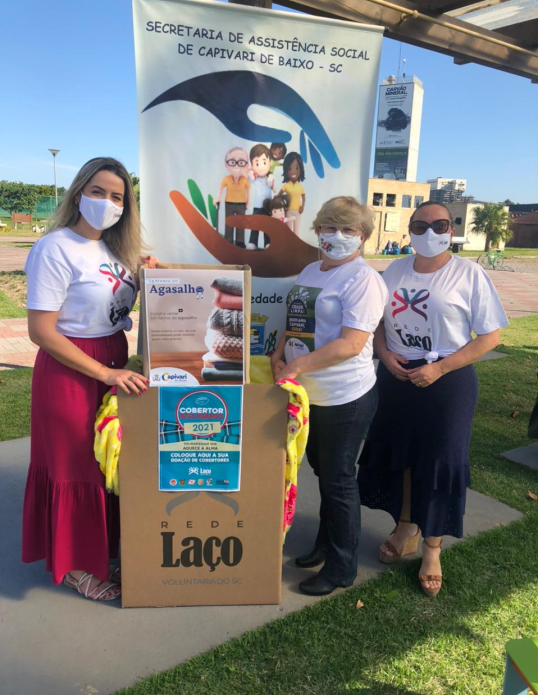 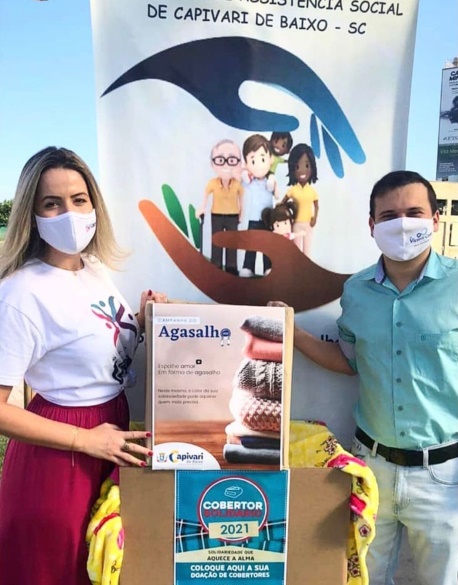 Arrecadados roupas, cobertores, sapatos, que foram doados a pessoas em vulnerabilidade.
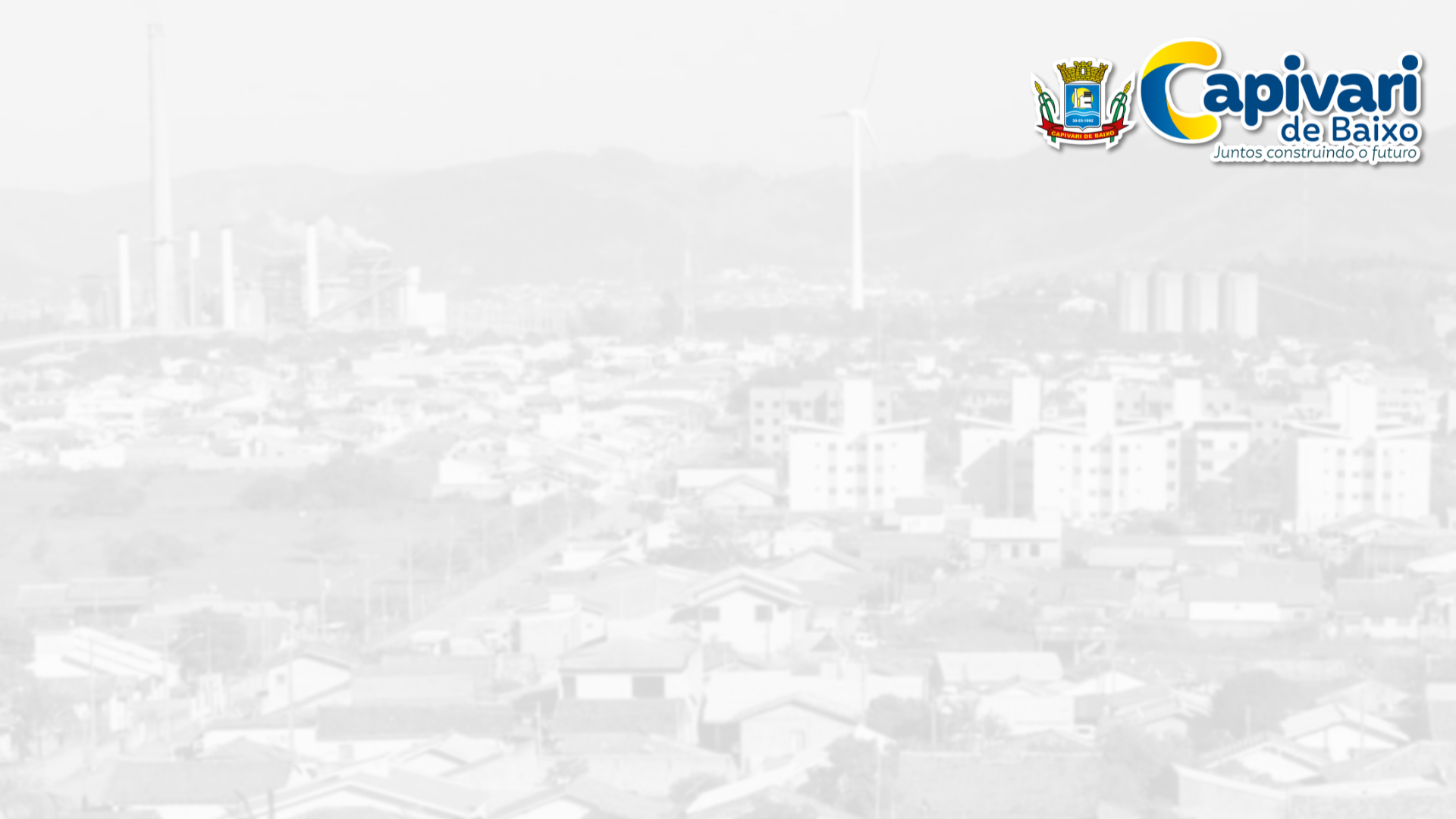 Reunião com os oficineiros e equipe do CRAS/SCFV
Apresentação da CUFA para usuários da Assistência Social
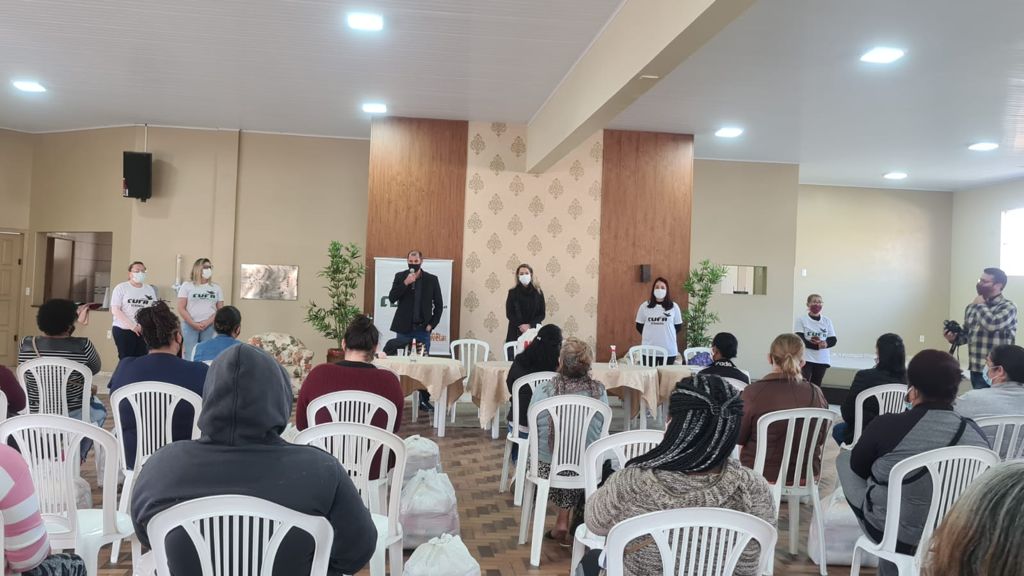 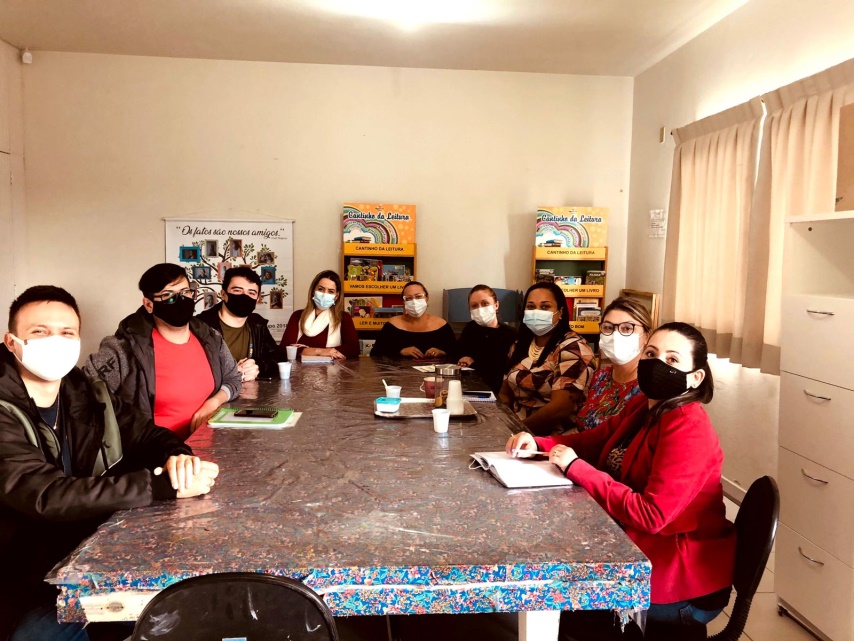 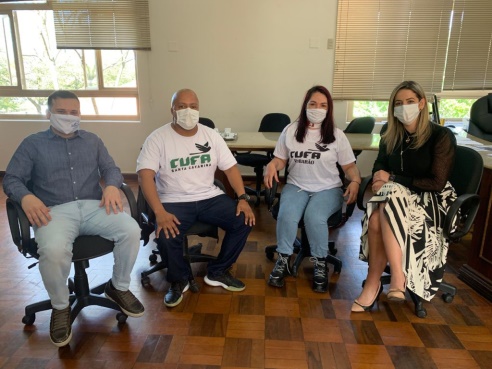 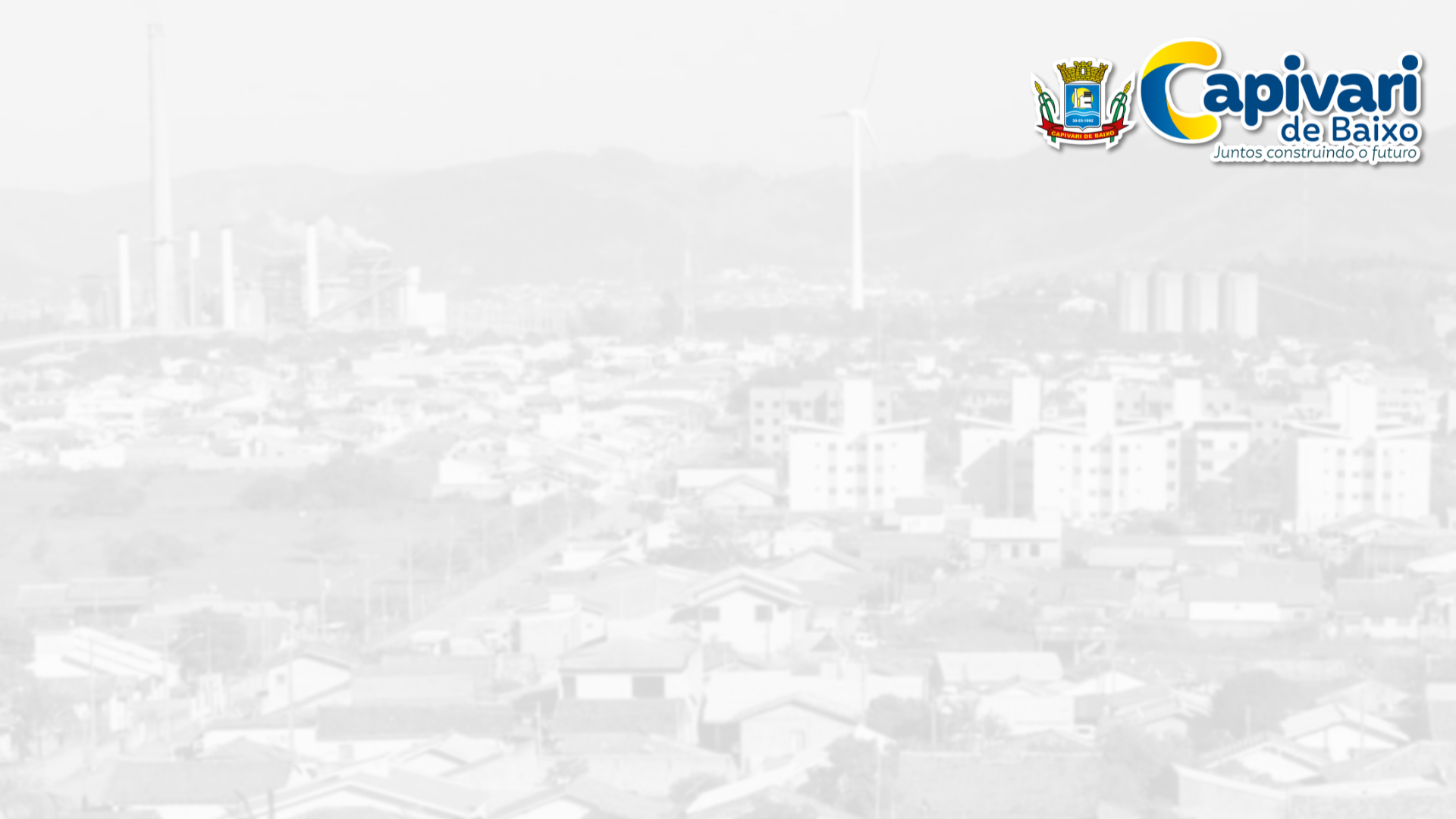 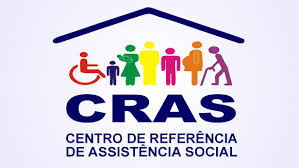 Proteção Social BásicaCRAS
Destinado a prevenção de riscos sociais e pessoais, por meio da oferta de programas, projetos, serviços e benefícios a indivíduos e famílias em situação de vulnerabilidade social. 



Centro de Referencia de Assistência Social - CRAS
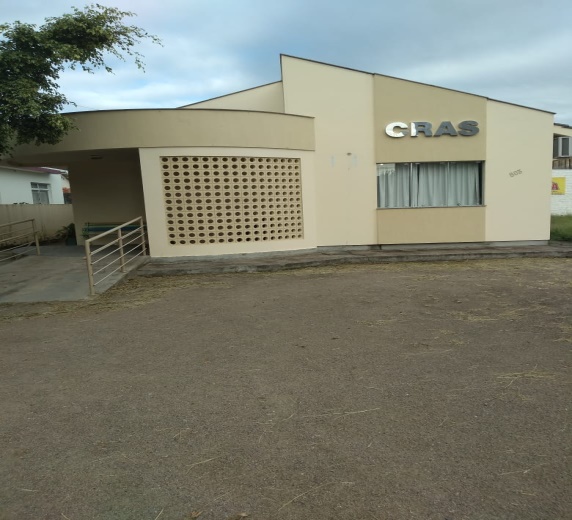 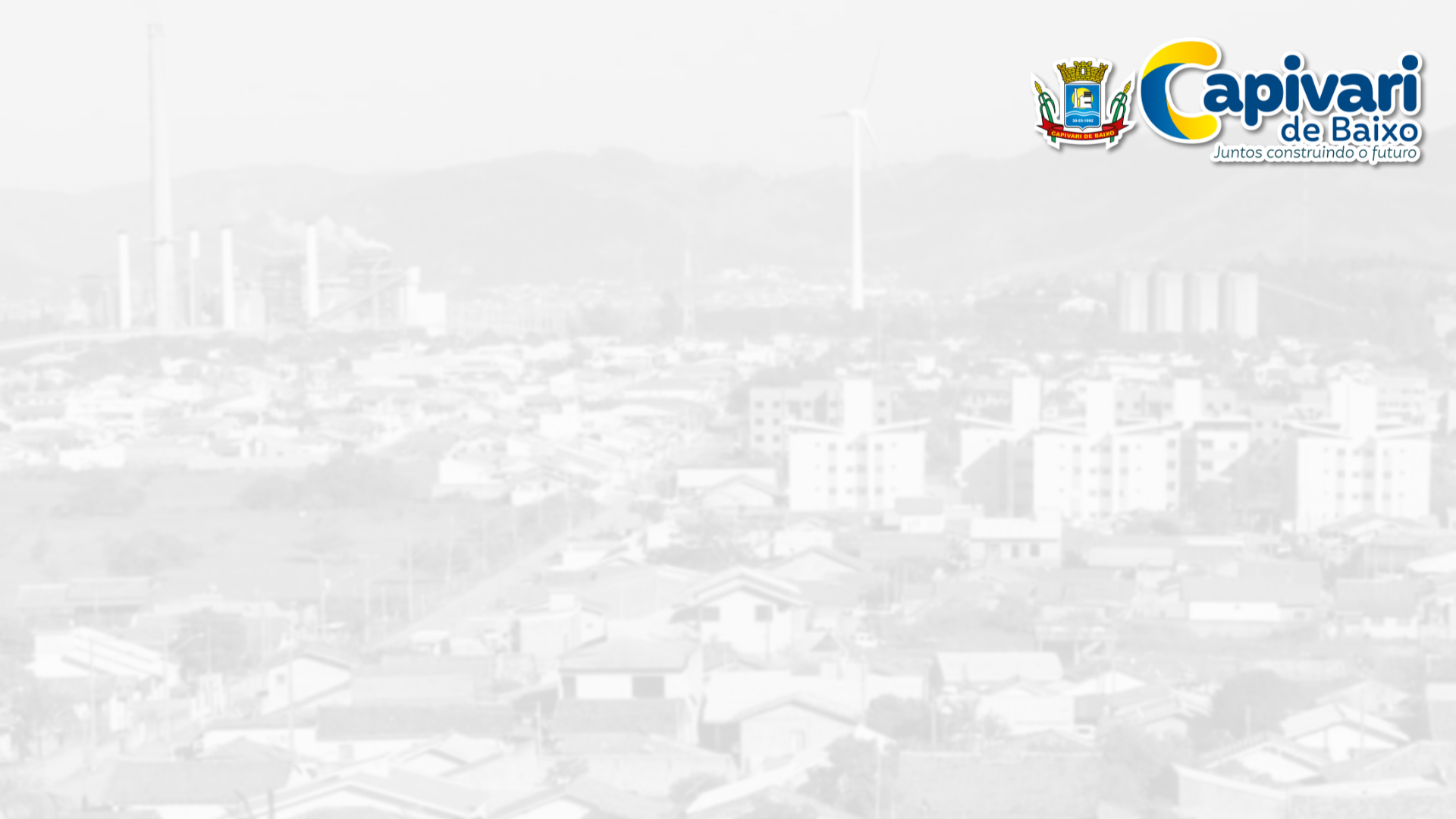 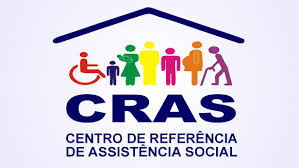 Proteção Social Básica  CRAS
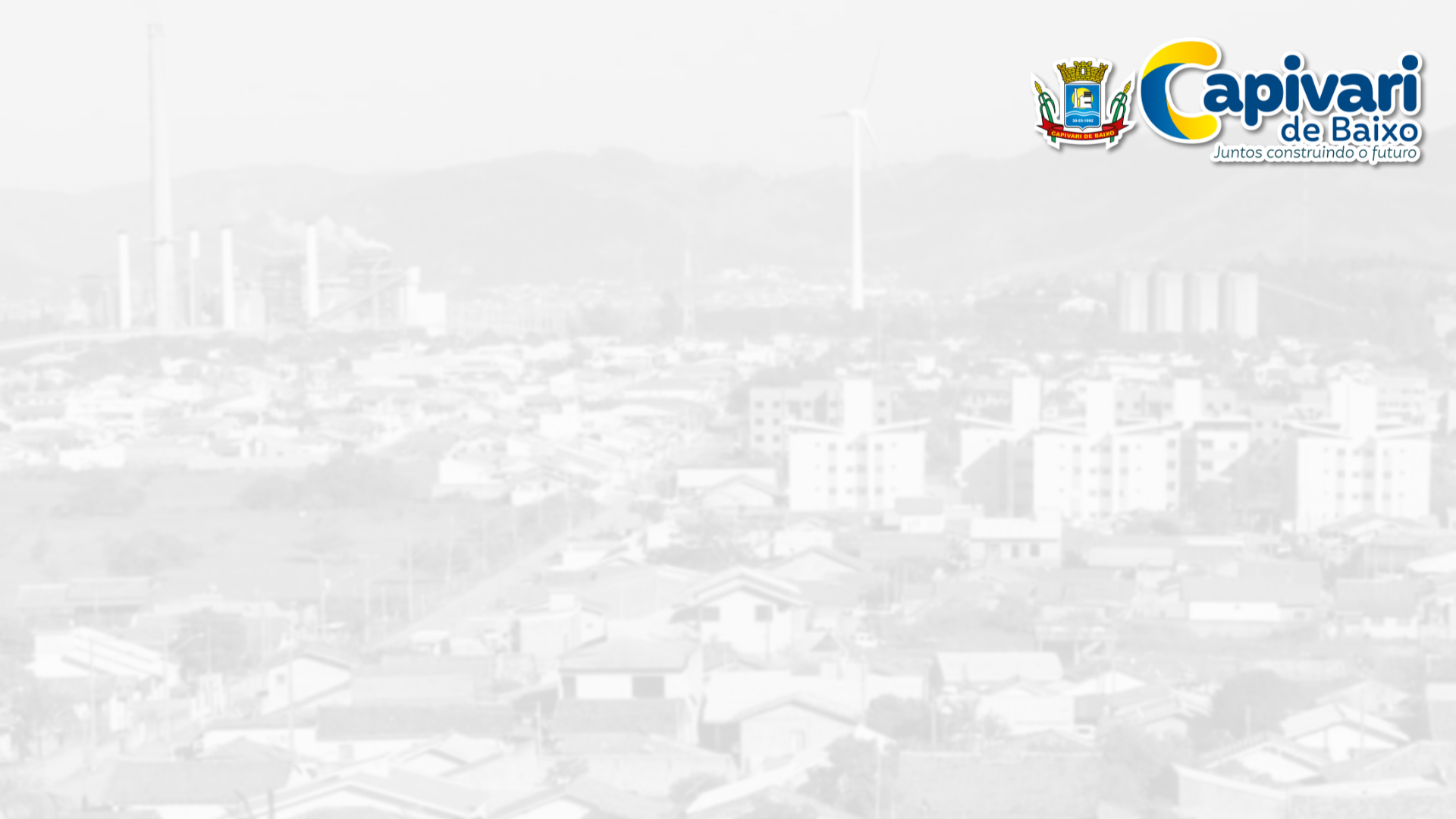 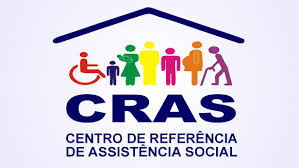 Proteção Social Básica                CRAS
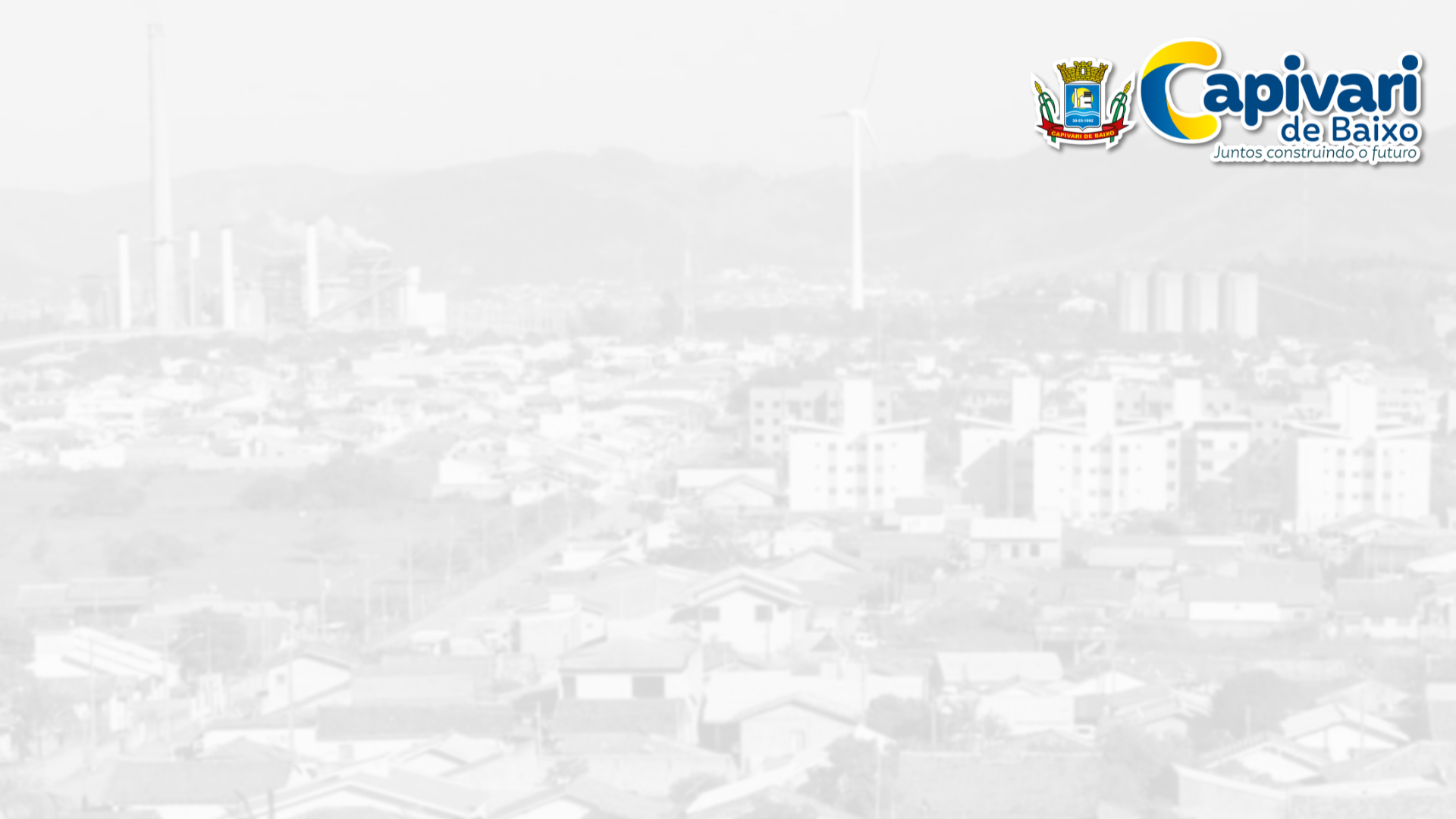 As atividades do Serviço de Convivência e Fortalecimento de Vínculos com idosos são desenvolvidas de forma remota e com visitas domiciliares.
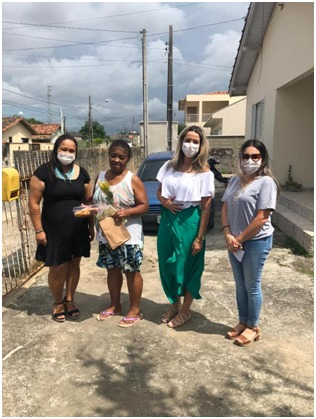 Dia das Mães
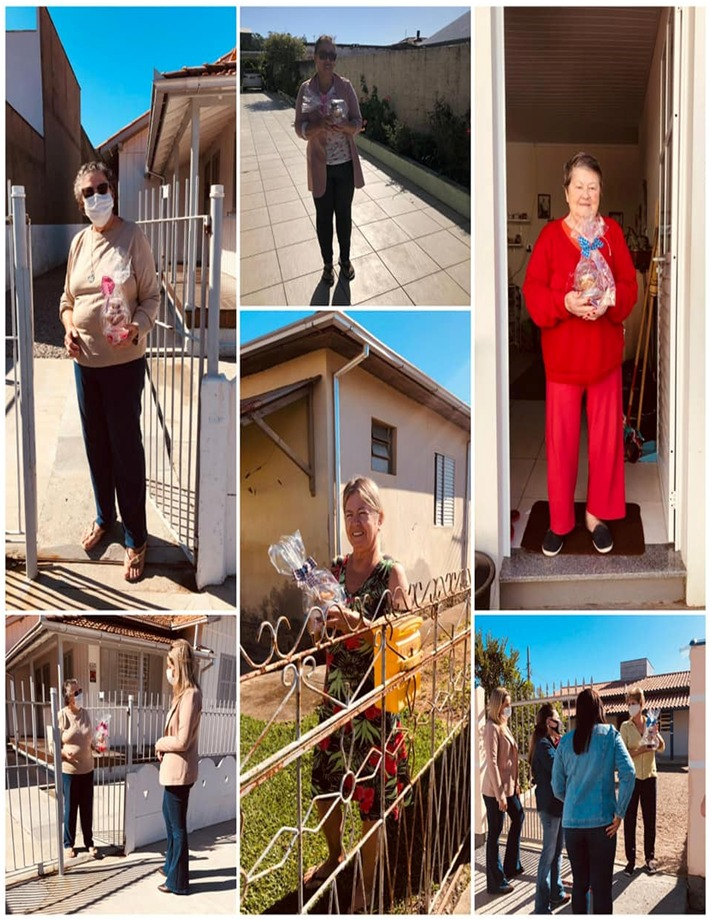 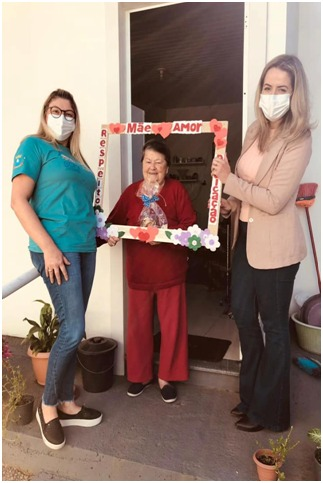 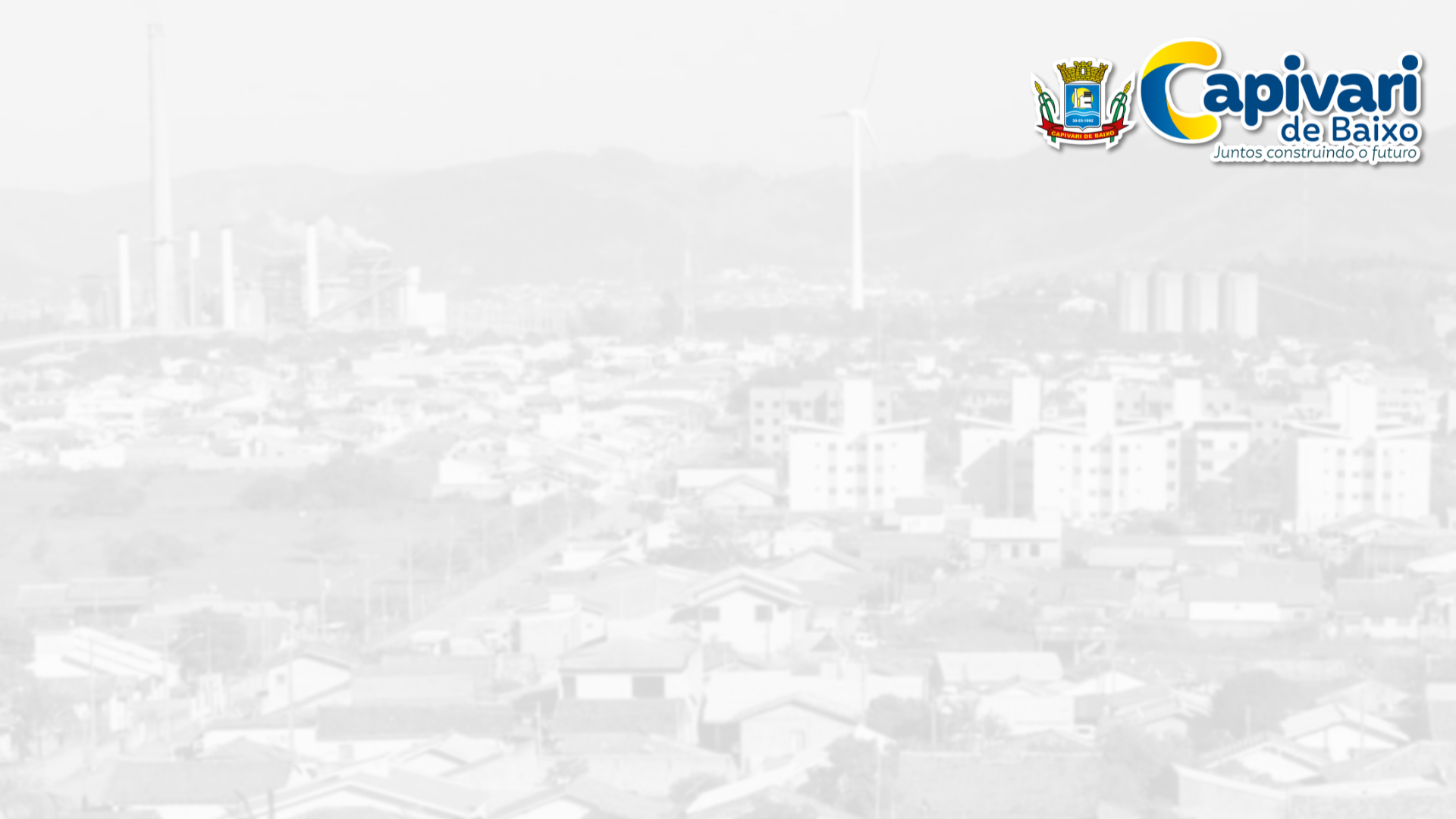 Oficina de Dança com idosos na modalidade remota promovendo alongamento, equilíbrio e movimentação do corpo.
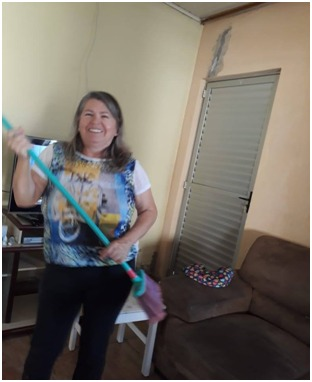 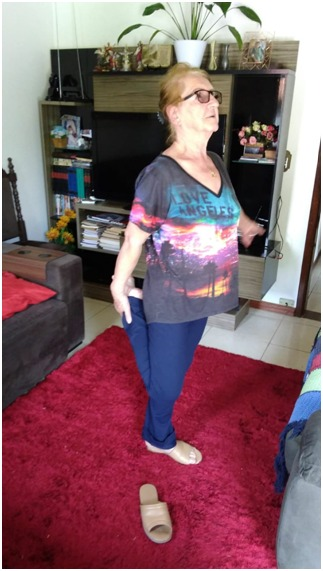 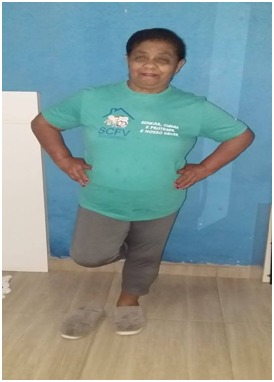 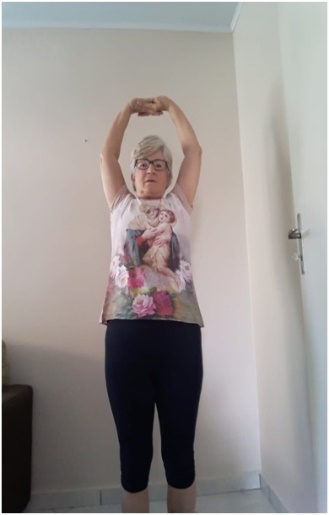 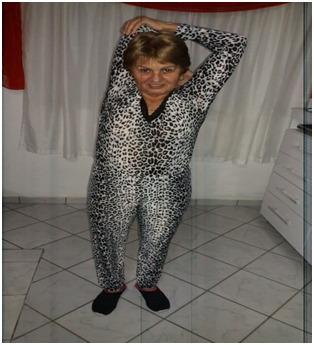 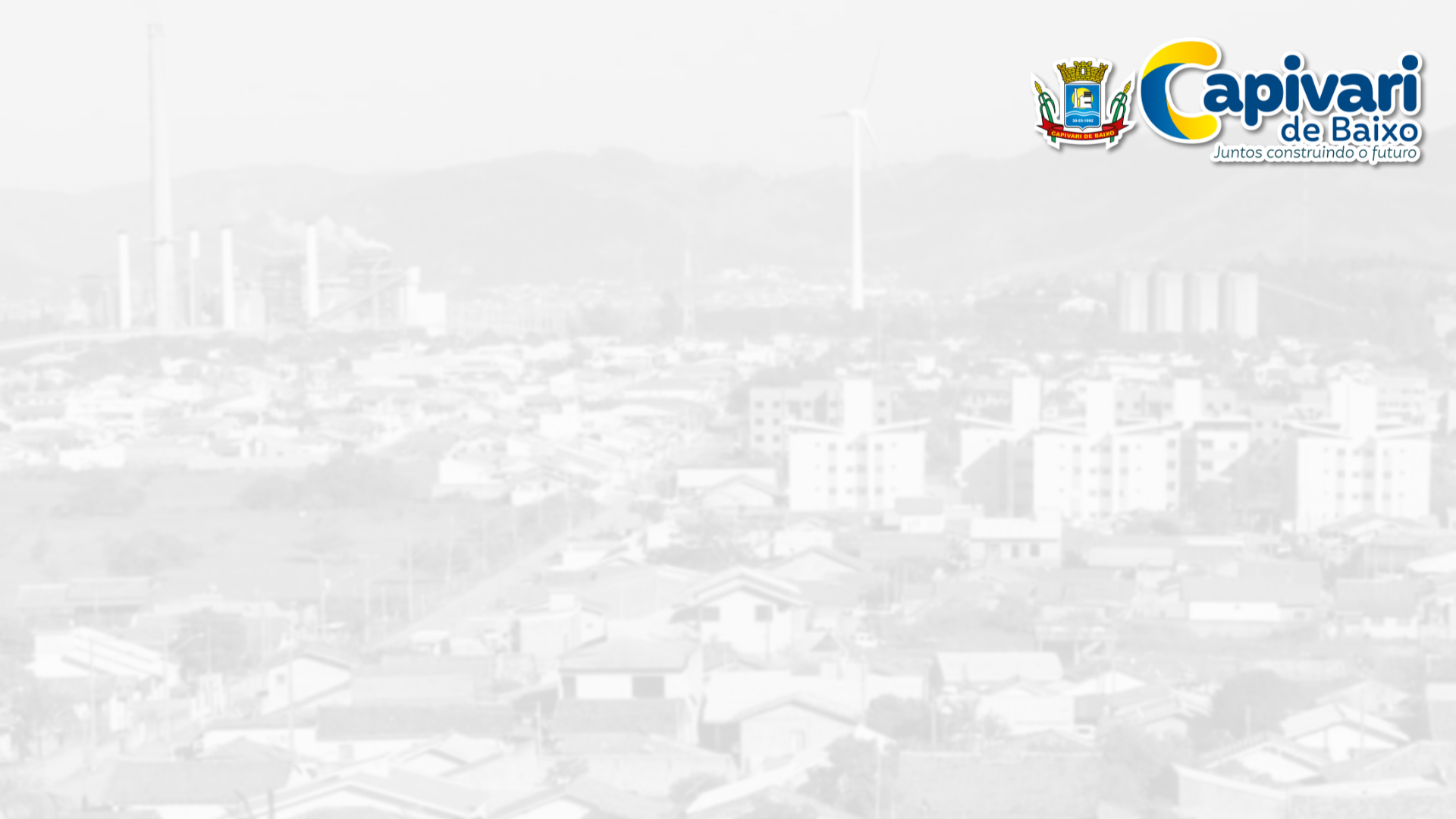 Projeto: “Não se sinta sozinho(a), estamos junto com você.”

Projeto de suporte emocional, onde a equipe do SCFV faz contato telefônico com os idosos referenciados no CRAS oferecendo apoio aos que se sentem abalados pela situação que estamos vivendo com a pandemia.
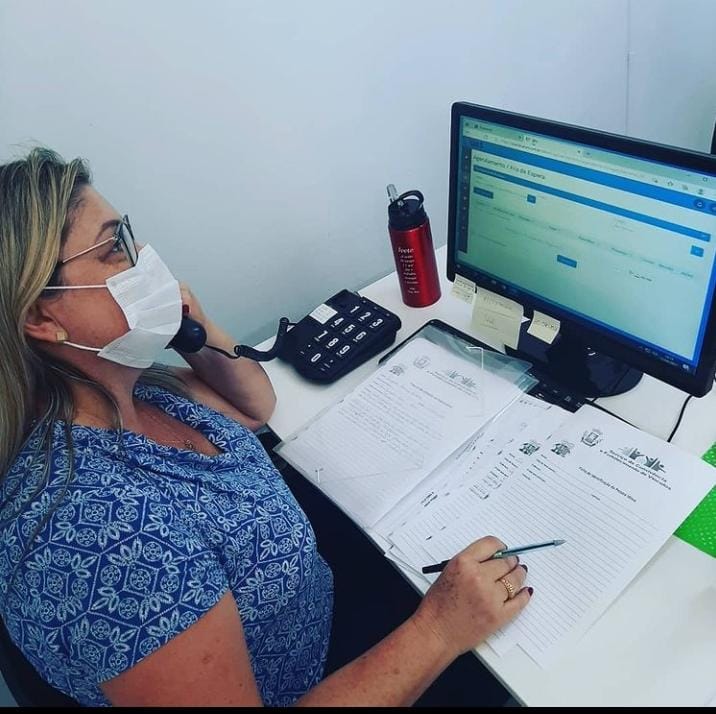 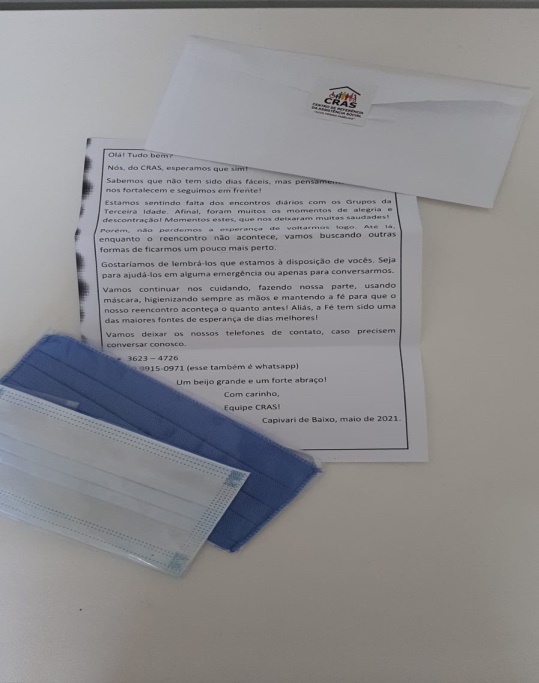 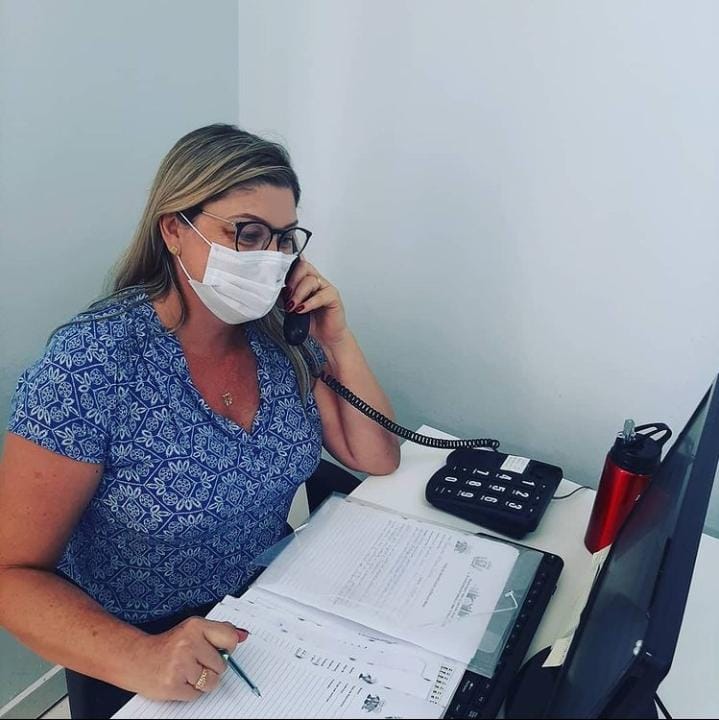 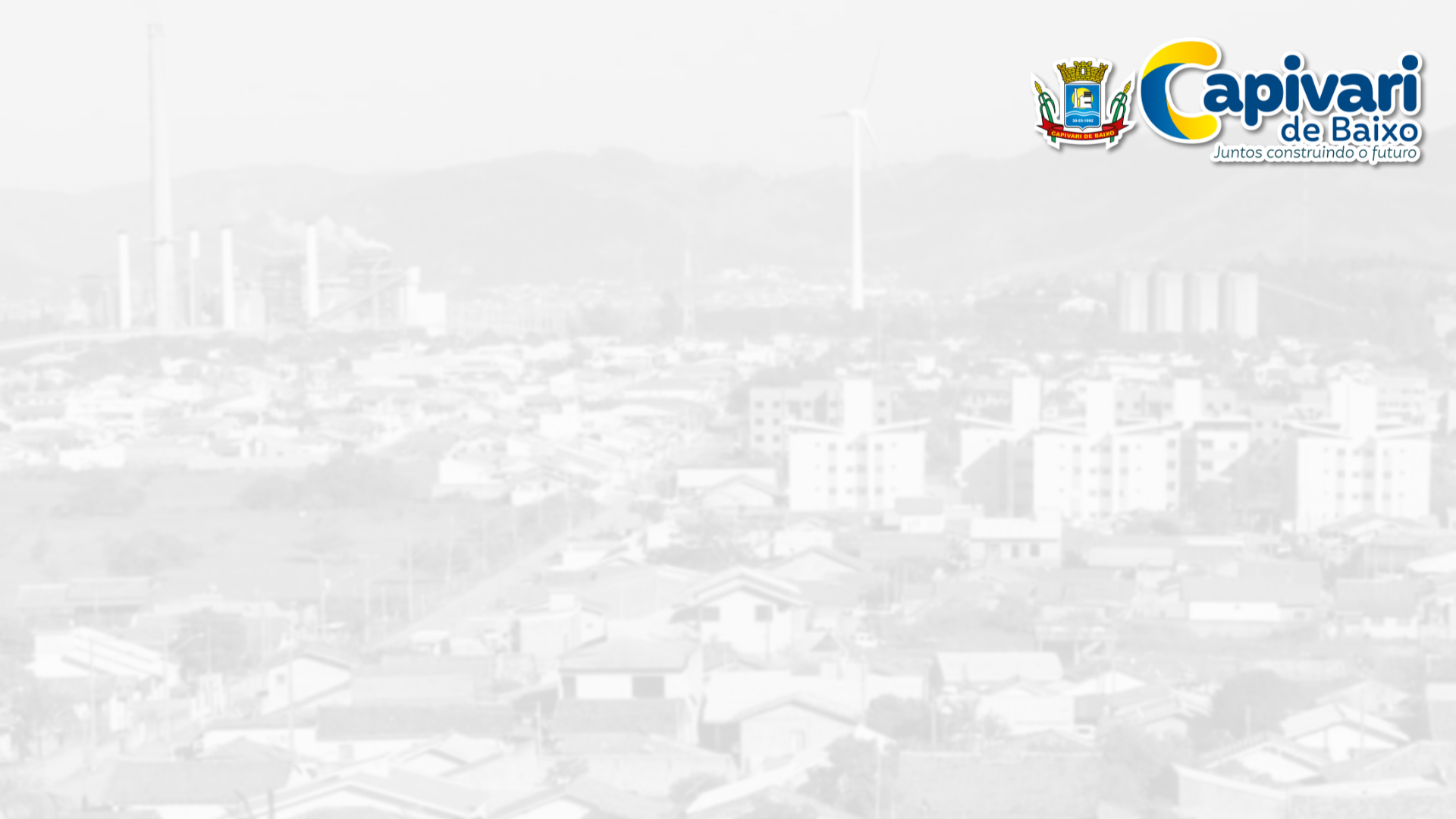 Projetos, Ações e Eventos promovidos e desenvolvido pela equipe do CRAS
Oficina com o SINE
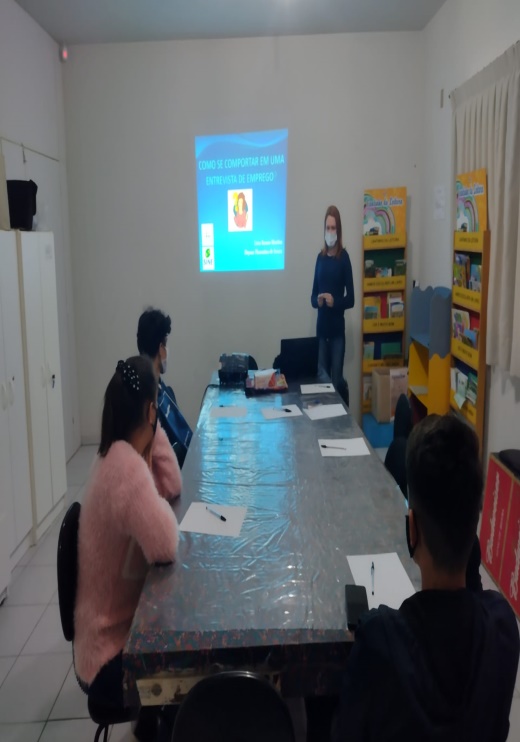 Oficina de iniciativa do CRAS em Parceria com o SINE de Capivari de Baixo para Adolescentes
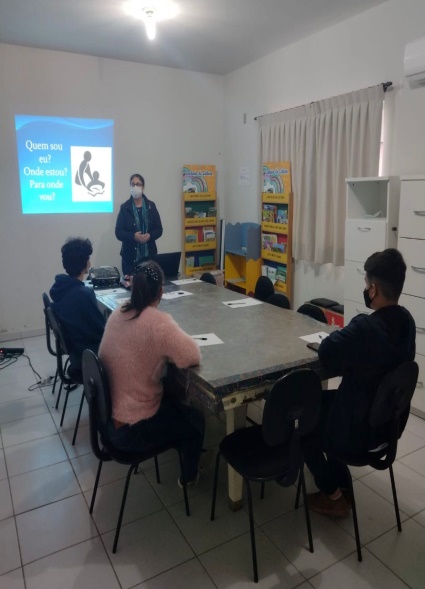 Com temas pertinentes ao ingresso correto e formal ao mercado de Trabalho
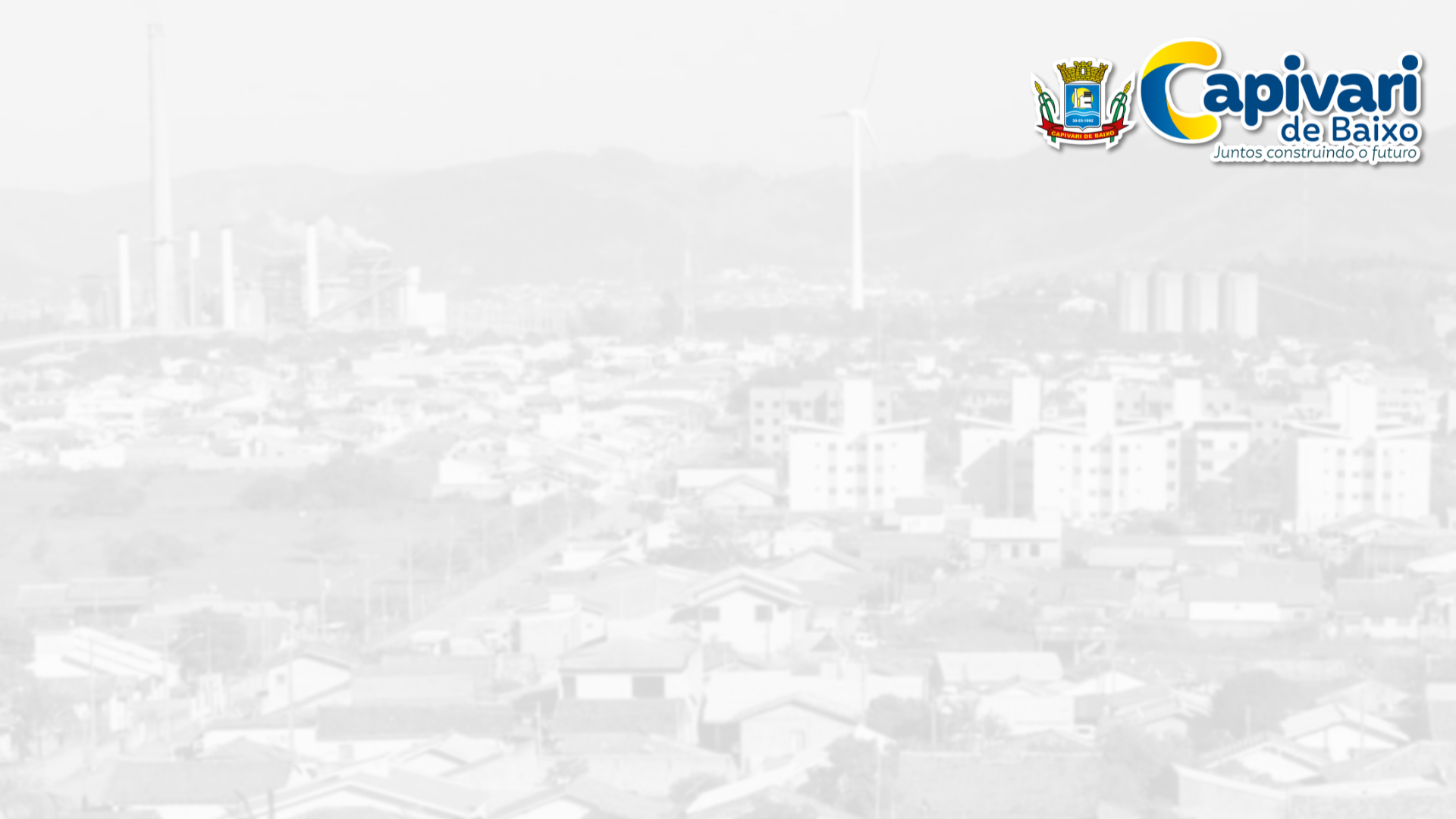 Projeto, Ações e Eventos promovidos e desenvolvido pela equipe do CRAS
Parceria com a CUFA
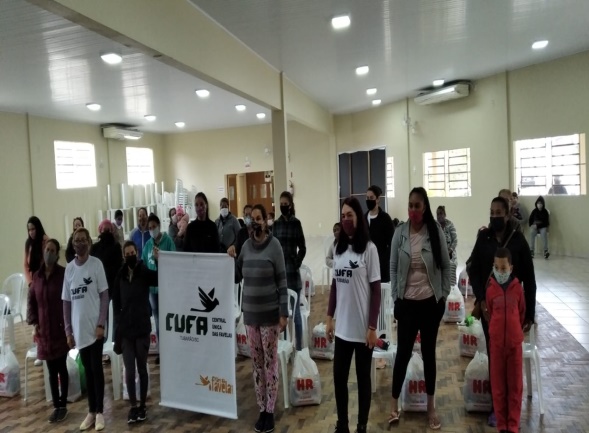 Projeto Mães da Favela Especial, da Central Única das Favelas (Cufa).

Foram Beneficiadas 50 mulheres em Capivari de Baixo, por 06 meses com cestas básicas.
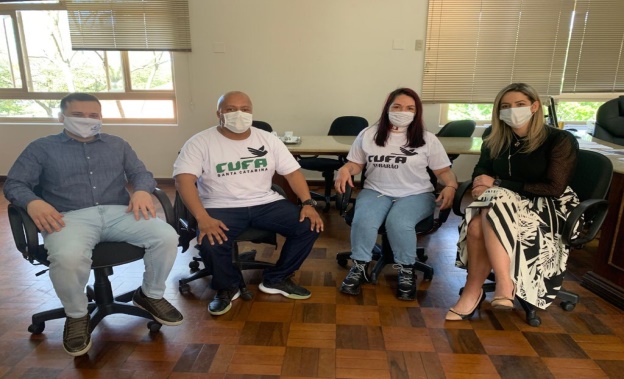 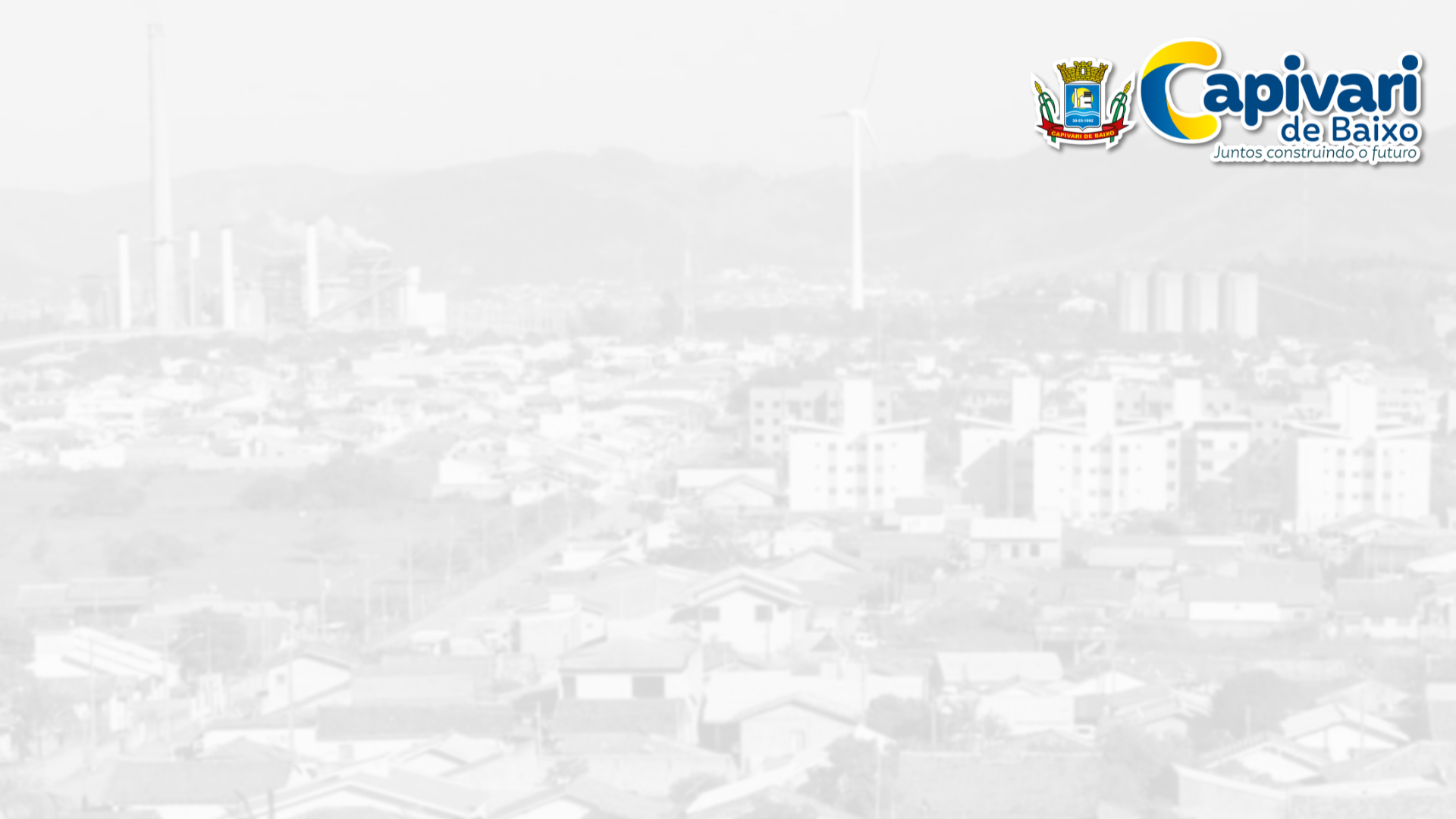 Ações promovidos e desenvolvido pela equipe do CRAS
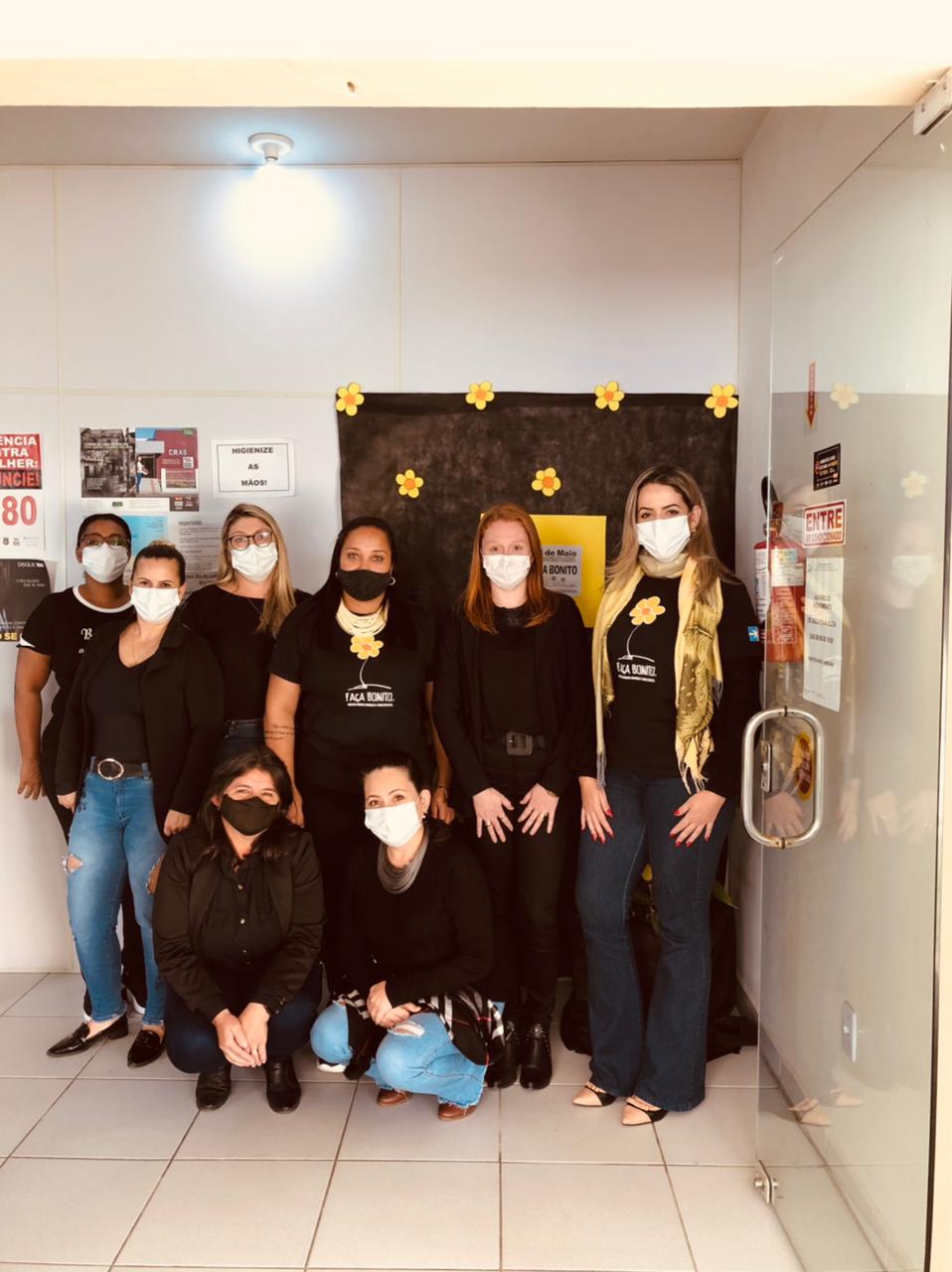 Dia Nacional de Combate ao Abuso e Exploração Sexual contra Crianças e Adolescentes
Campanha Nacional 
“Faça Bonito. Proteja nossas crianças e adolescentes”
Data que estimula a reflexão sobre o papel da sociedade civil no combate a esse tipo de crime.
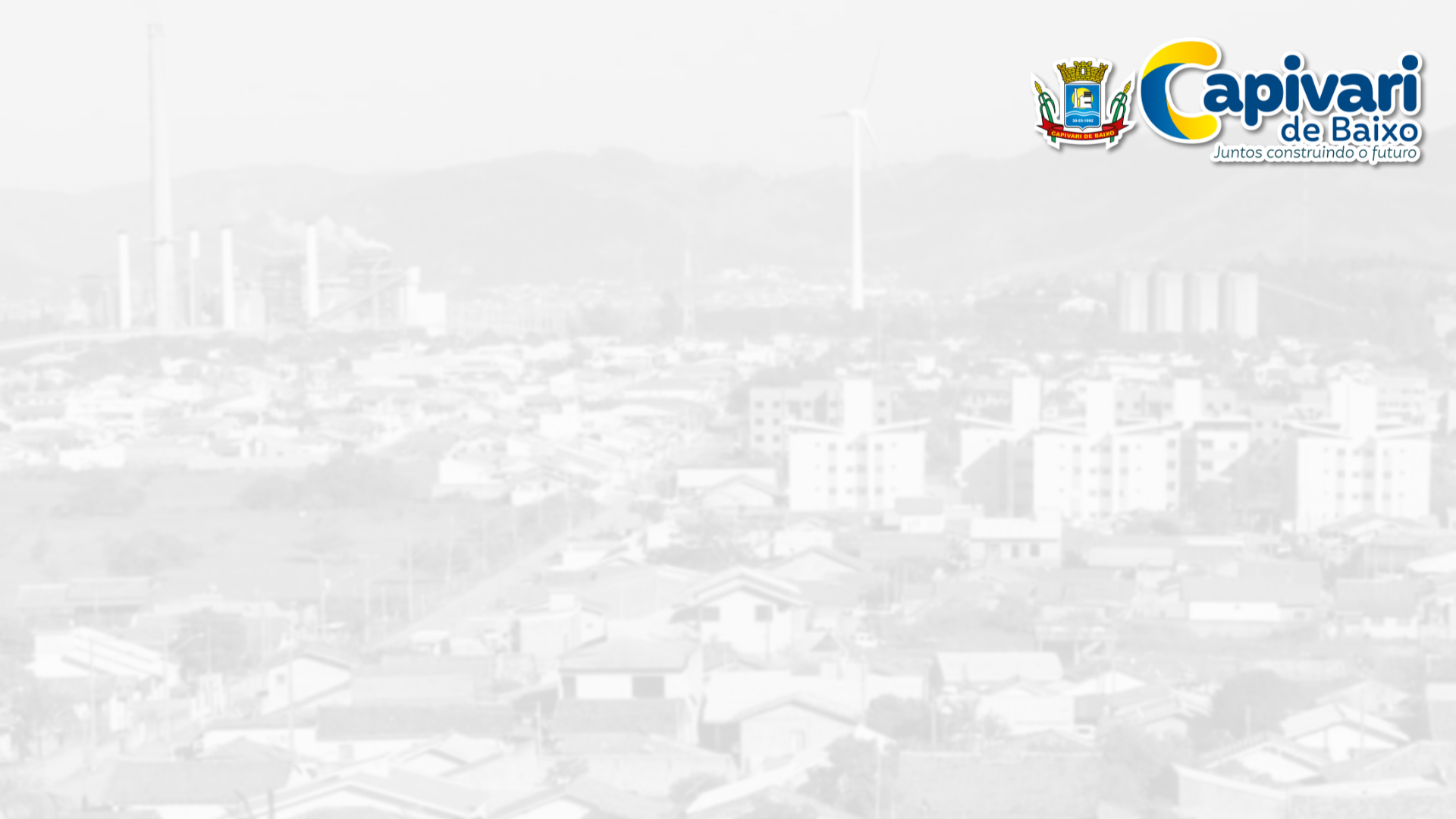 Parceria com a COMBEMTU ao Programa Aprendiz
A inserção de adolescentes e jovens de Capivari de Baixo ao mercado de trabalho através do Programa Aprendiz, desenvolvido pela Combemtu de Tubarão.
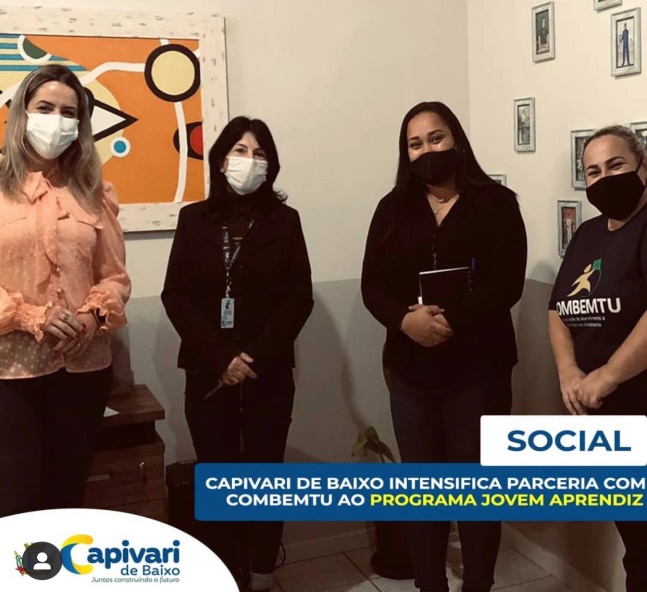 Objetivo é fortalecer e propor os encaminhamentos ao mercado de trabalho, por meio do CRAS, para a criação de valores éticos e profissionais de jovens e adolescentes em vulnerabilidade.
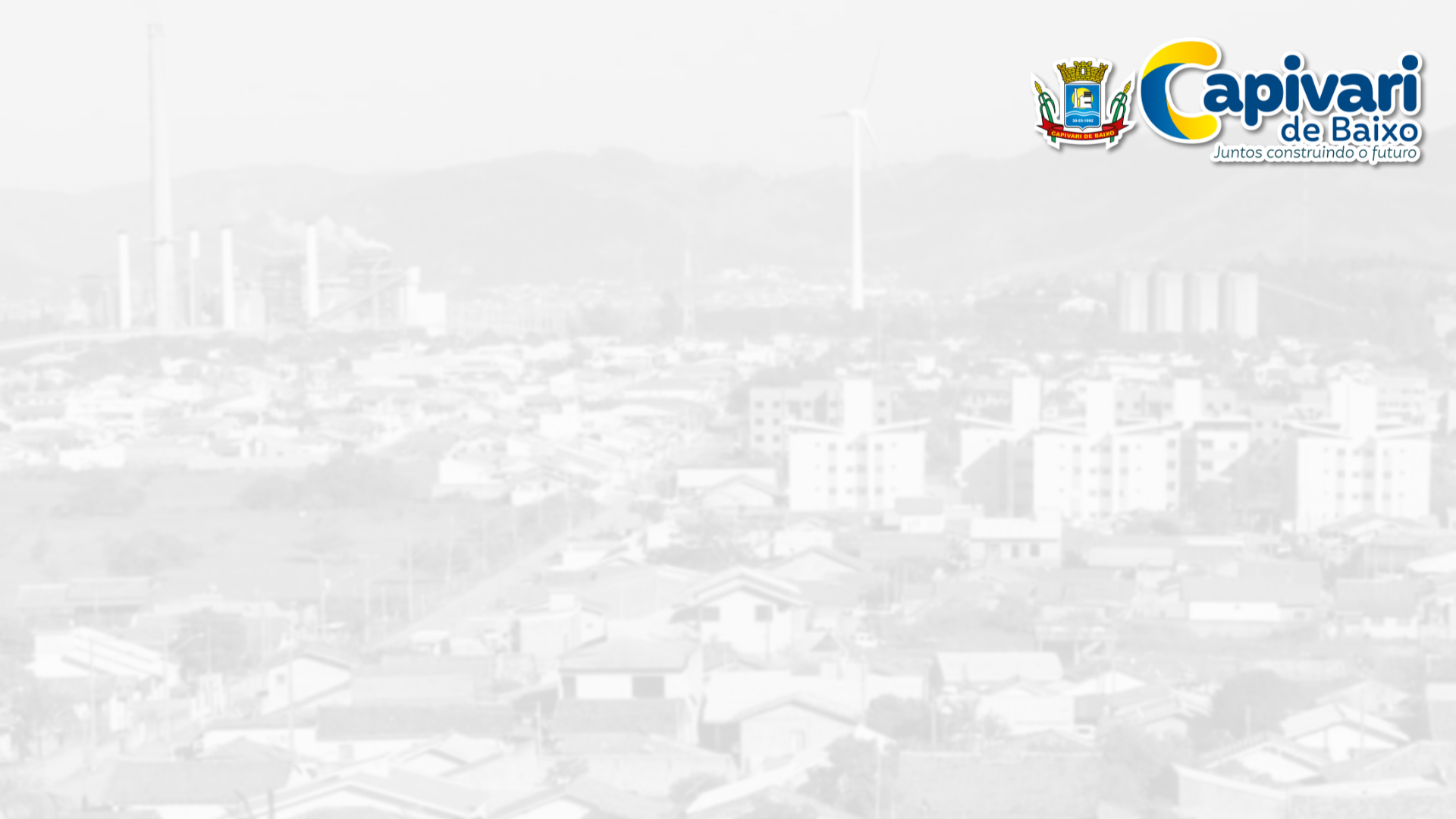 Oficina de Dança, Yoga, Violão e Karatê (presencial) 
para Crianças e Adolescentes
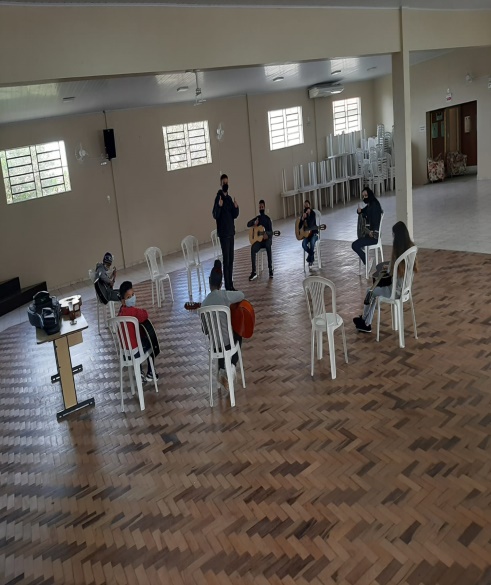 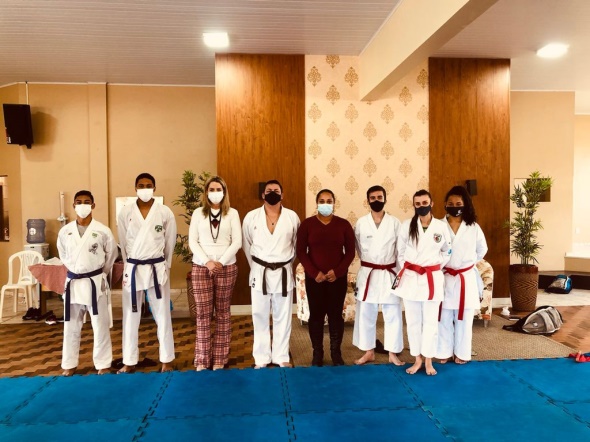 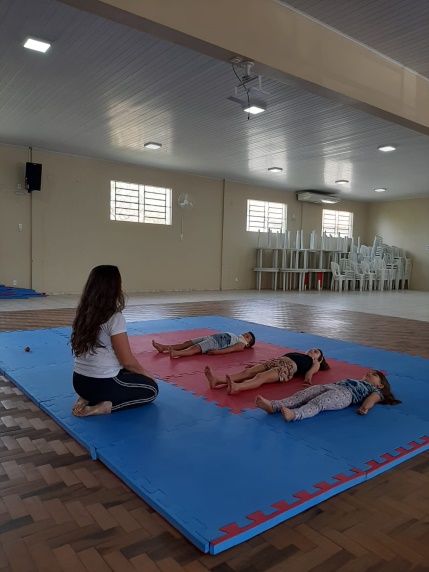 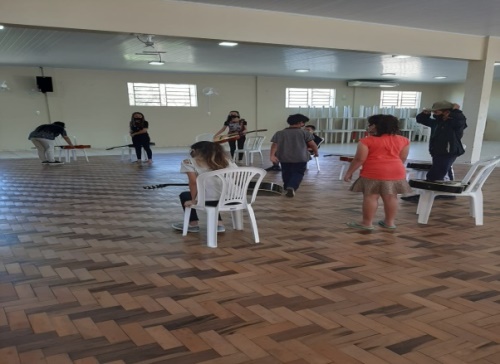 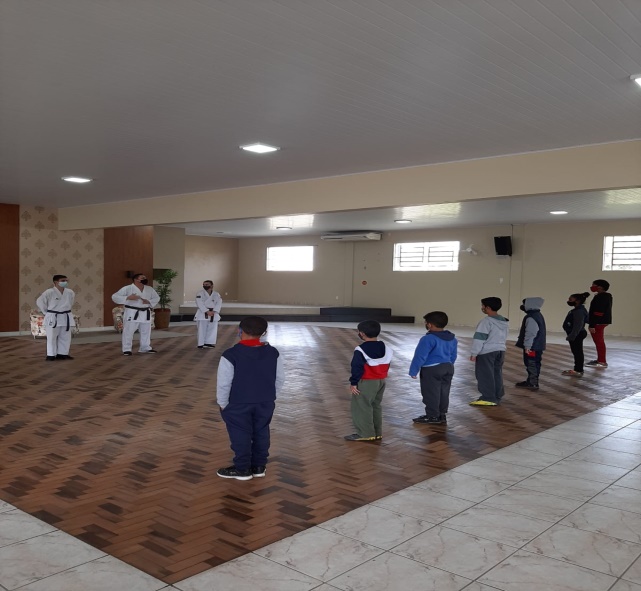 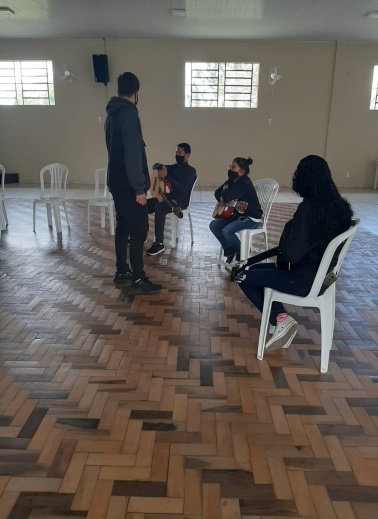 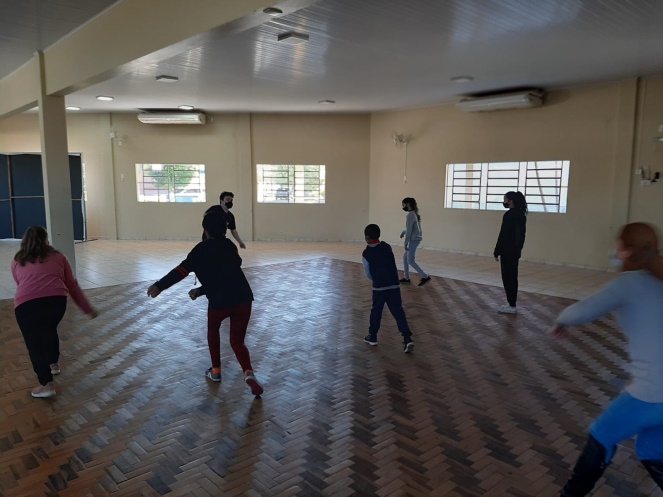 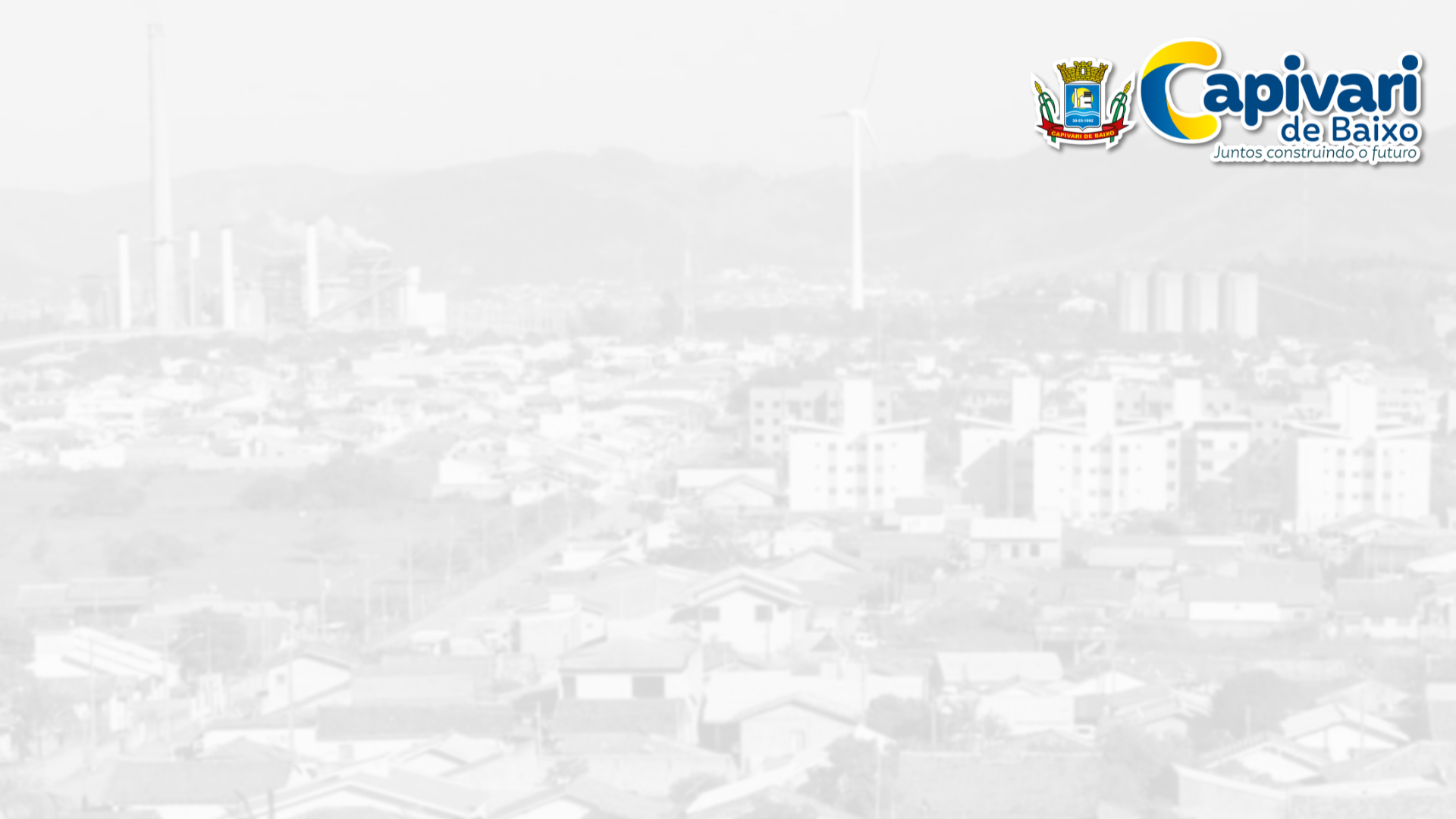 Entrega de quitutes juninos para as crianças e adolescentes do SCFV
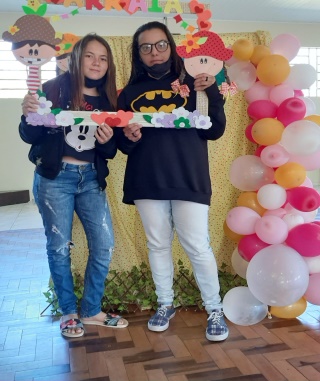 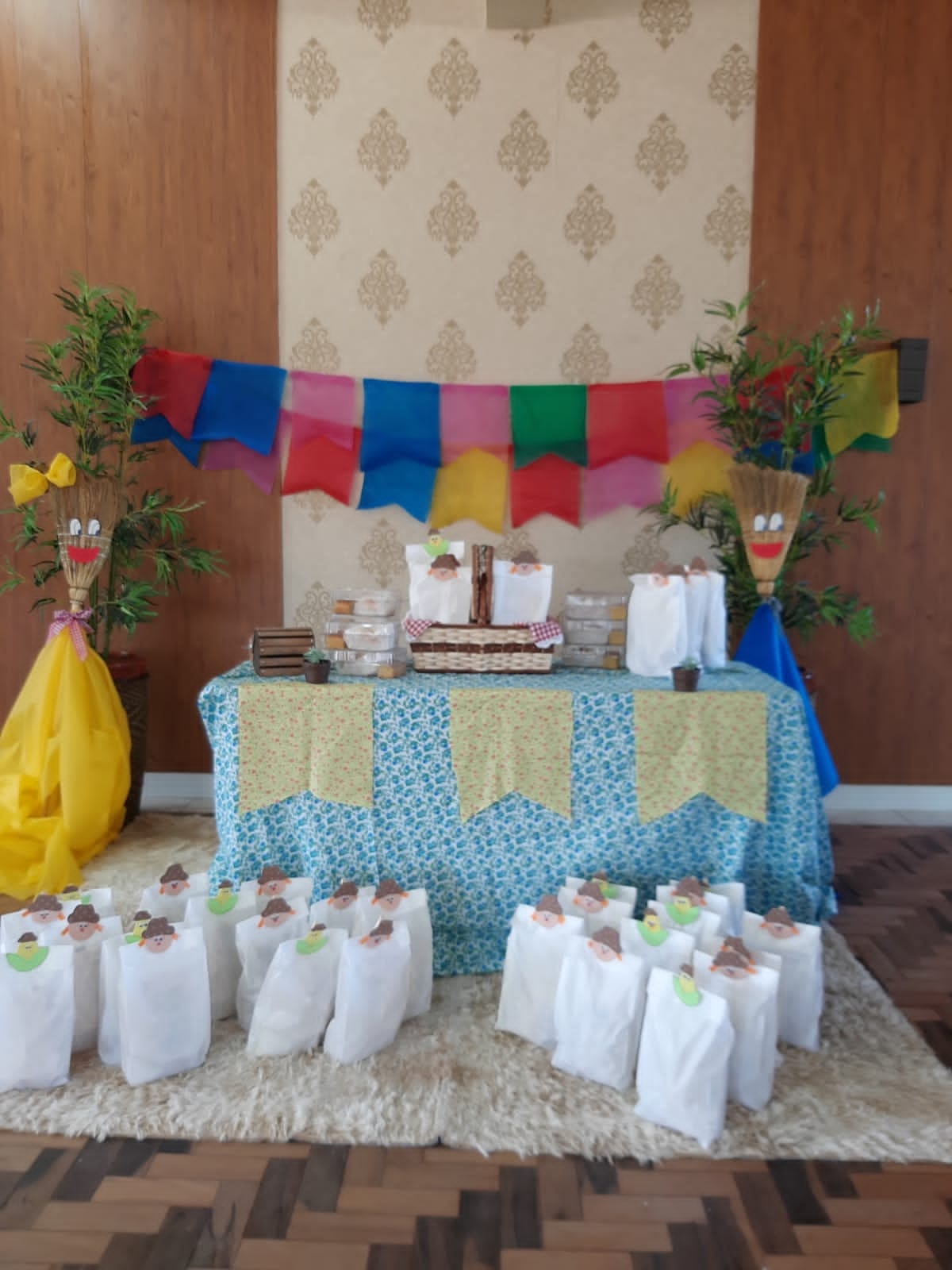 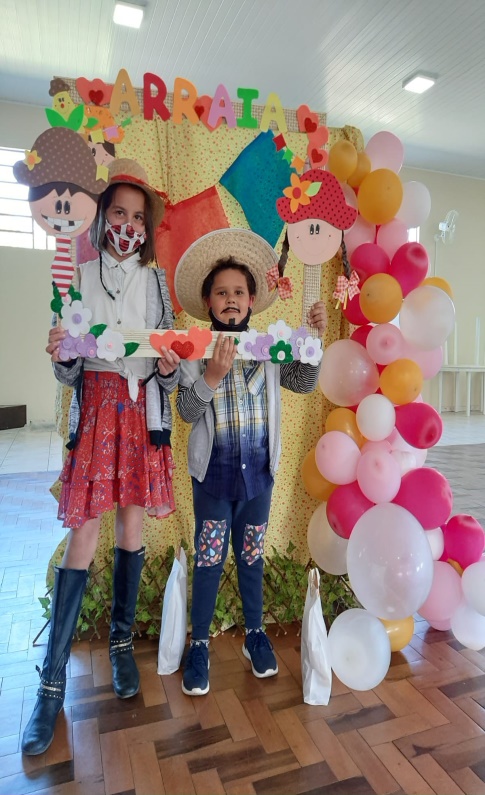 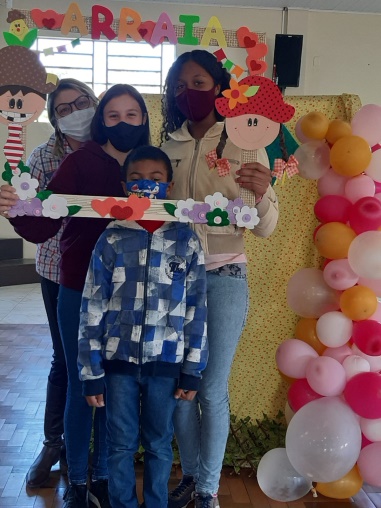 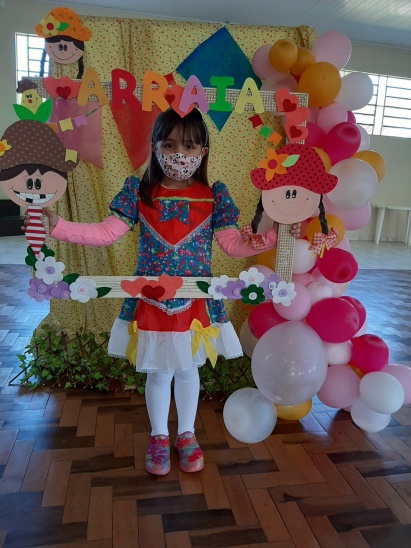 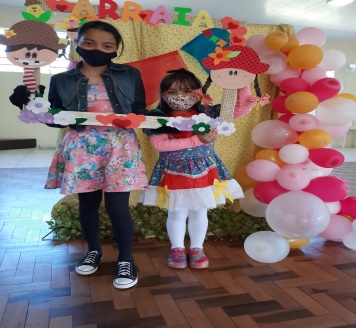 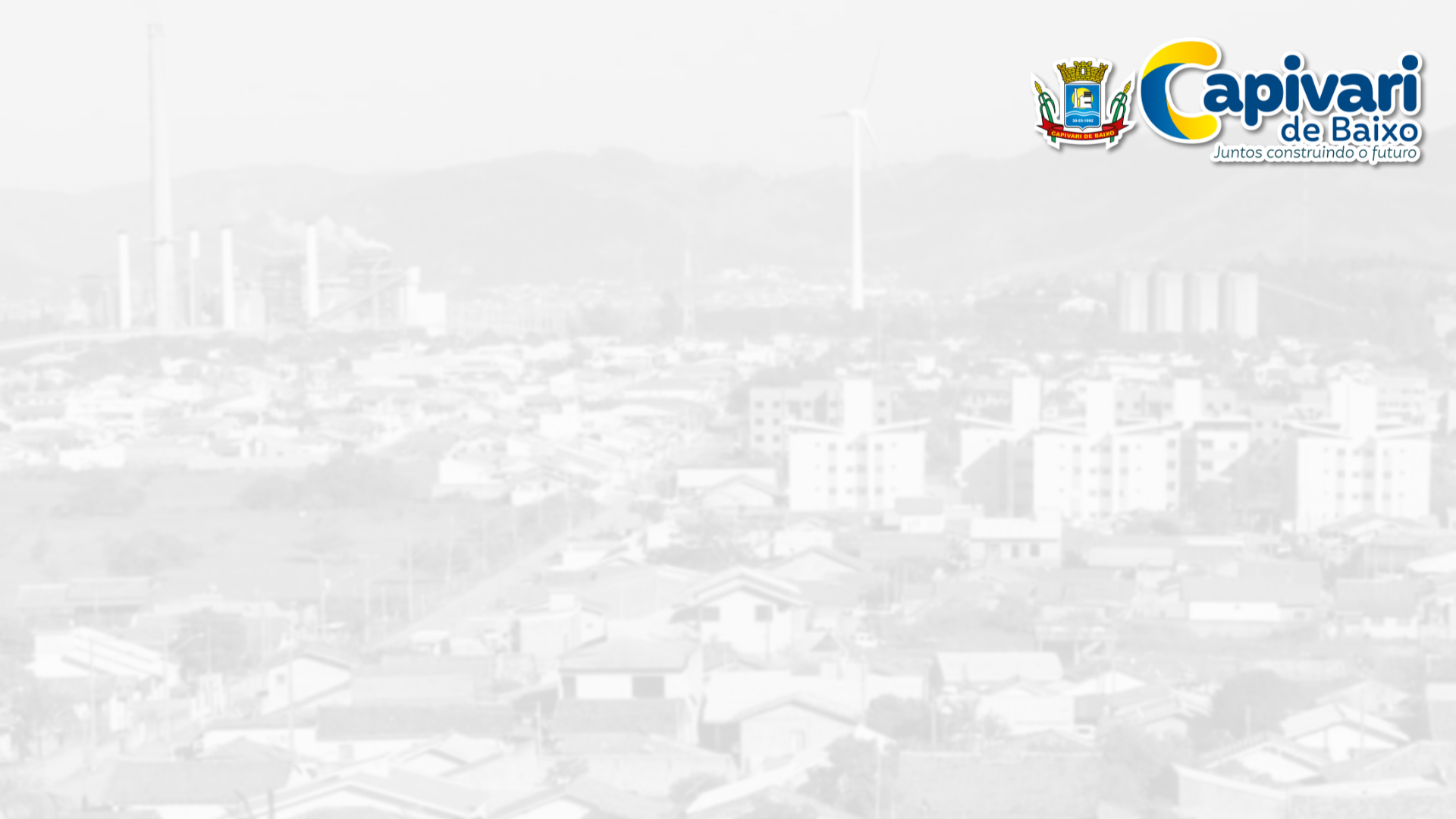 Doação de cestas básicas do Parque Ambiental para o CRAS.
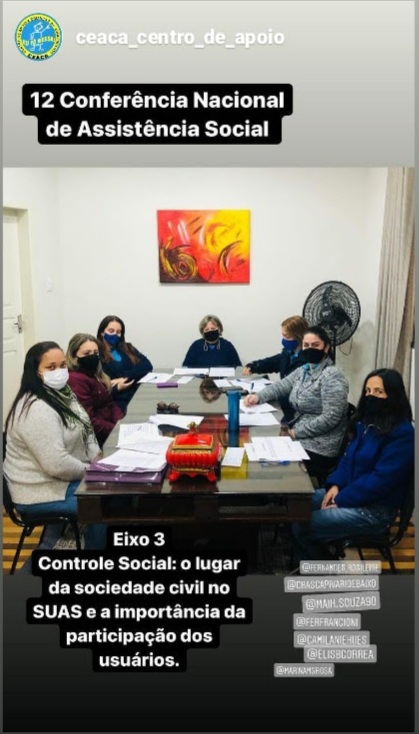 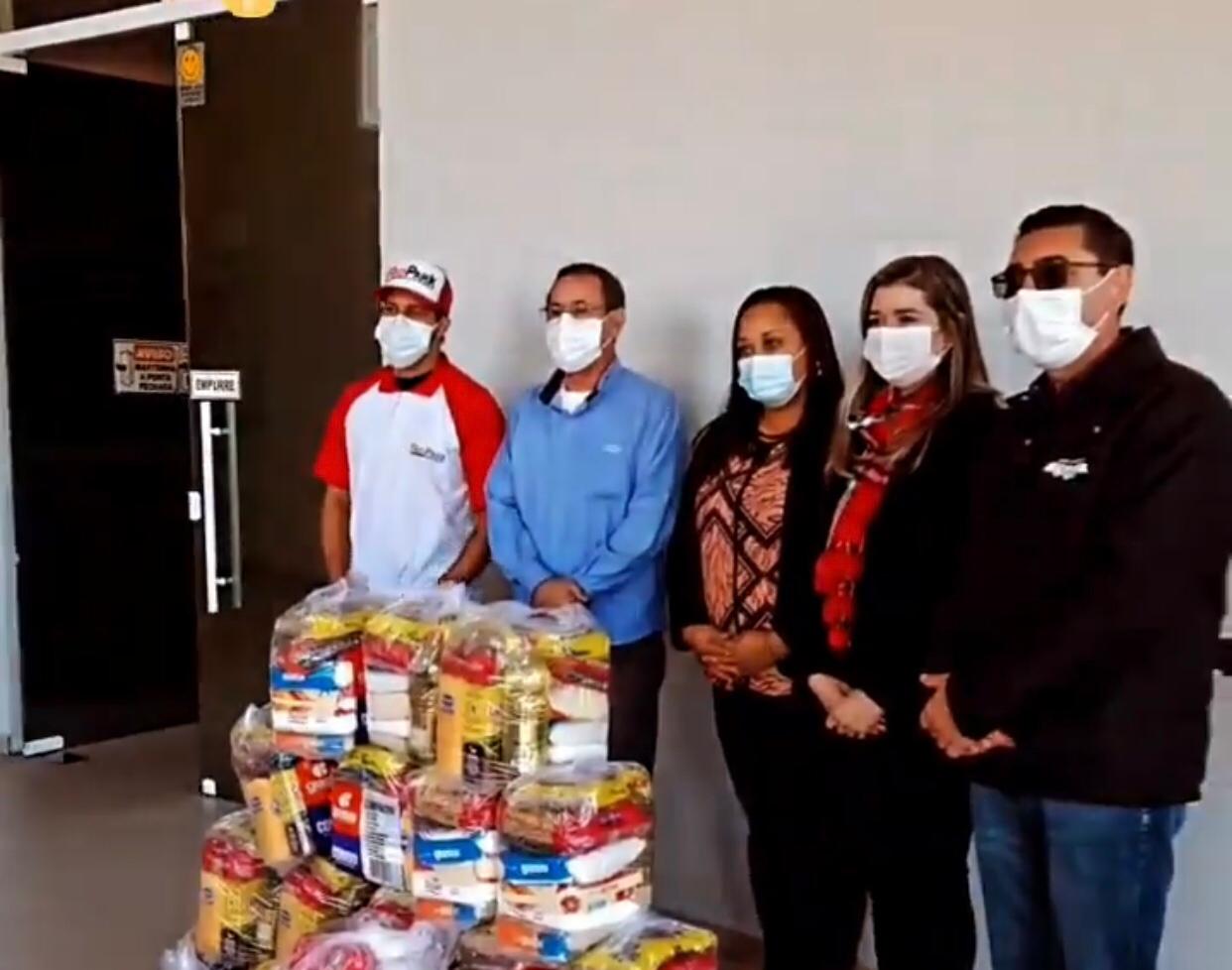 Trabalho de grupo Conferência da A.Social
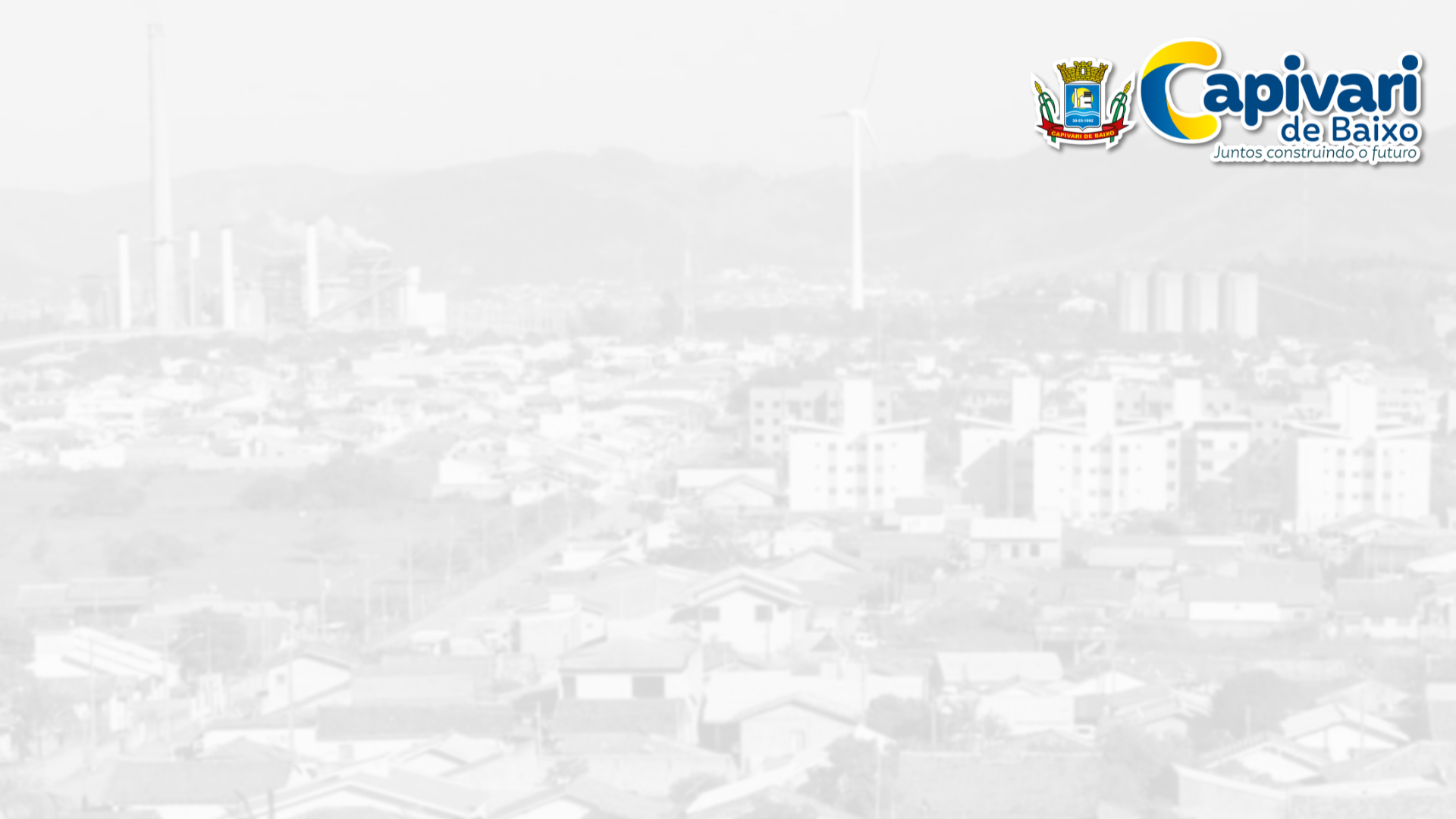 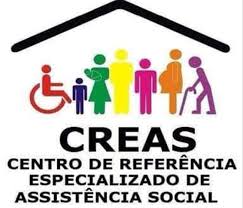 Proteção Especial de Média               ComplexidadeCREAS
Oferta de trabalho social a famílias e indivíduos em situação de risco pessoal e social, por violação de direitos, que demandam intervenções especializadas no âmbito do SUAS.
   


Centro de Referência Especializado de Assistência Social - CREAS
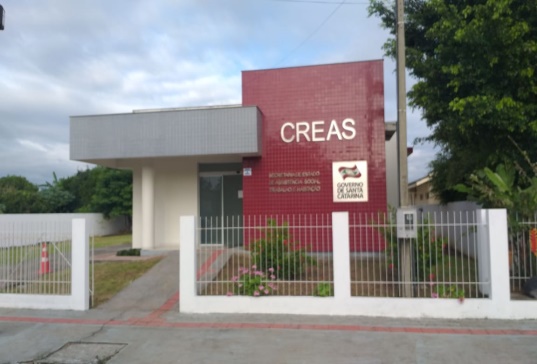 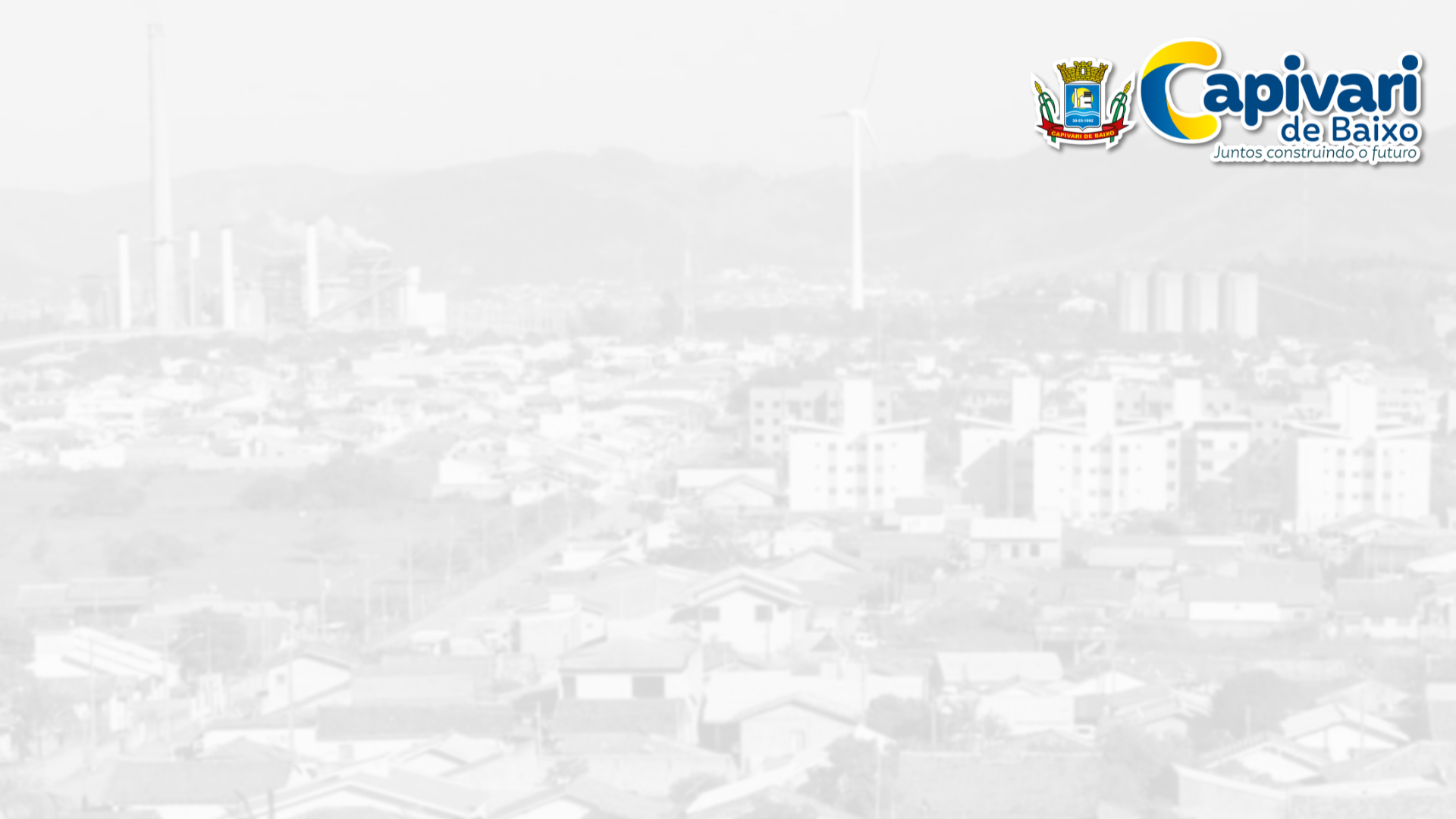 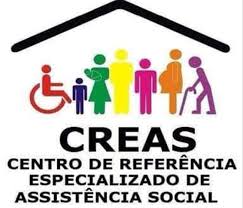 Proteção Especial de Média               ComplexidadeCREAS
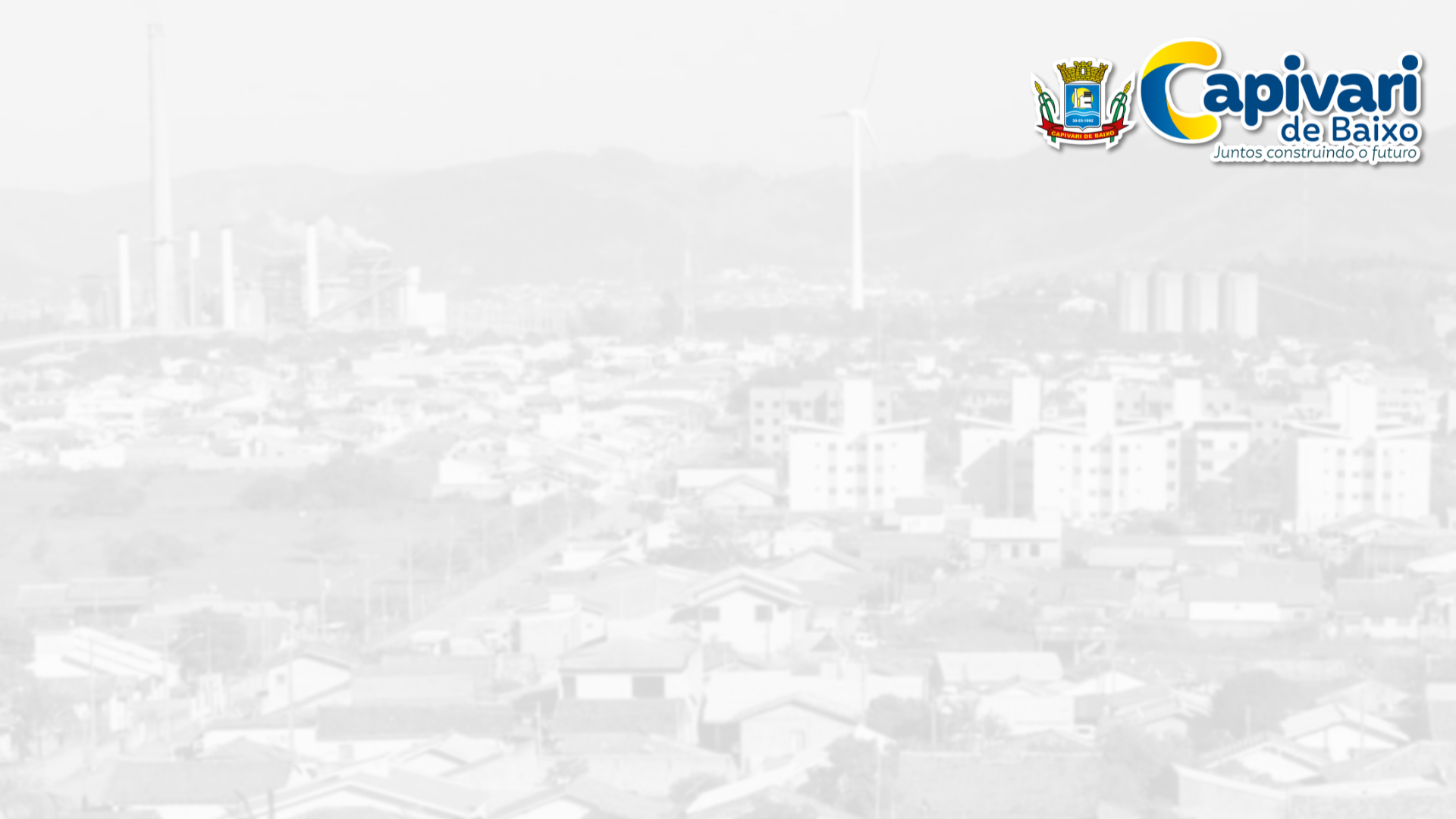 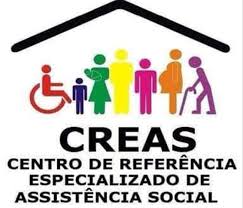 Proteção Especial de Média               ComplexidadeCREAS
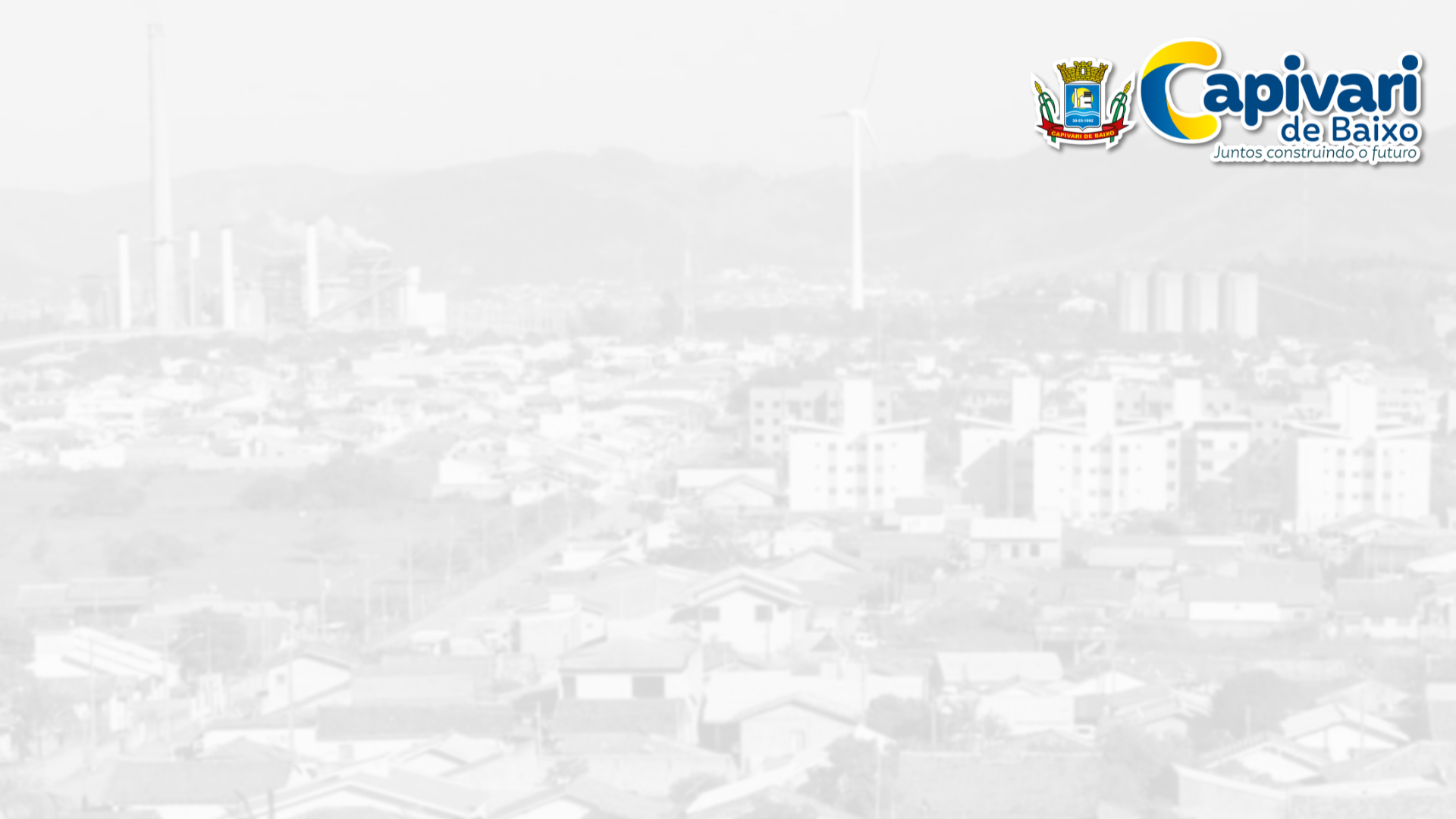 18 de Maio: Prevenção da Violação e Exploração Sexual de Crianças e Adolescentes
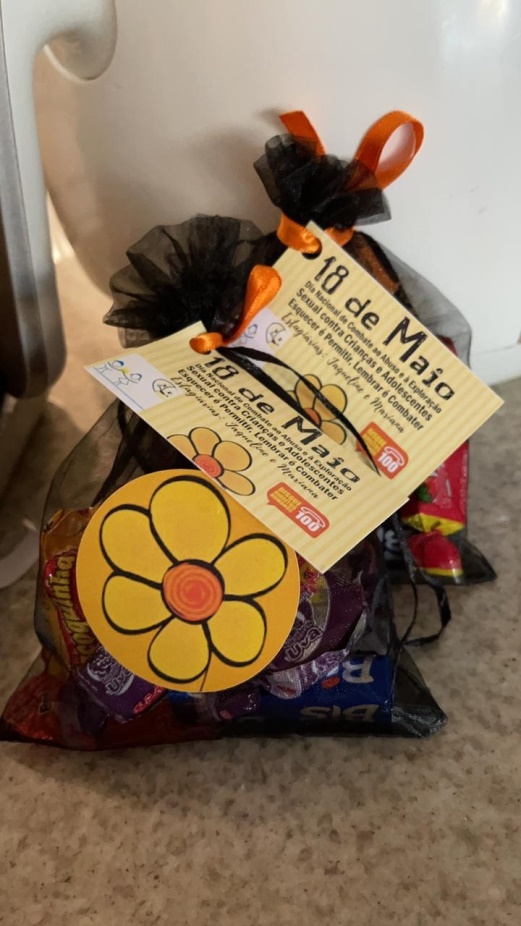 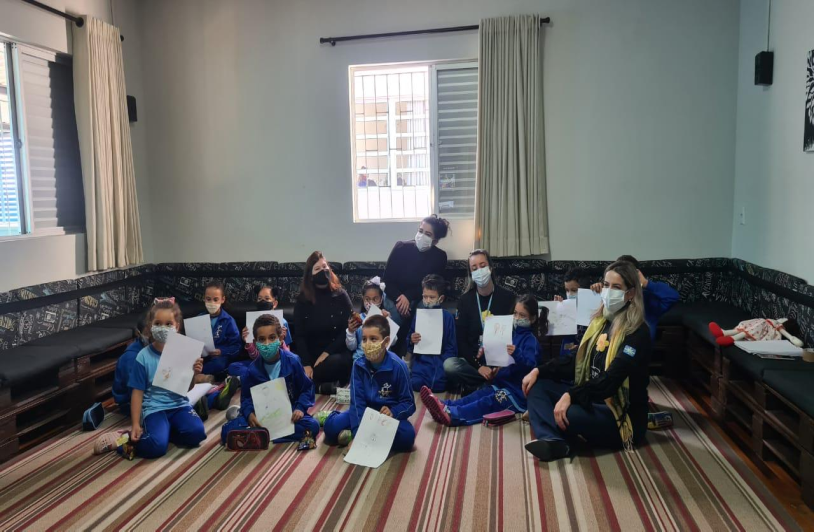 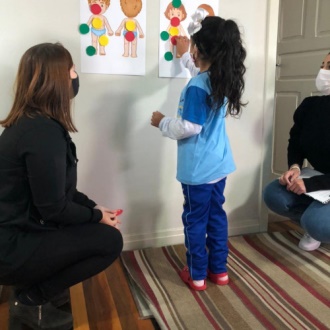 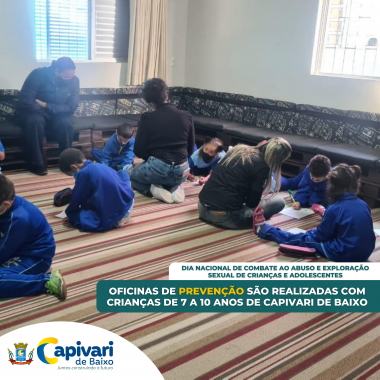 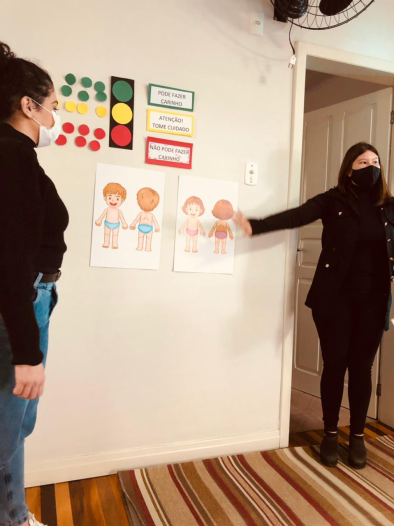 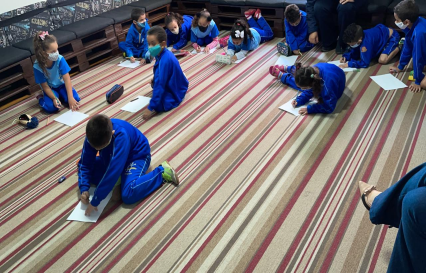 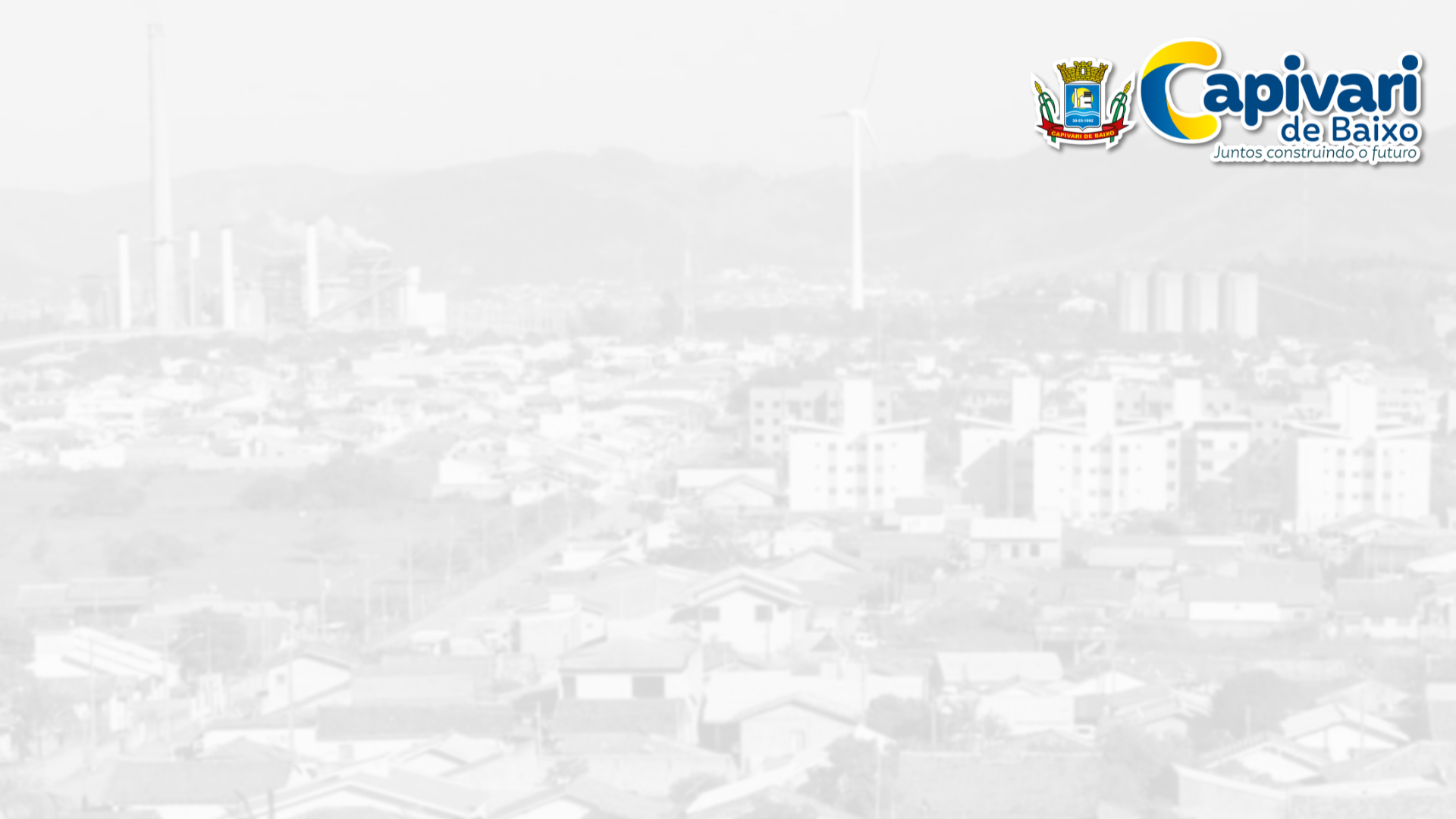 Agosto Lilás: Mês de conscientização pelo fim da violência contra mulher
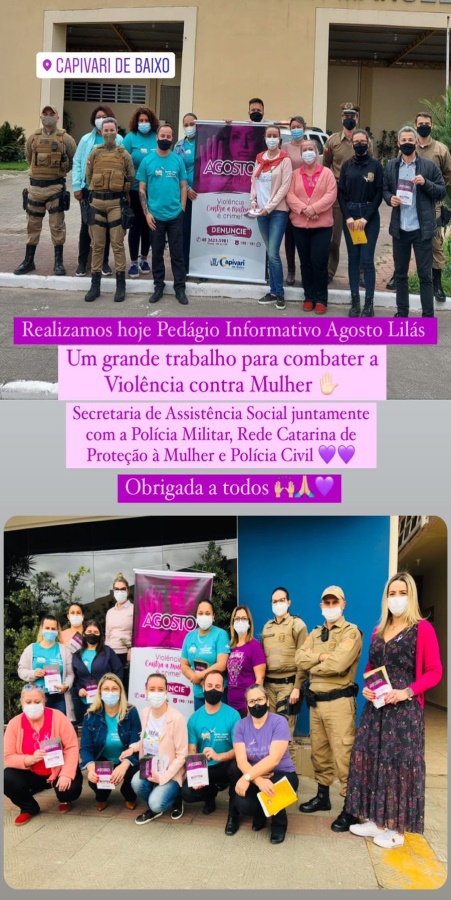 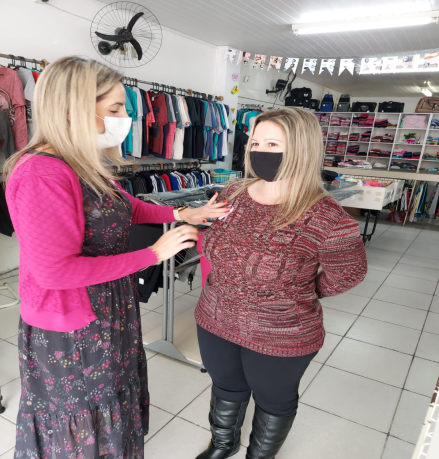 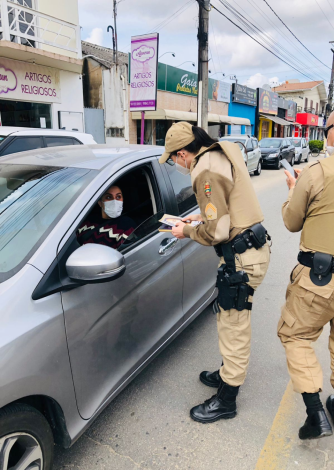 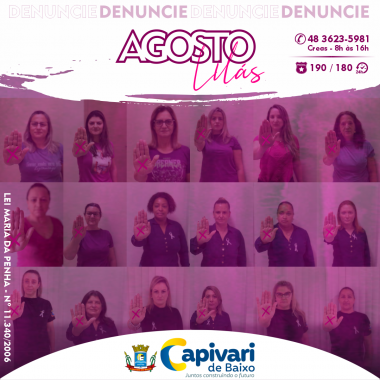 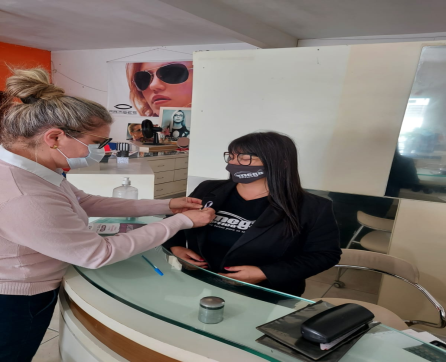 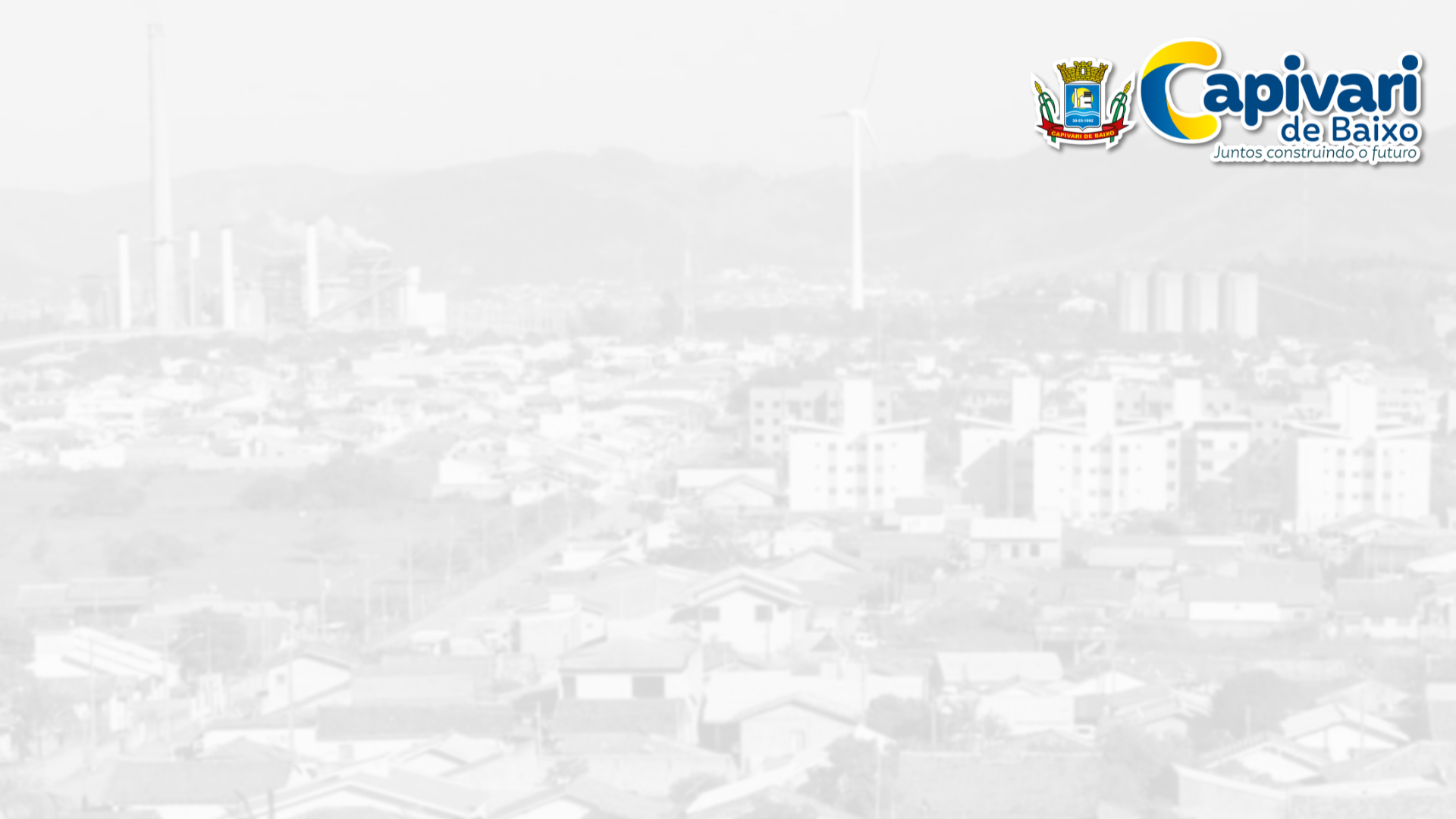 Atendimento a População de Rua

(acolhimento e encaminhamento)
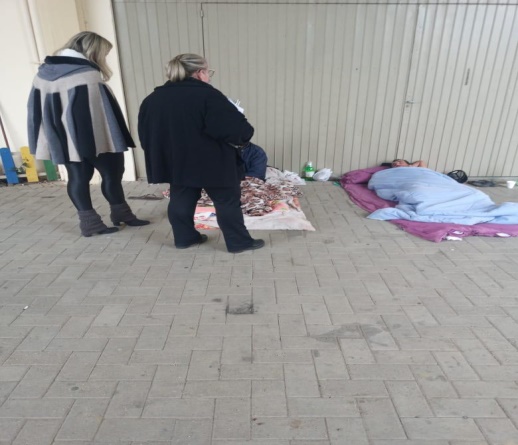 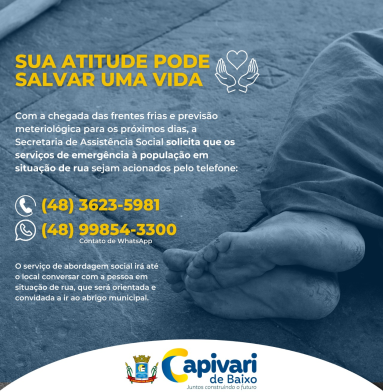 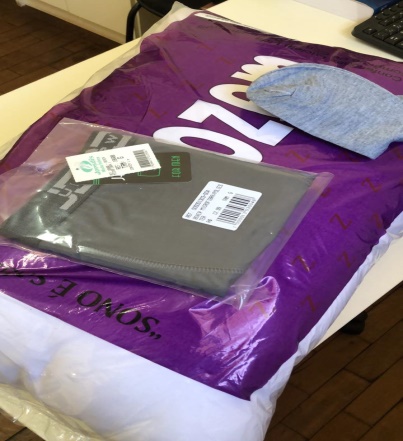 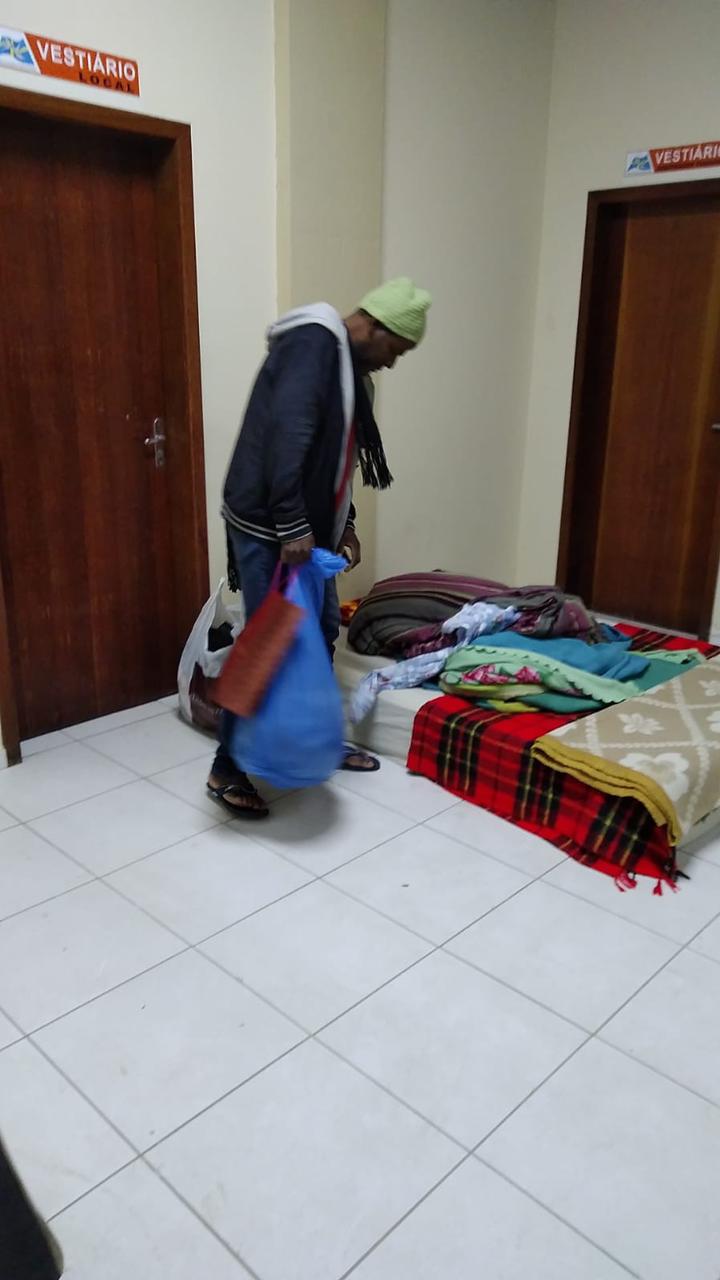 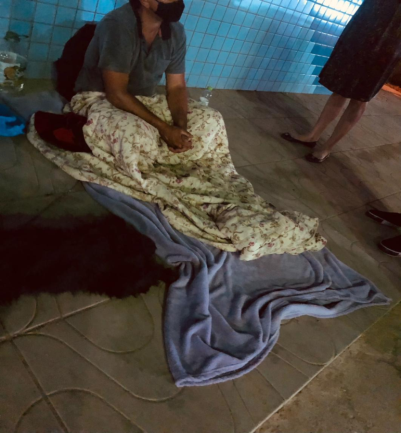 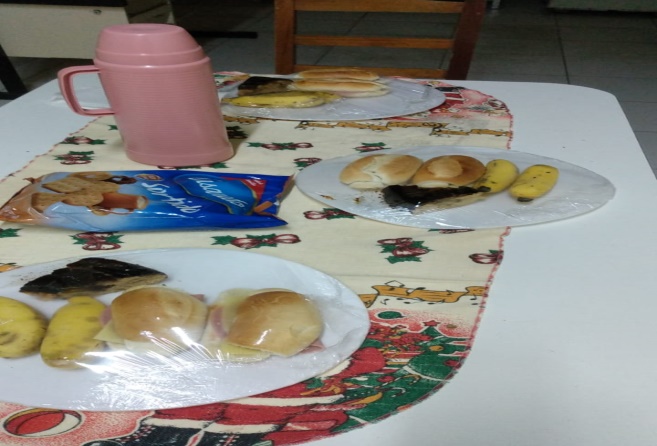 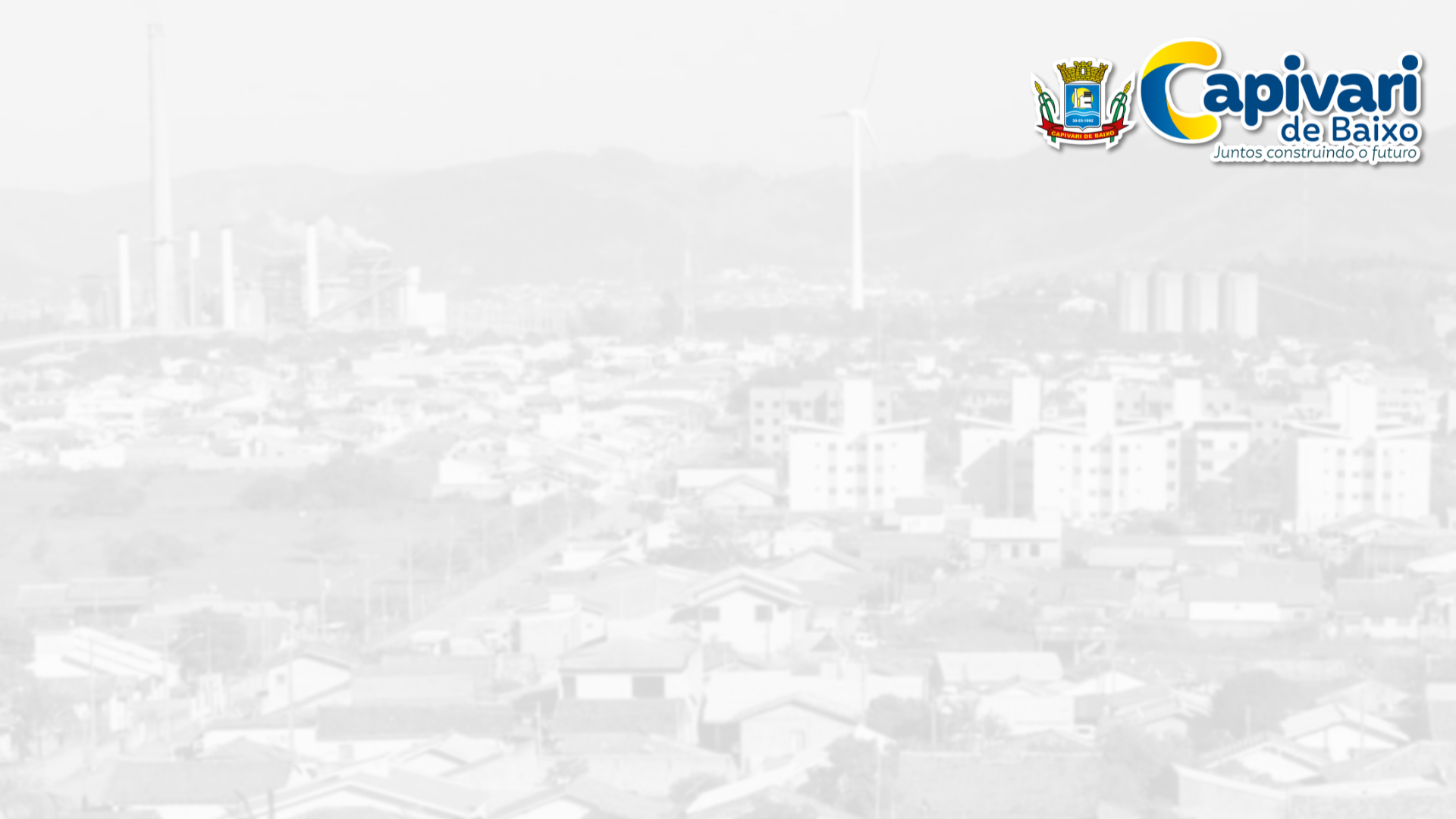 Participação do CREAS na Conferência de A. Social com a discussão eixo V
Participação na Capacitação das Famílias Acolhedoras
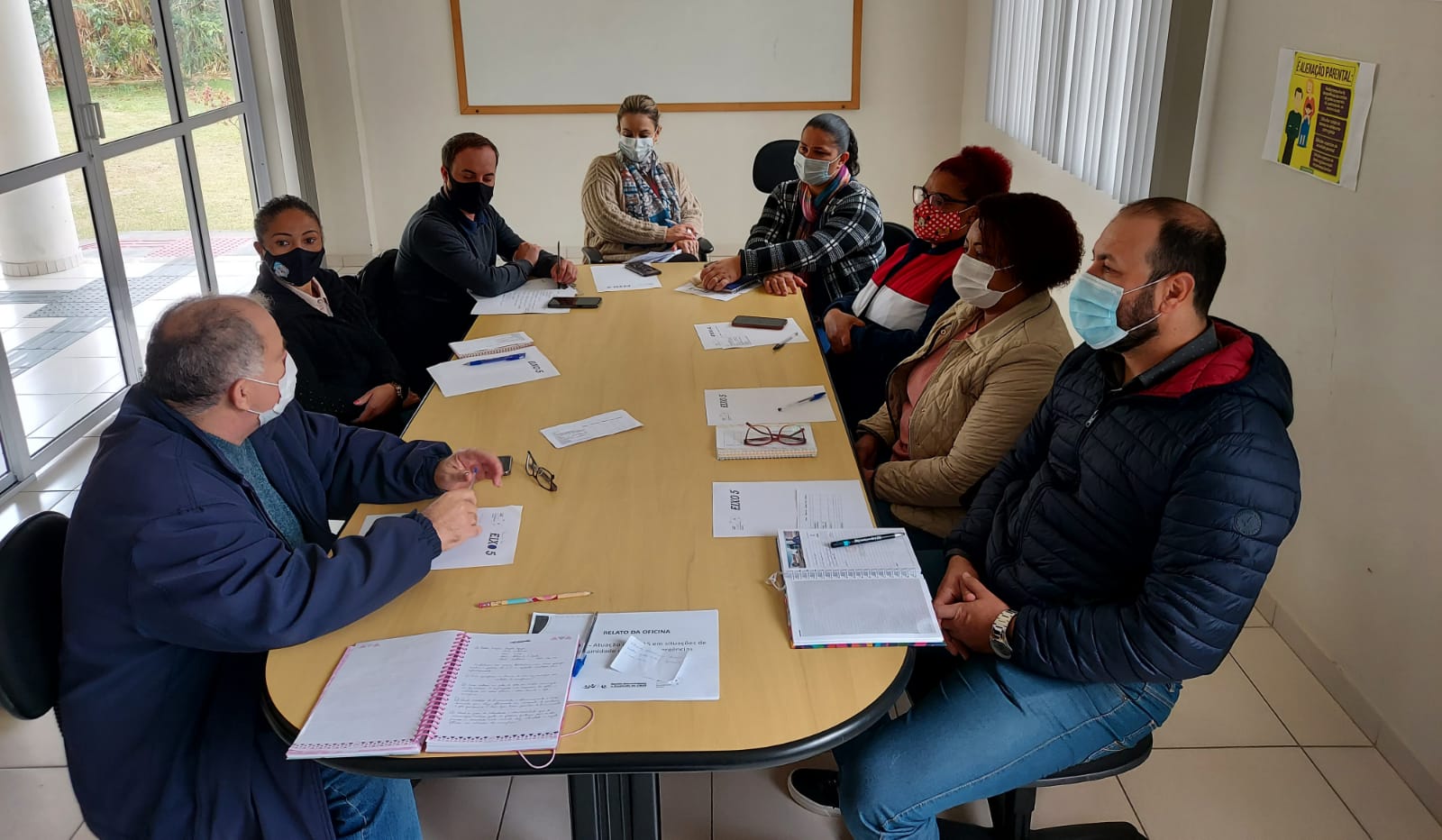 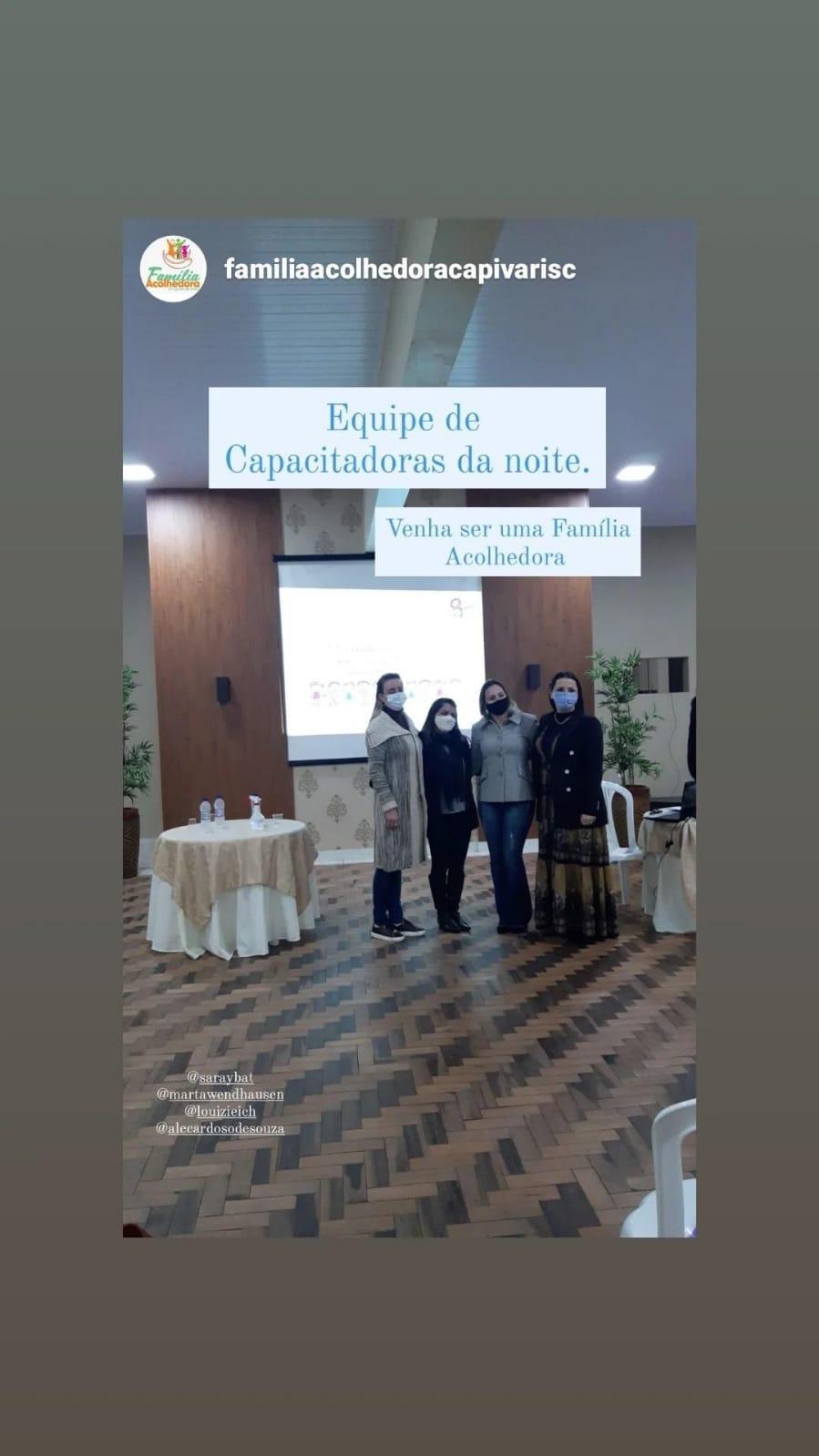 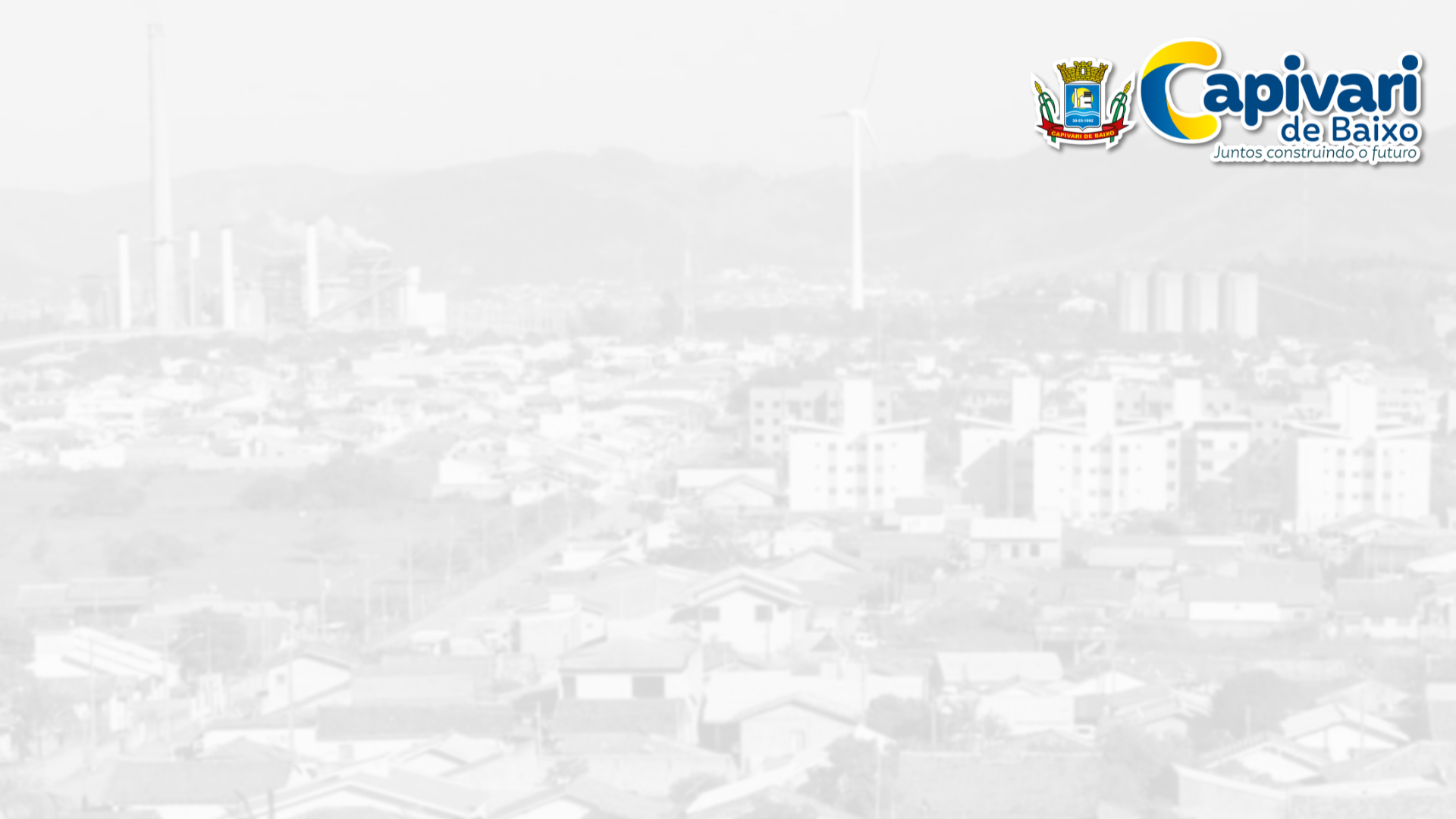 Serviço de Acolhimento Institucional
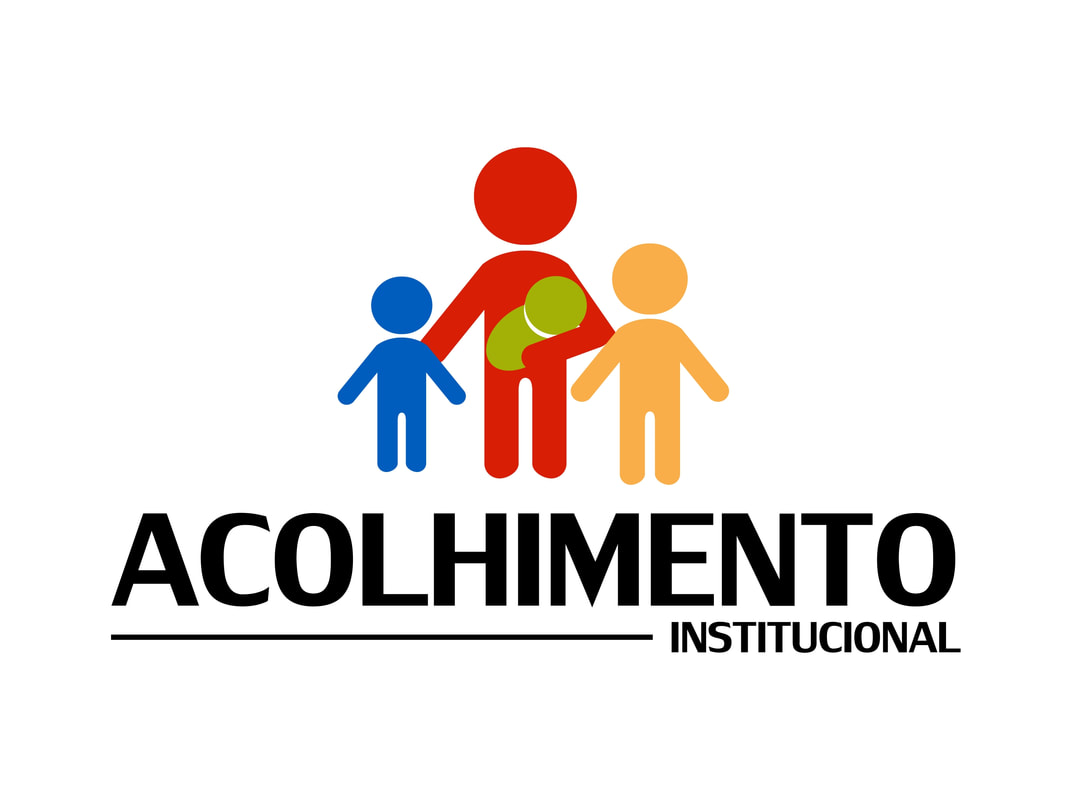 O acolhimento Institucional é uma medida protetiva, prevista no Estatuto da Criança e do Adolescente (art. 101), é uma medida excepcional e provisória, utilizada como forma de transição para reintegração familiar ou colocação em família substituta. 

Atualmente estamos com 06 acolhidos entre criança e adolescentes.
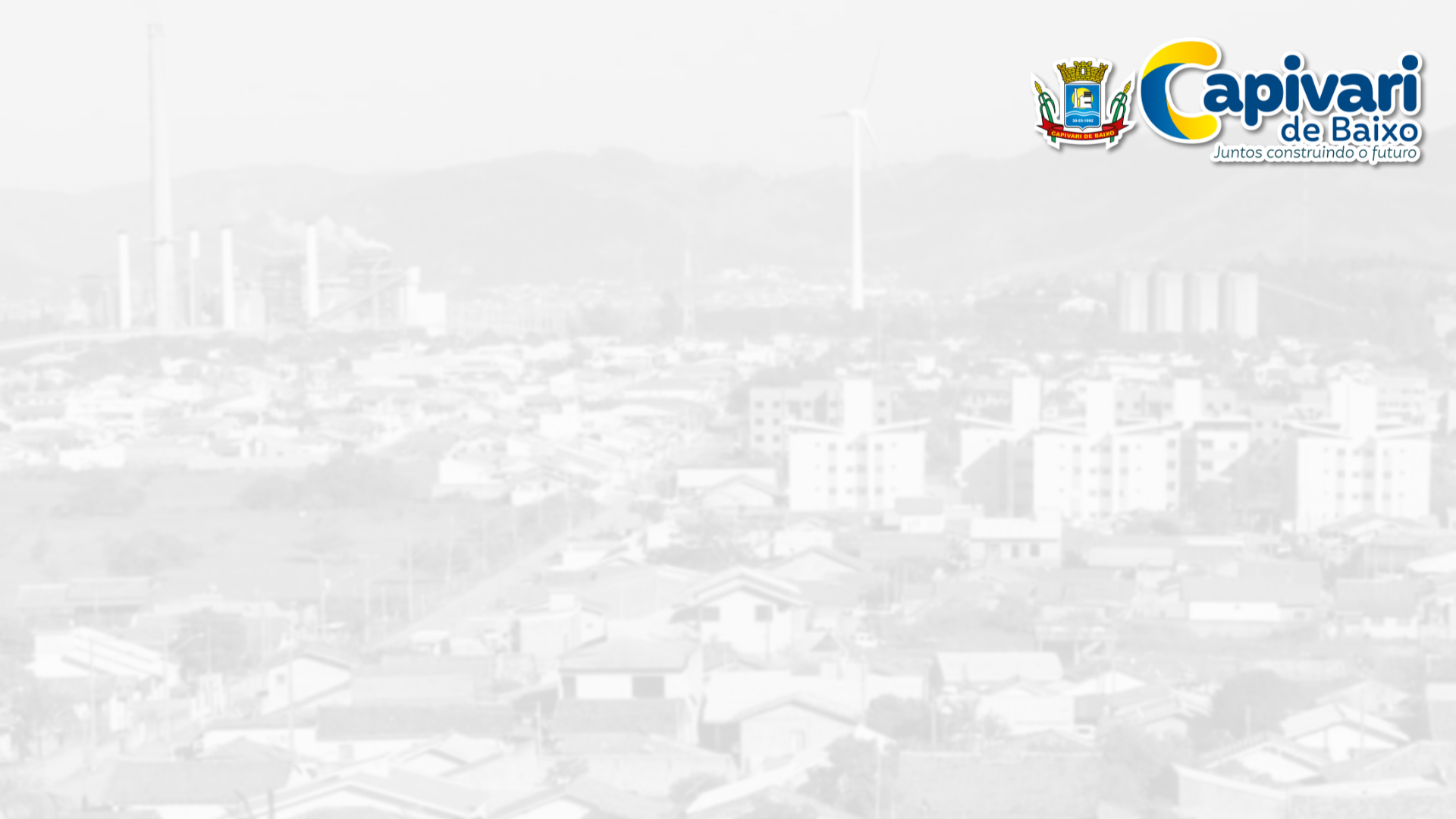 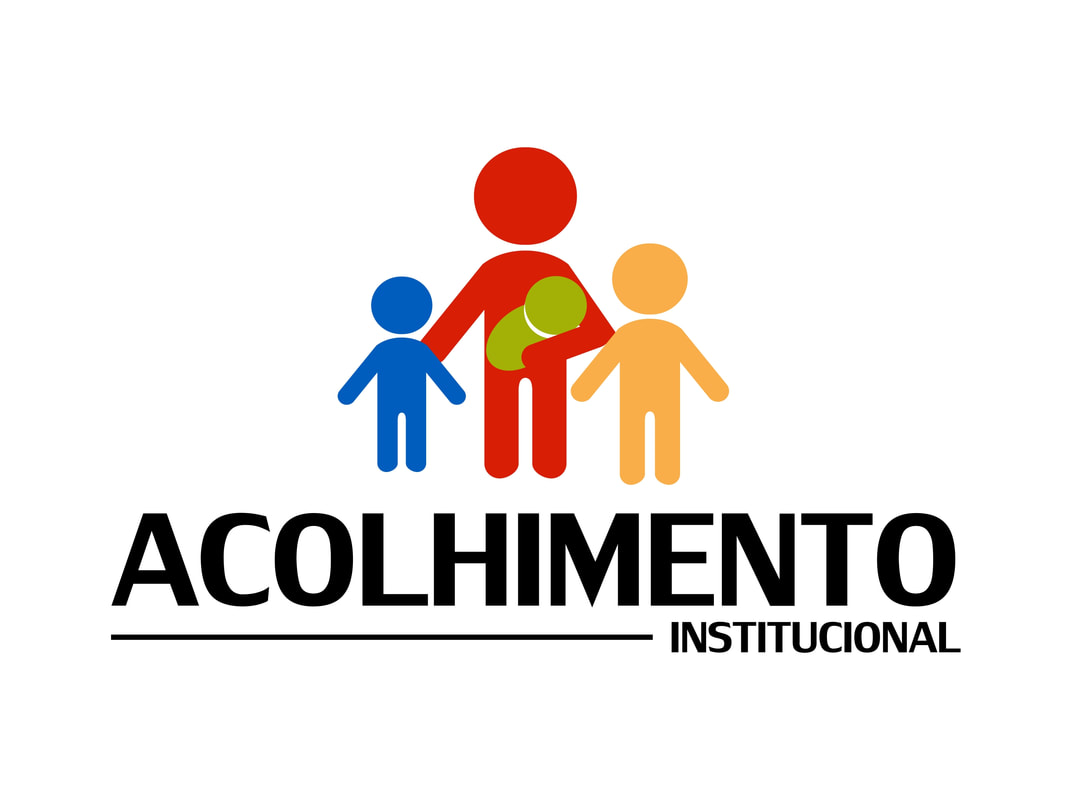 Serviço de Acolhimento Institucional
Total de acolhidos no 2º Quadrimestre: 09
Desacolhimento: 03
Acolhimentos novos no Quadrimestre: 06
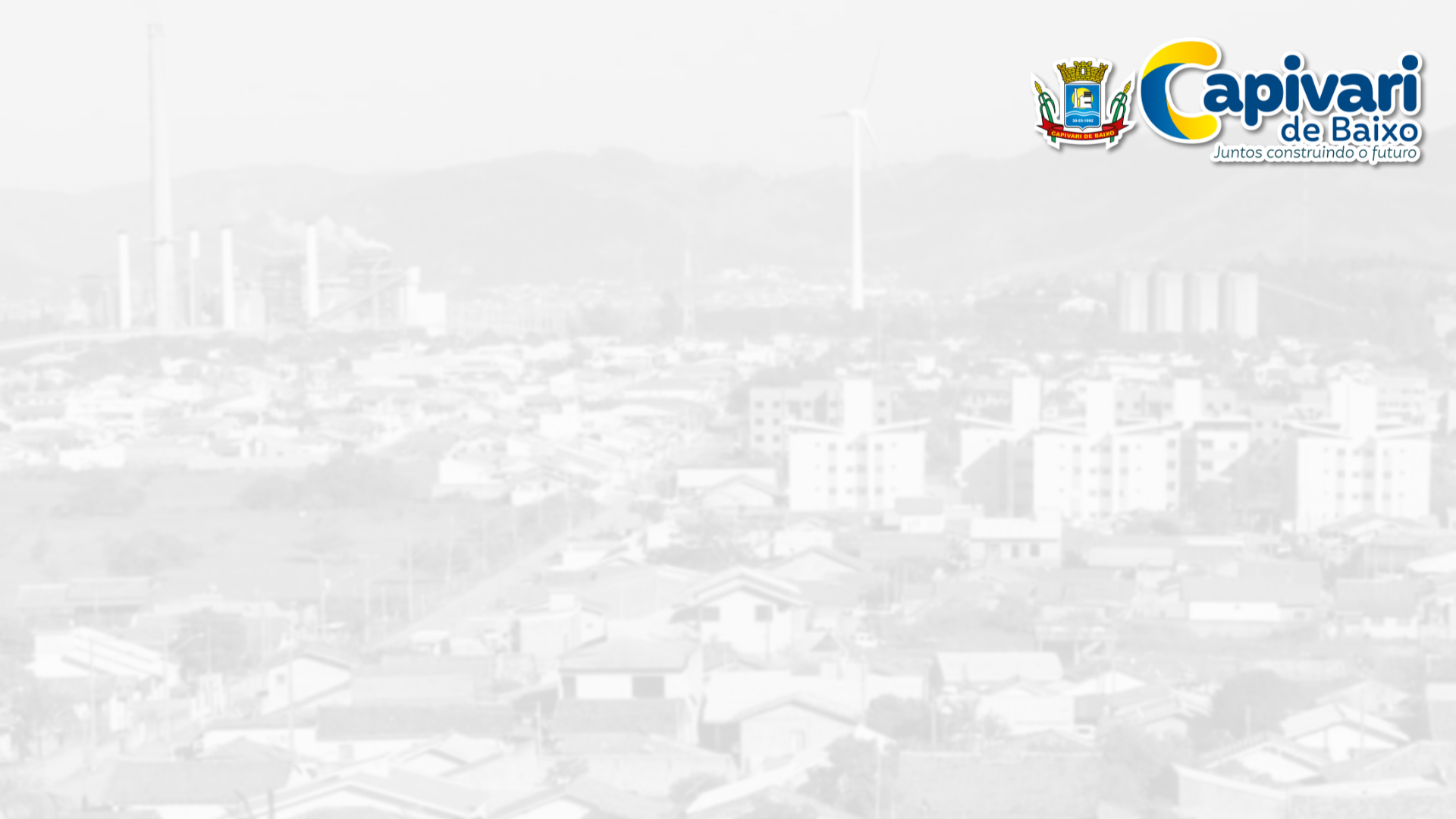 Atendimentos nas unidades de Saúde
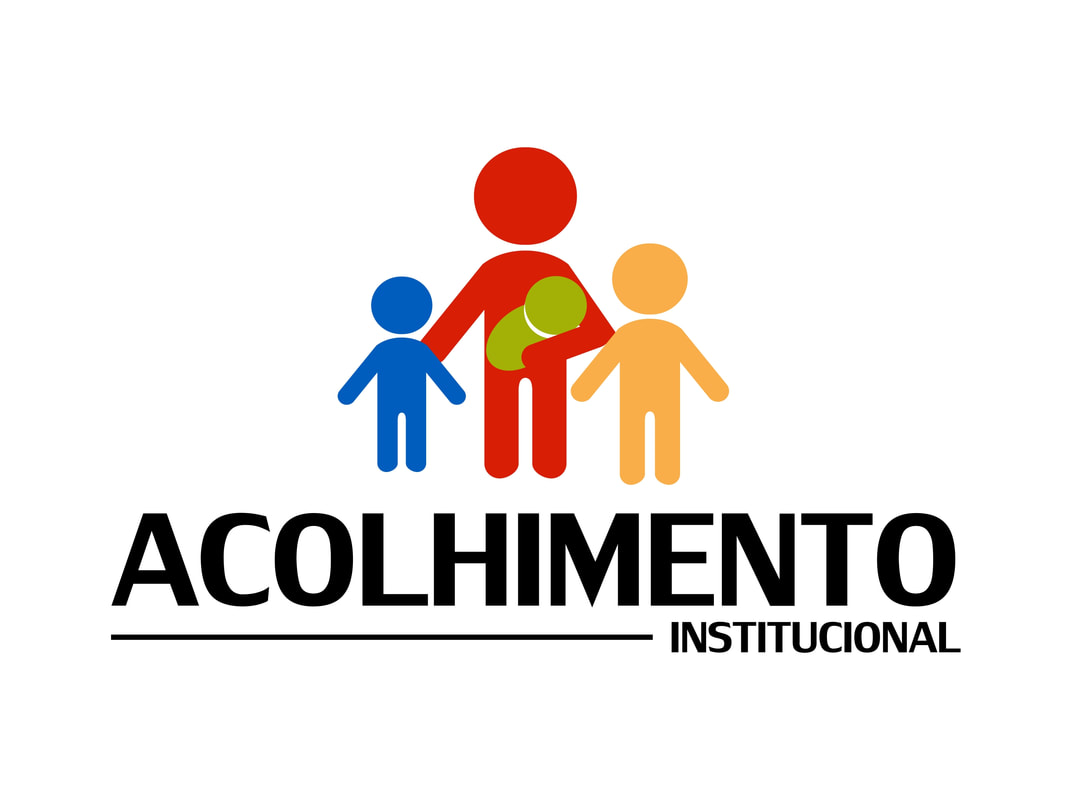 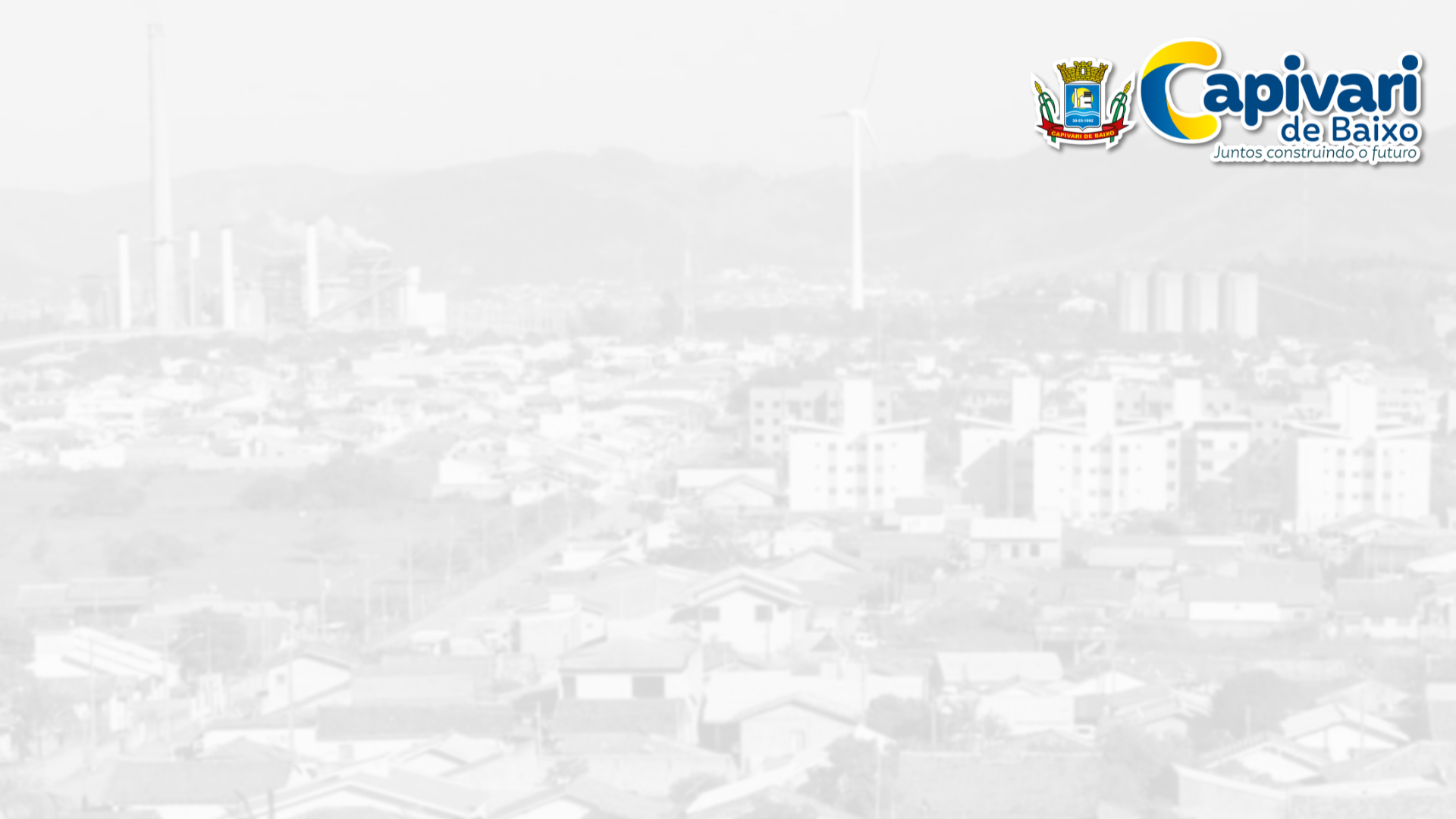 Frequência Escolar
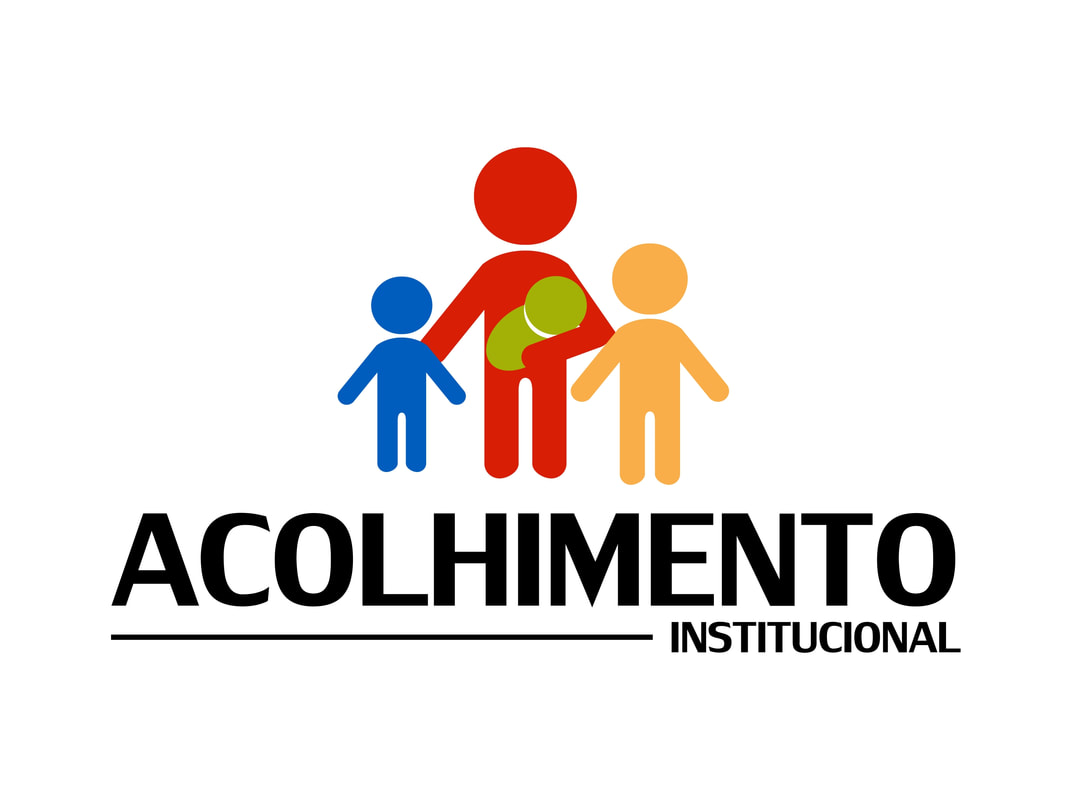 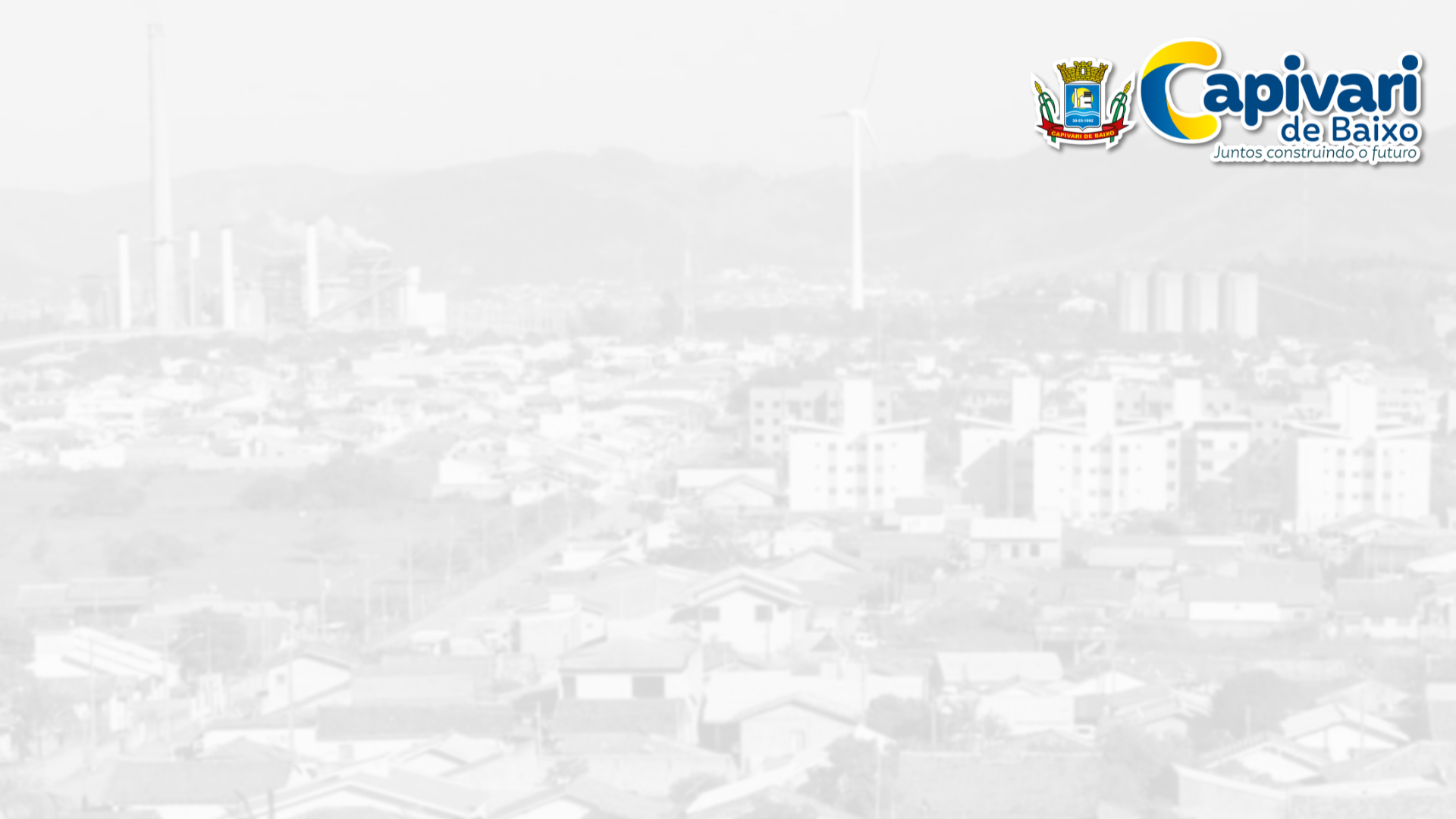 Frequência nos Serviços da Rede Socioassistencial
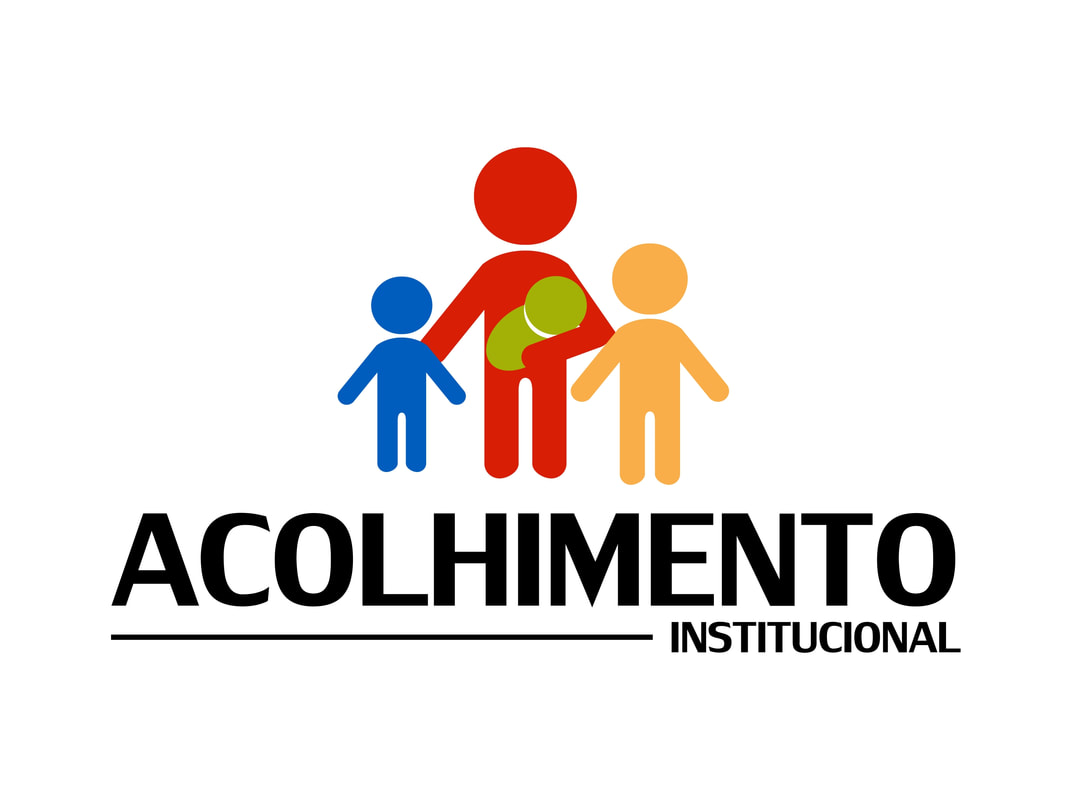 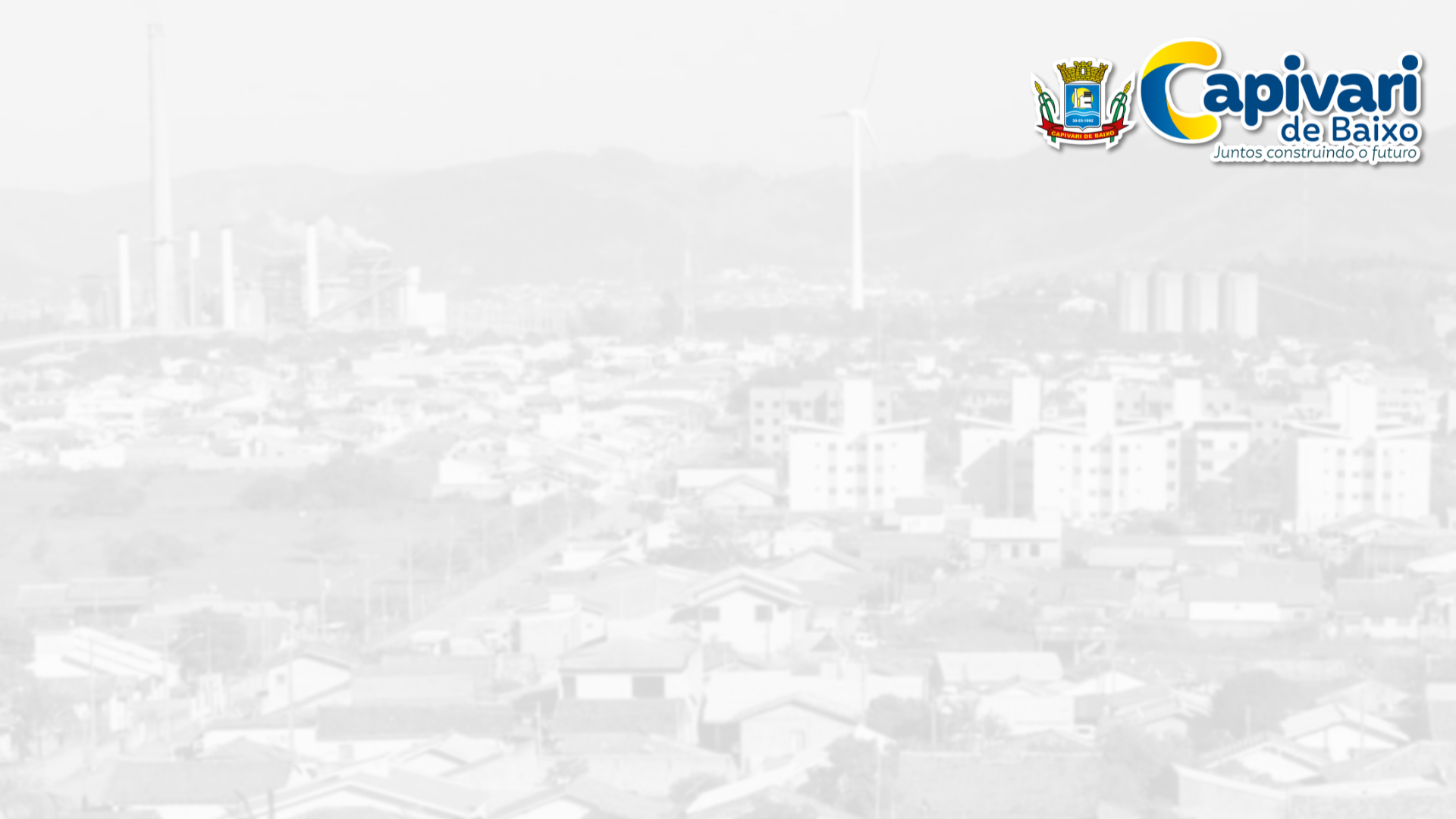 Atividades de Lazer e Recreação
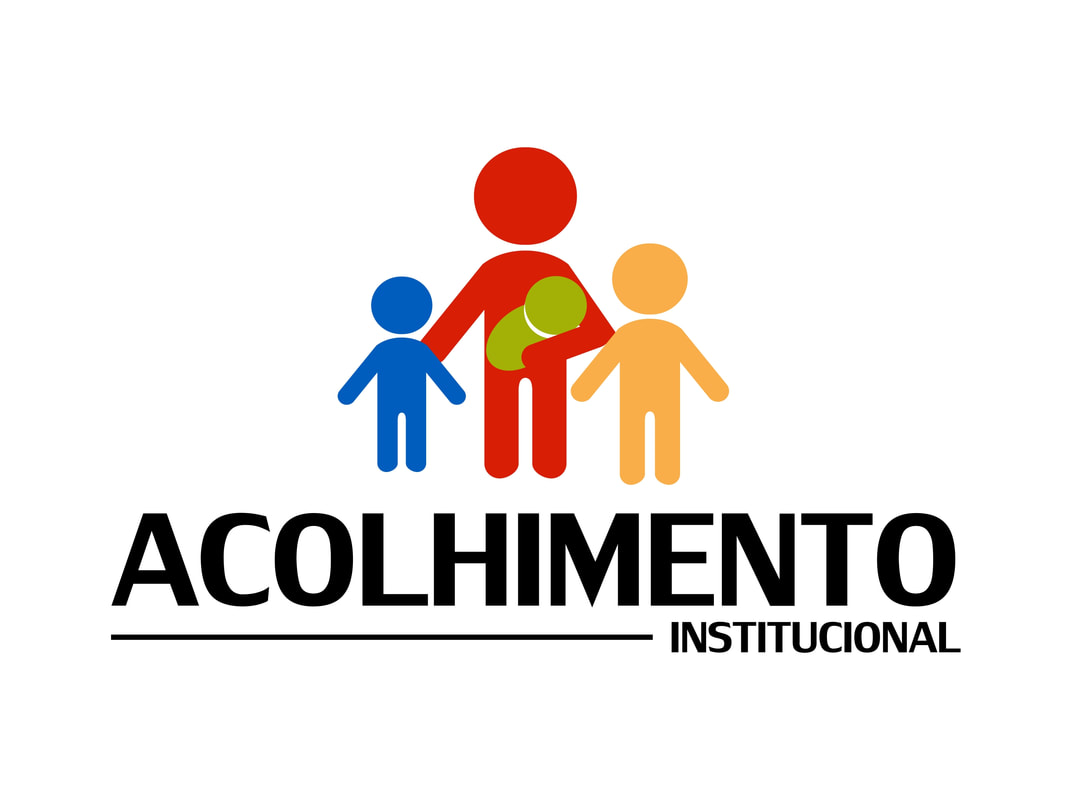 Festa de 15 anos de uma acolhida
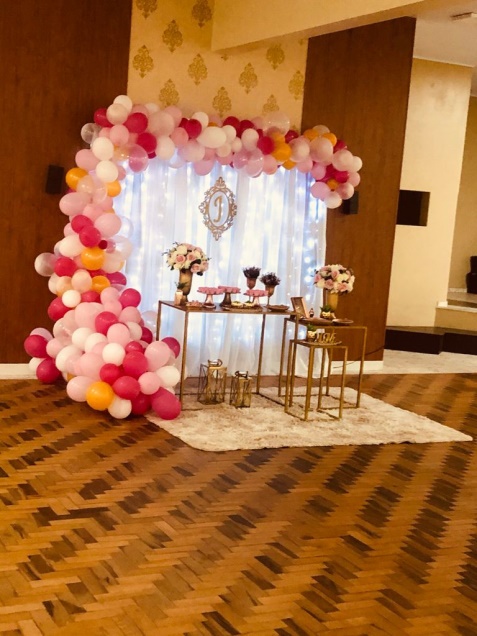 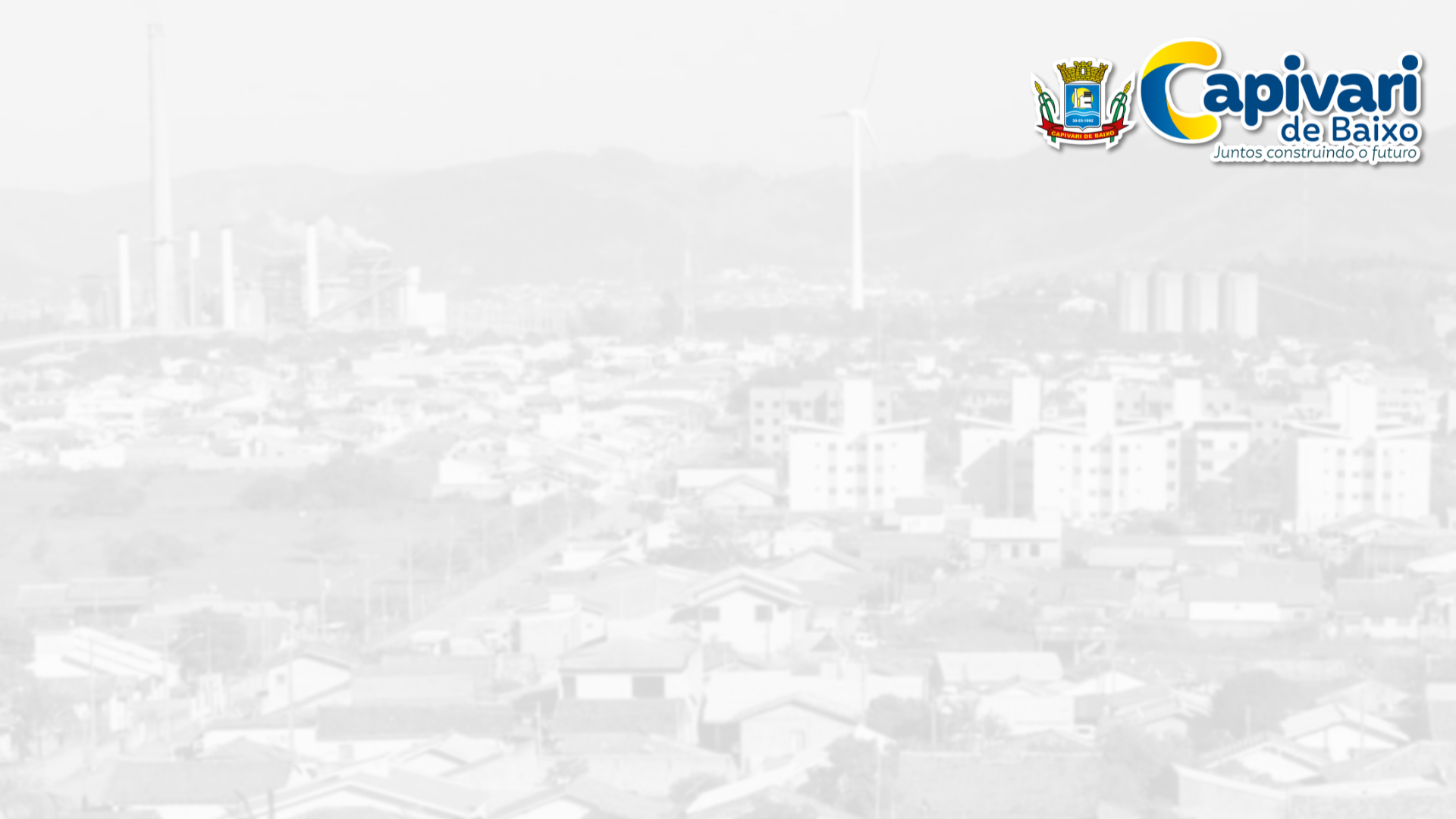 Serviço de Acolhimento emFamília Acolhedora
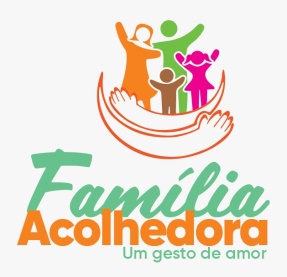 Este serviço organiza o acolhimento de crianças e/ou adolescentes, em residências de famílias acolhedoras. 

Essas famílias são devidamente cadastradas, capacitadas e acompanhadas durante toda a sua permanência no serviço; 
O acolhimento em família acolhedora é uma alternativa de proteção a crianças e adolescentes que tiveram seus direitos violados e por determinação judicial são afastados de sua família de origem até que elas se organizem.
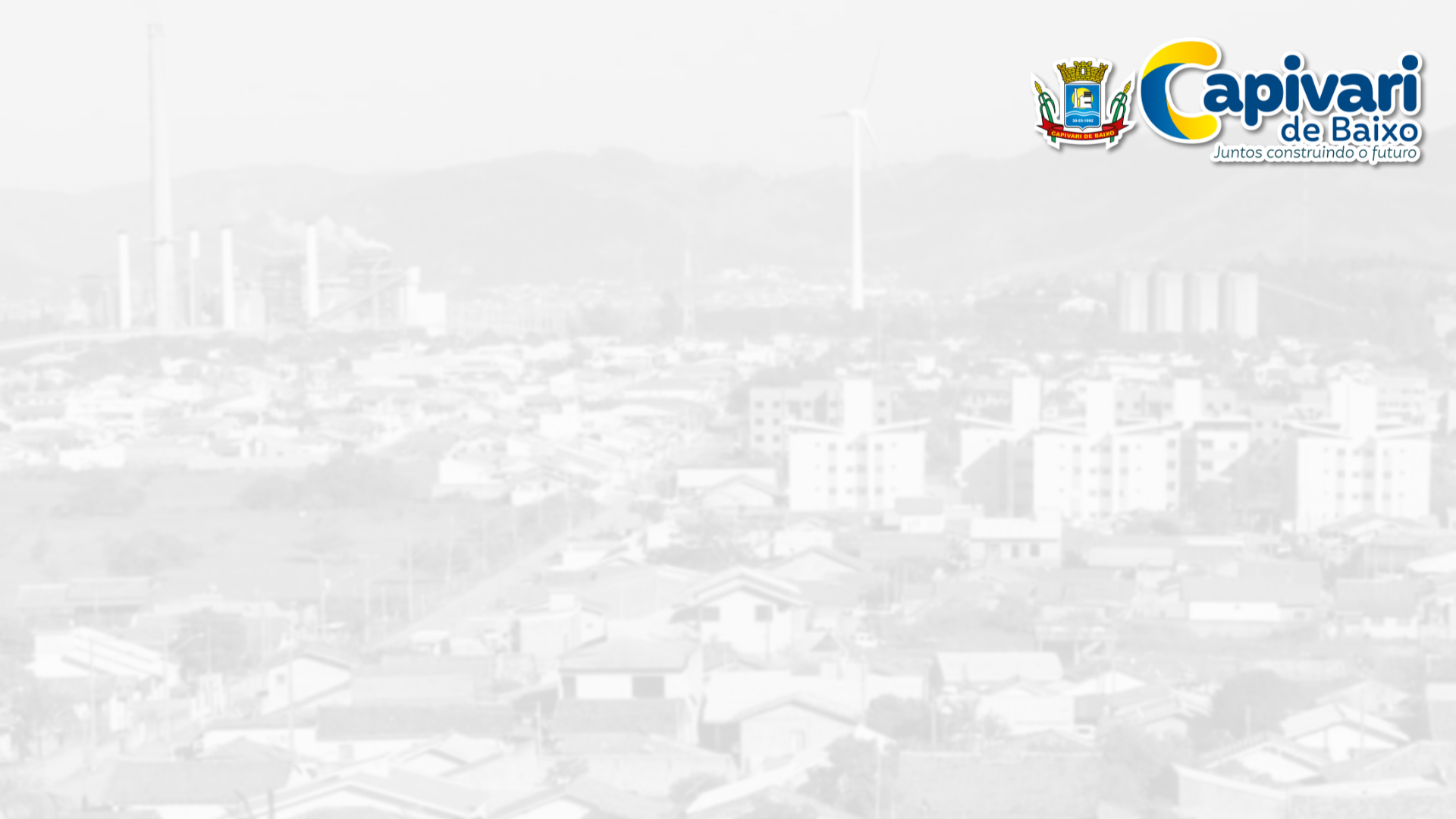 Atividades no Serviço de Família Acolhedora
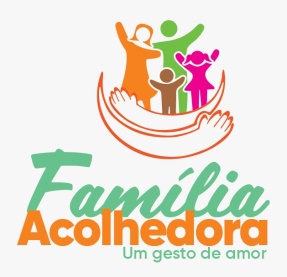 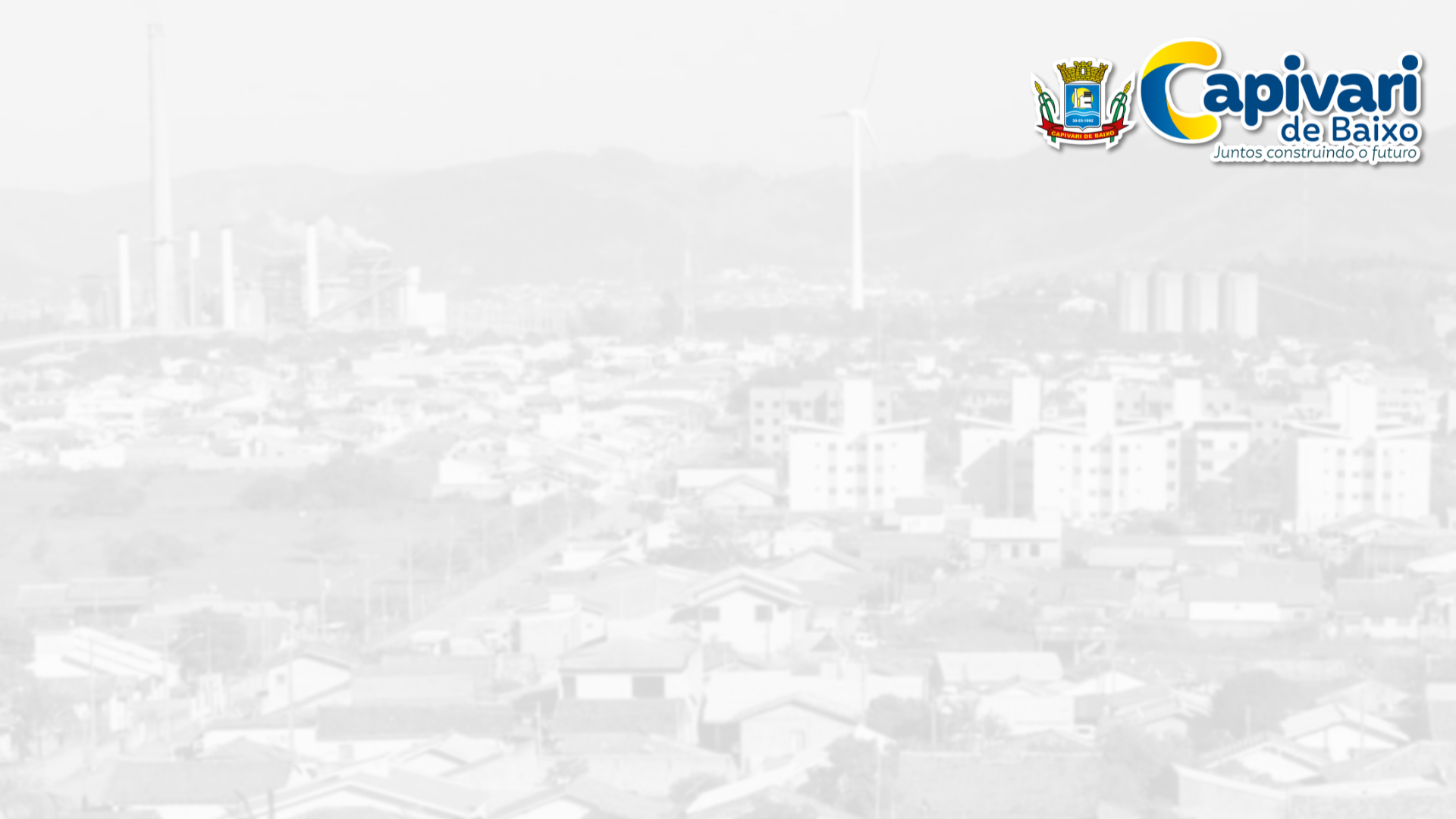 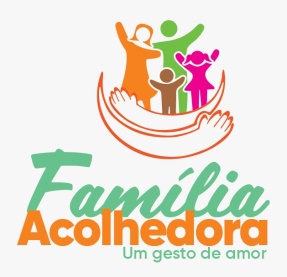 1ª Capacitação do Serviço de Acolhimento em Família Acolhedora
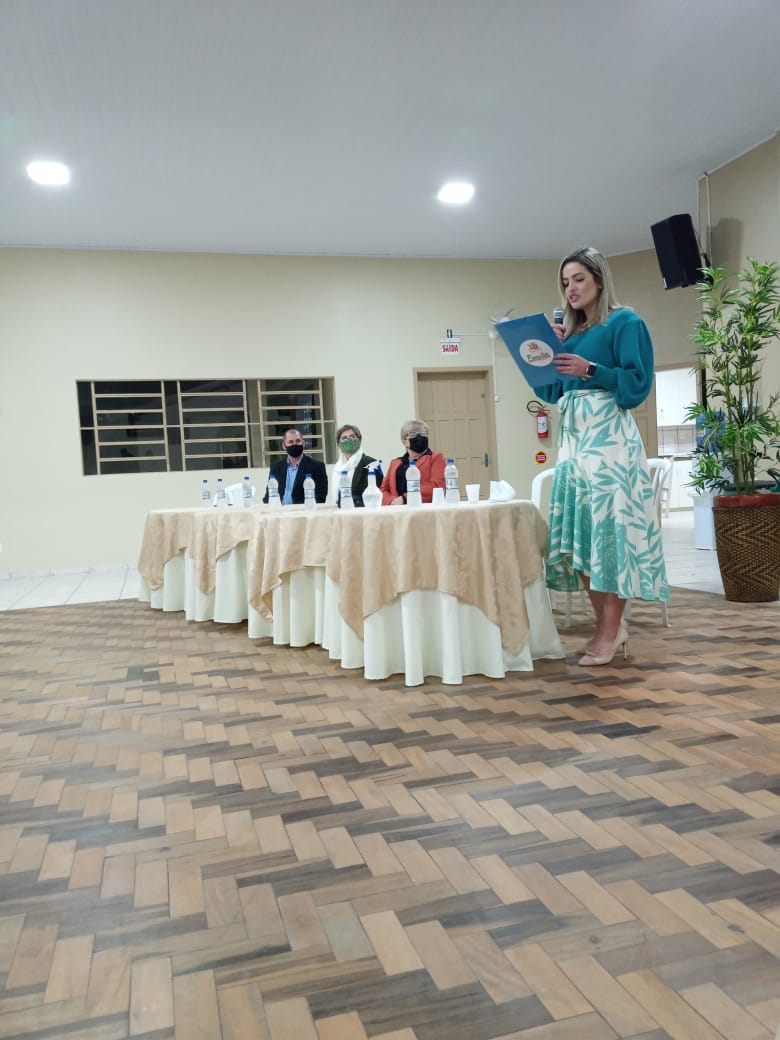 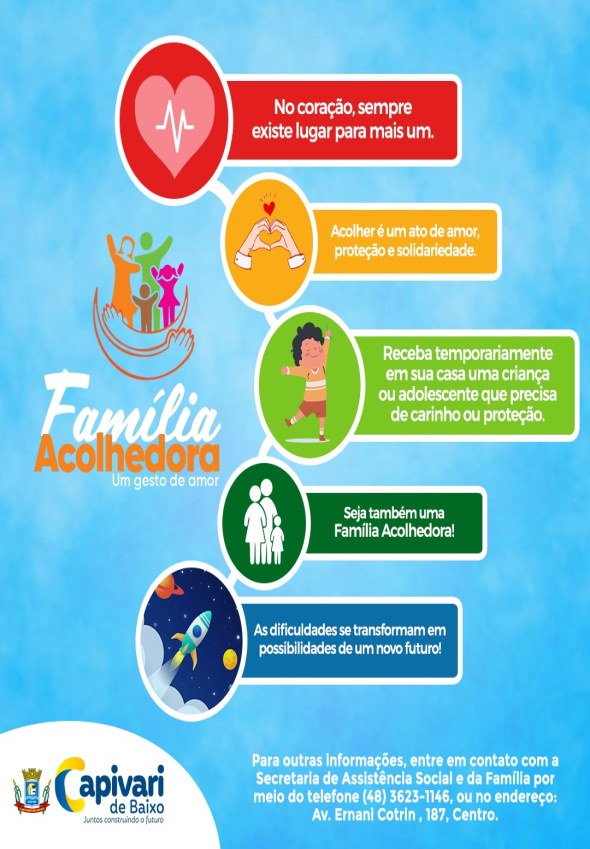 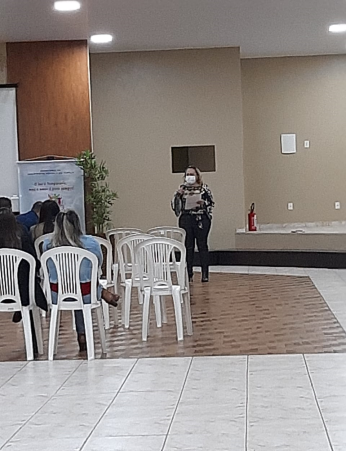 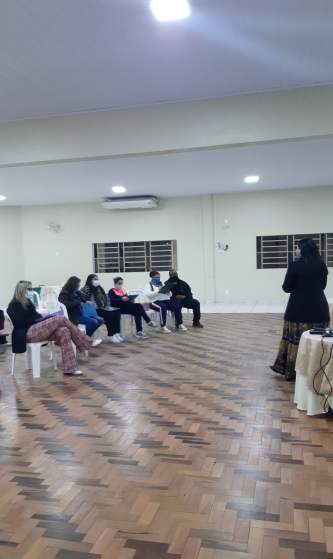 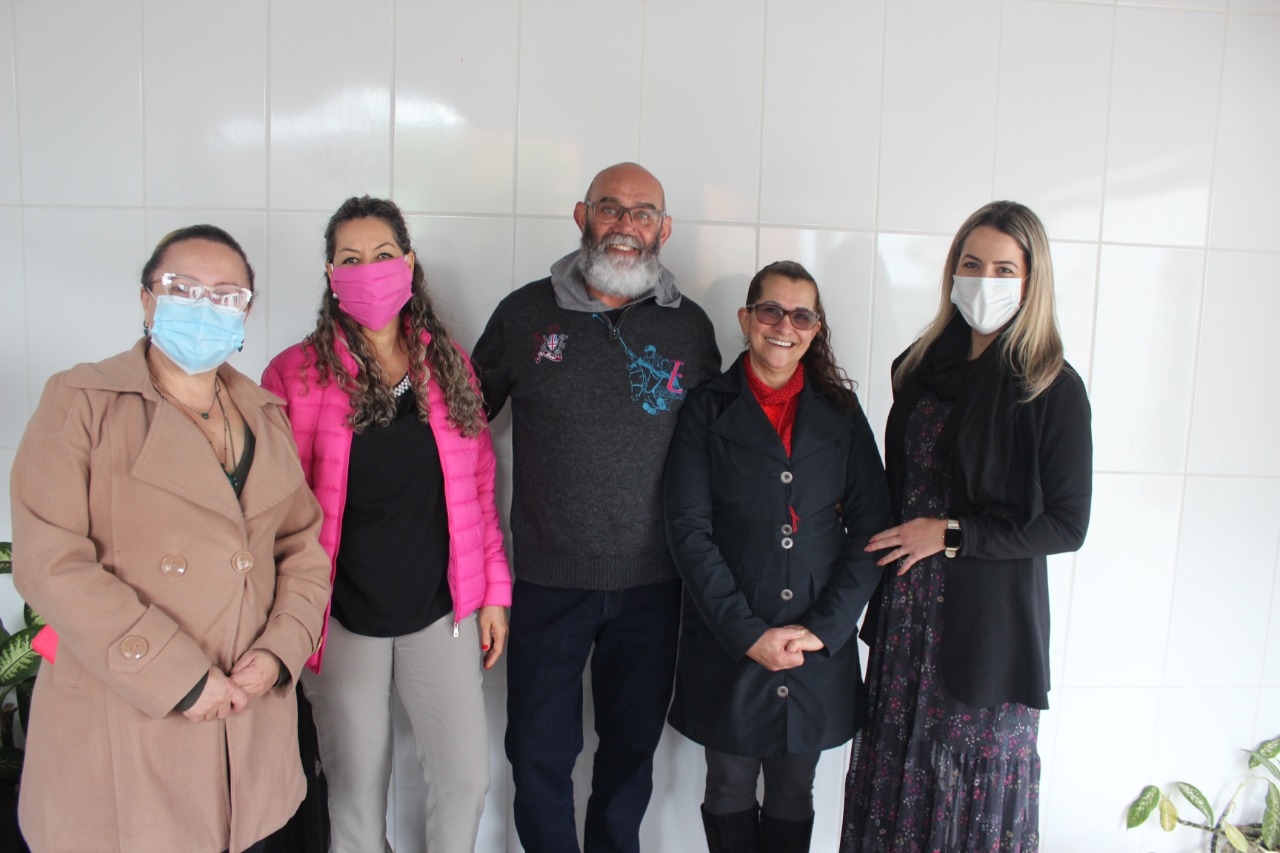 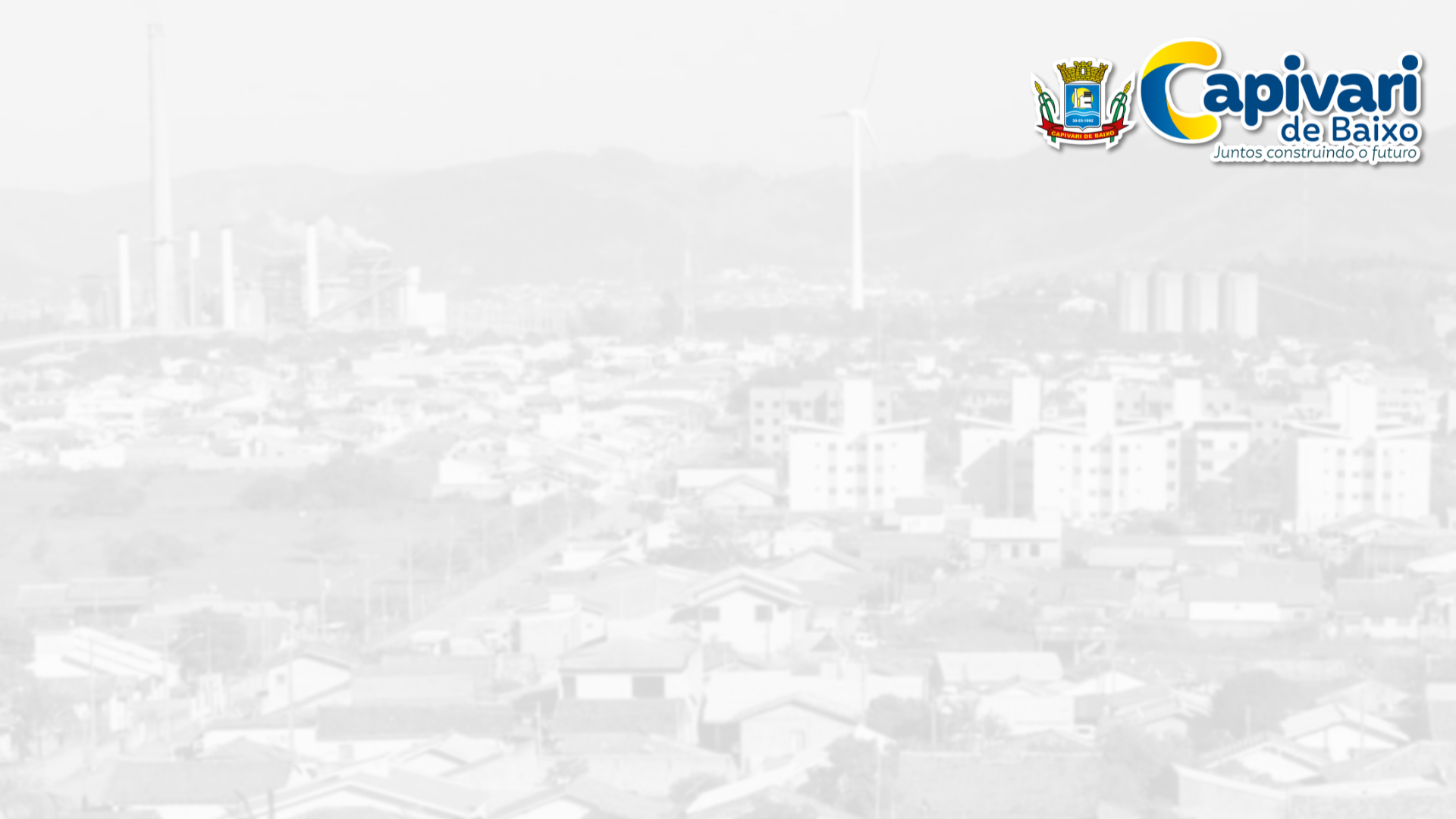 Visita ao Serviço de Acolhimento em Família Acolhedora de Içara e a Família Acolhedora mais atuante no município.
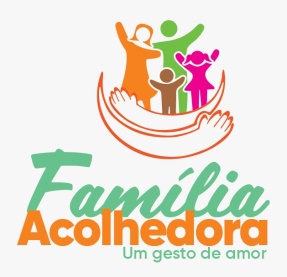 Equipe Família do Serviço Acolhedora Capivari de Baixo
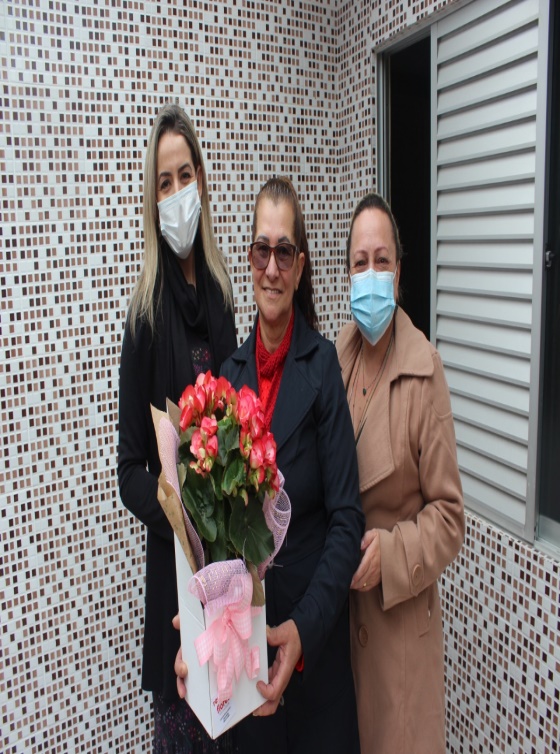 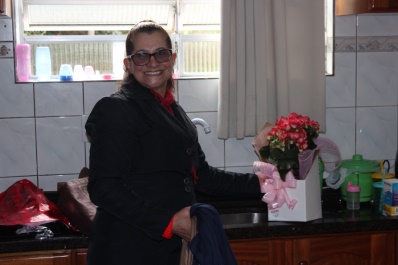 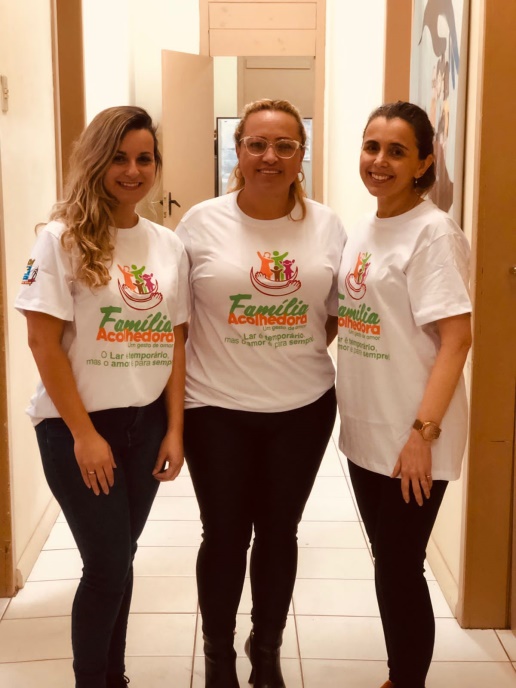 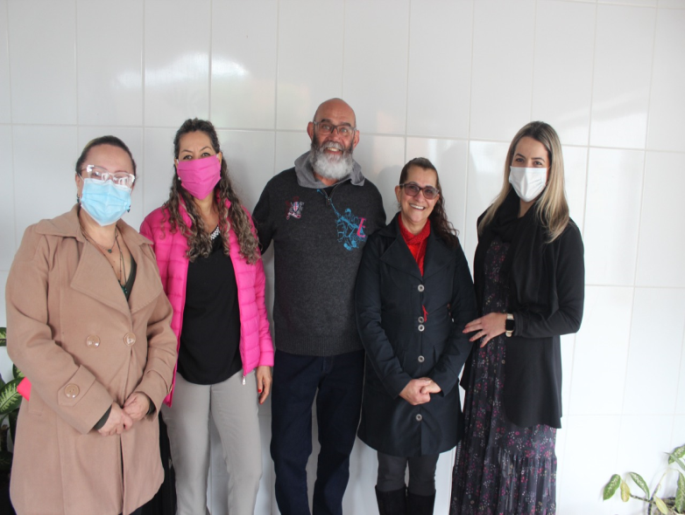